٧
الفصل
الإحصاء والاحتمال
الفصل السابع:الإحصاء والاحتمال
٧-١ المتوسط الحسابي والوسيط والمنوال
صفحة ١٣
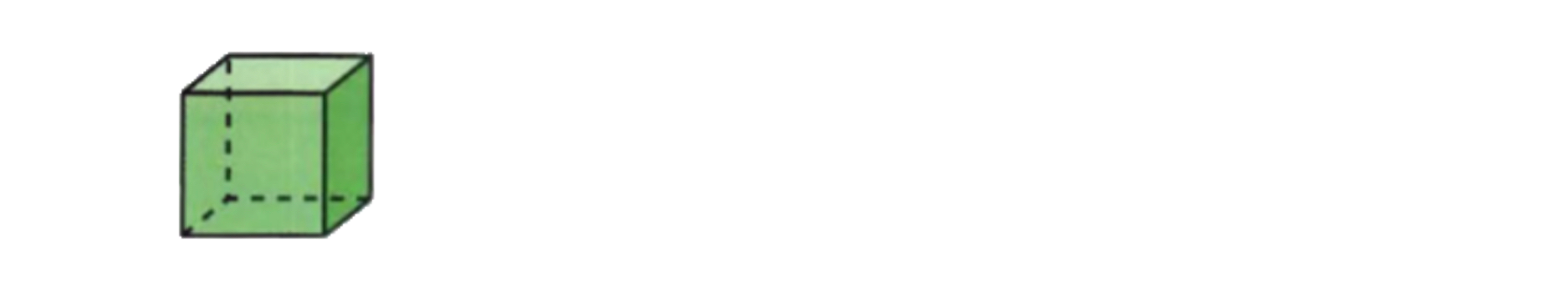 تعزيز مهارة
حدد عدد الأوجه والأحرف والرؤوس للشكل التالي
المهارة ٧: تعرف وصف الاشكال ثلاثية الأبعاد و مخططاتها
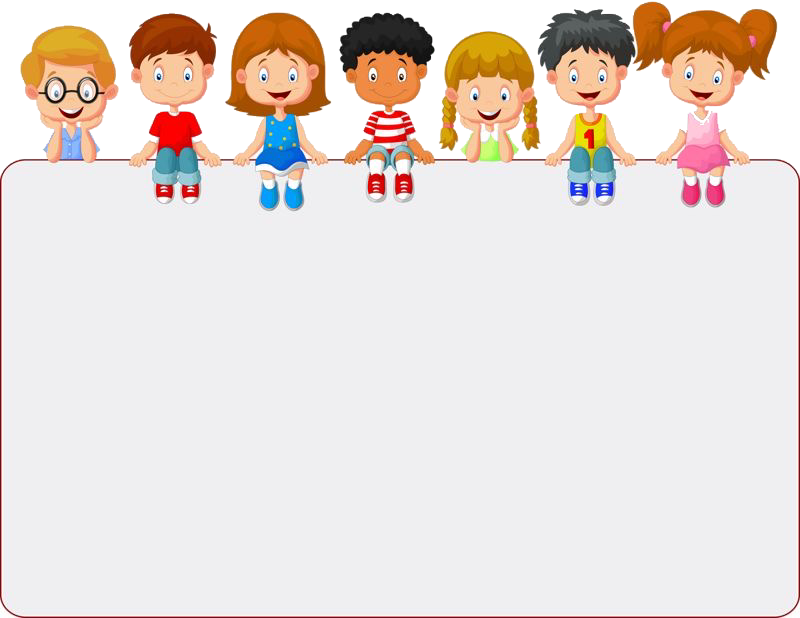 جدول التعلم
ماذا أعرف
ماذا أريد أن أعرف
ماذا تعلمت
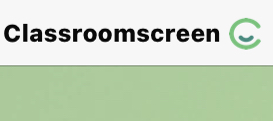 أدوات
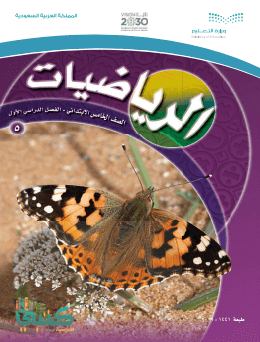 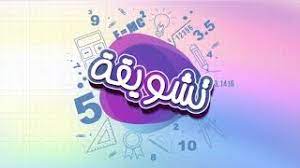 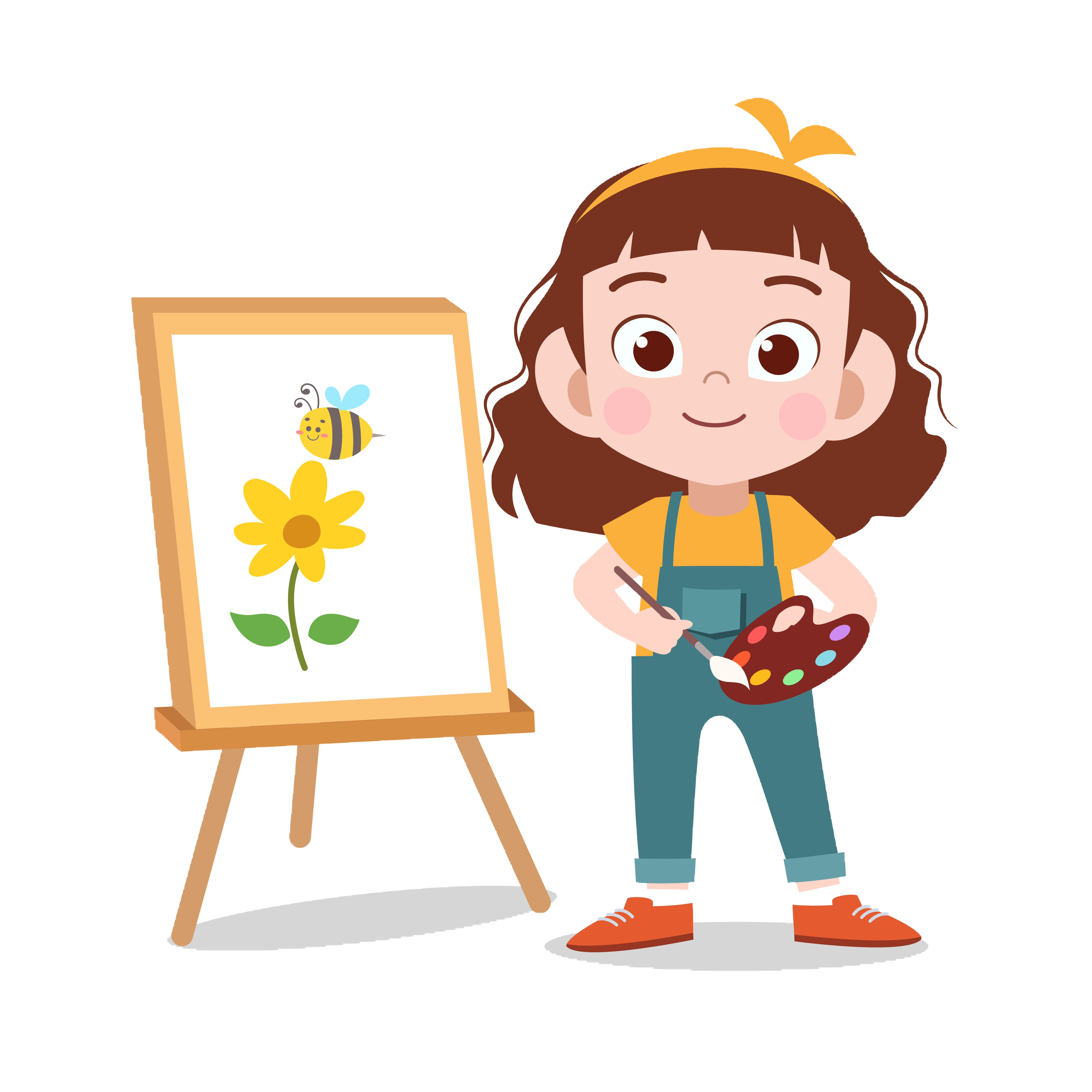 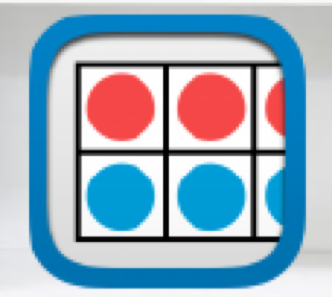 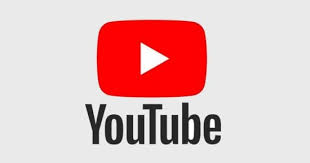 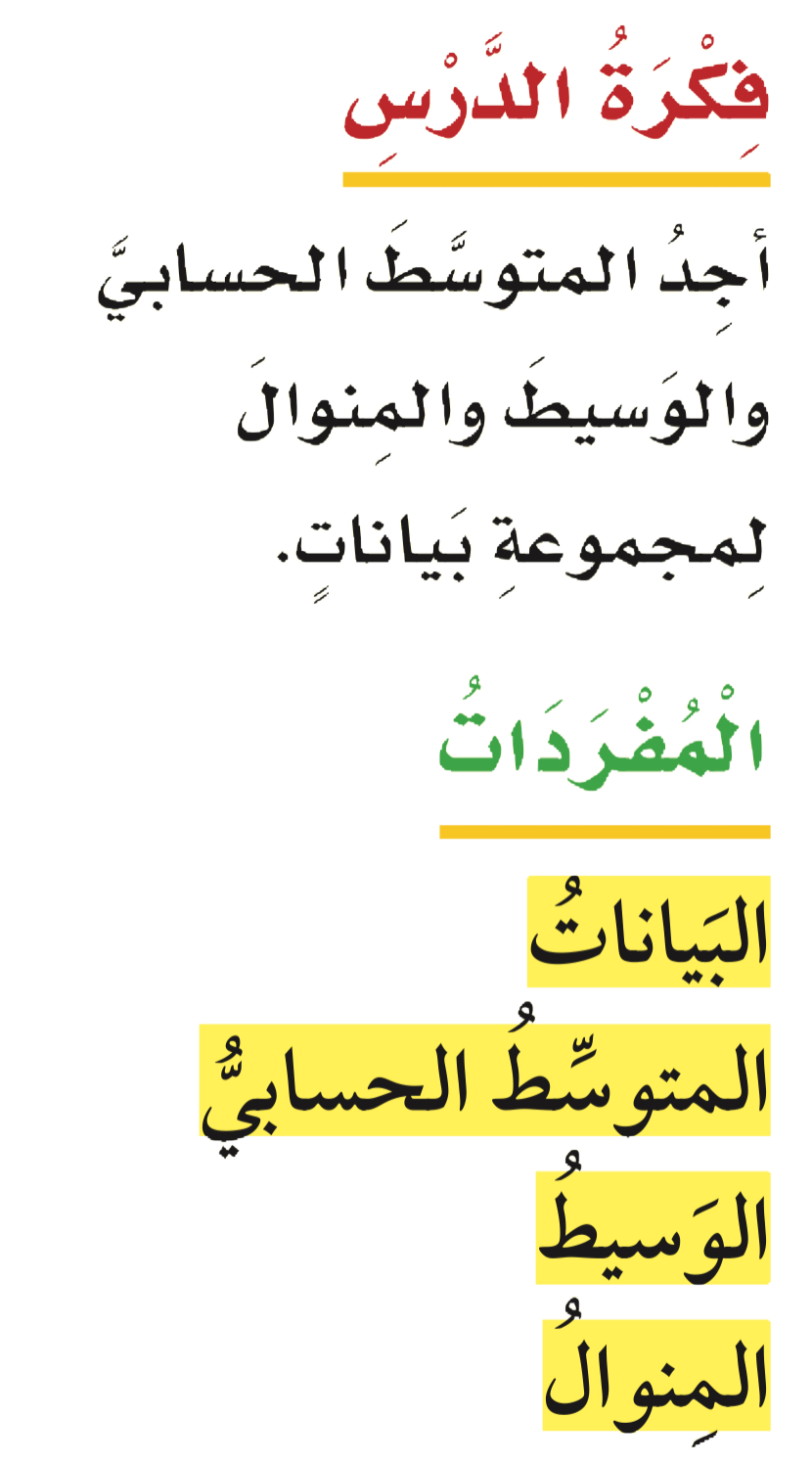 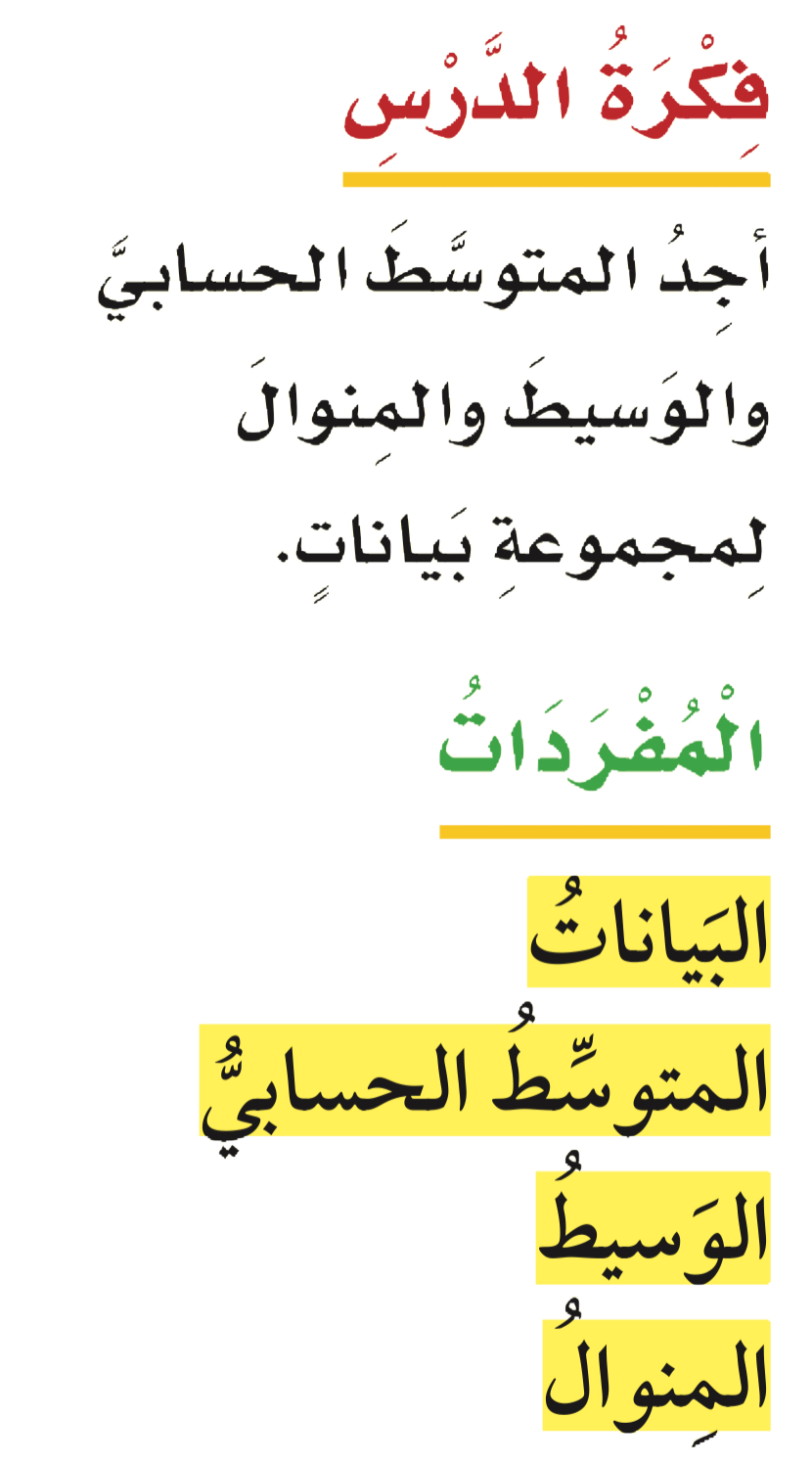 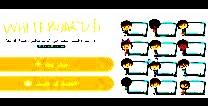 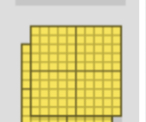 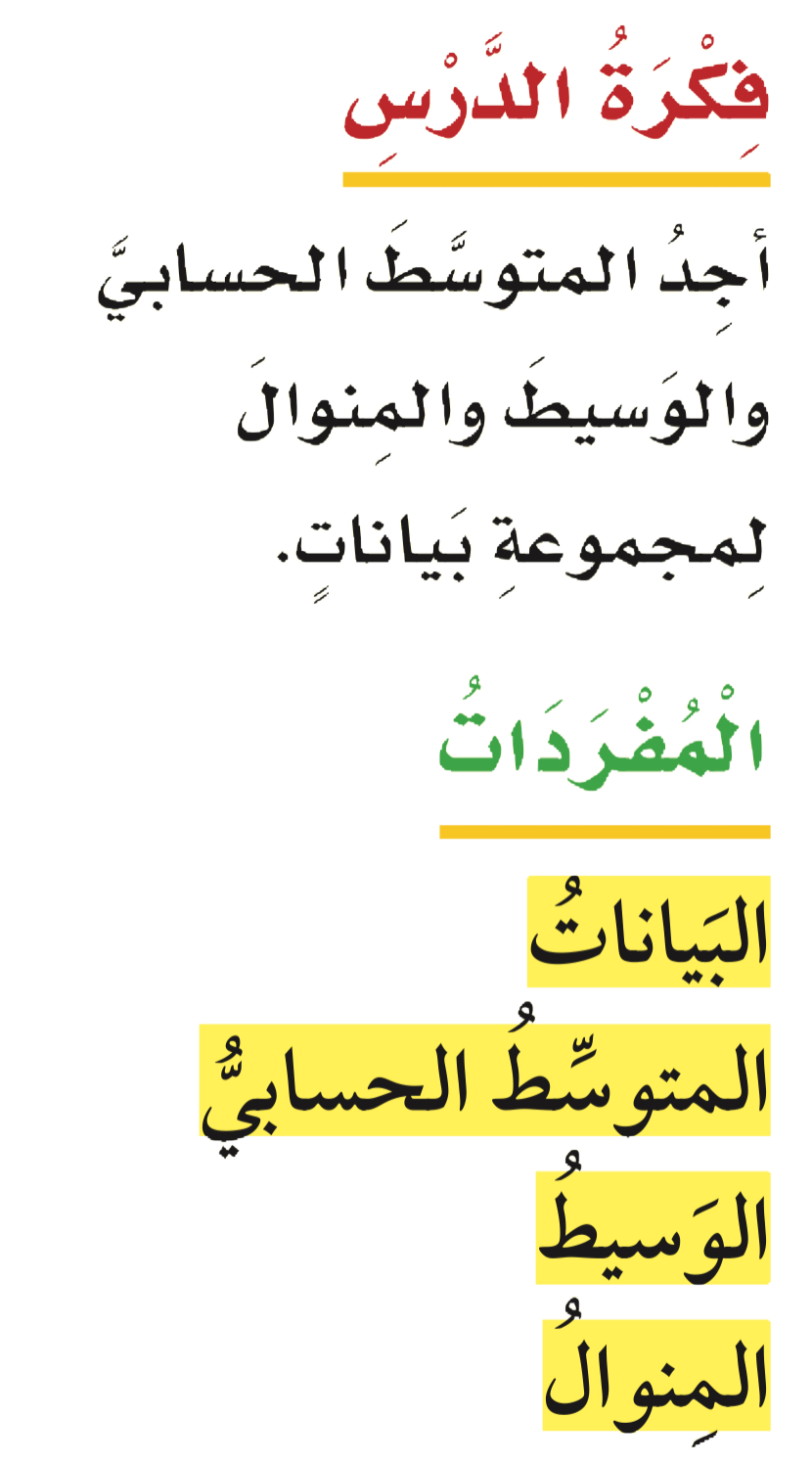 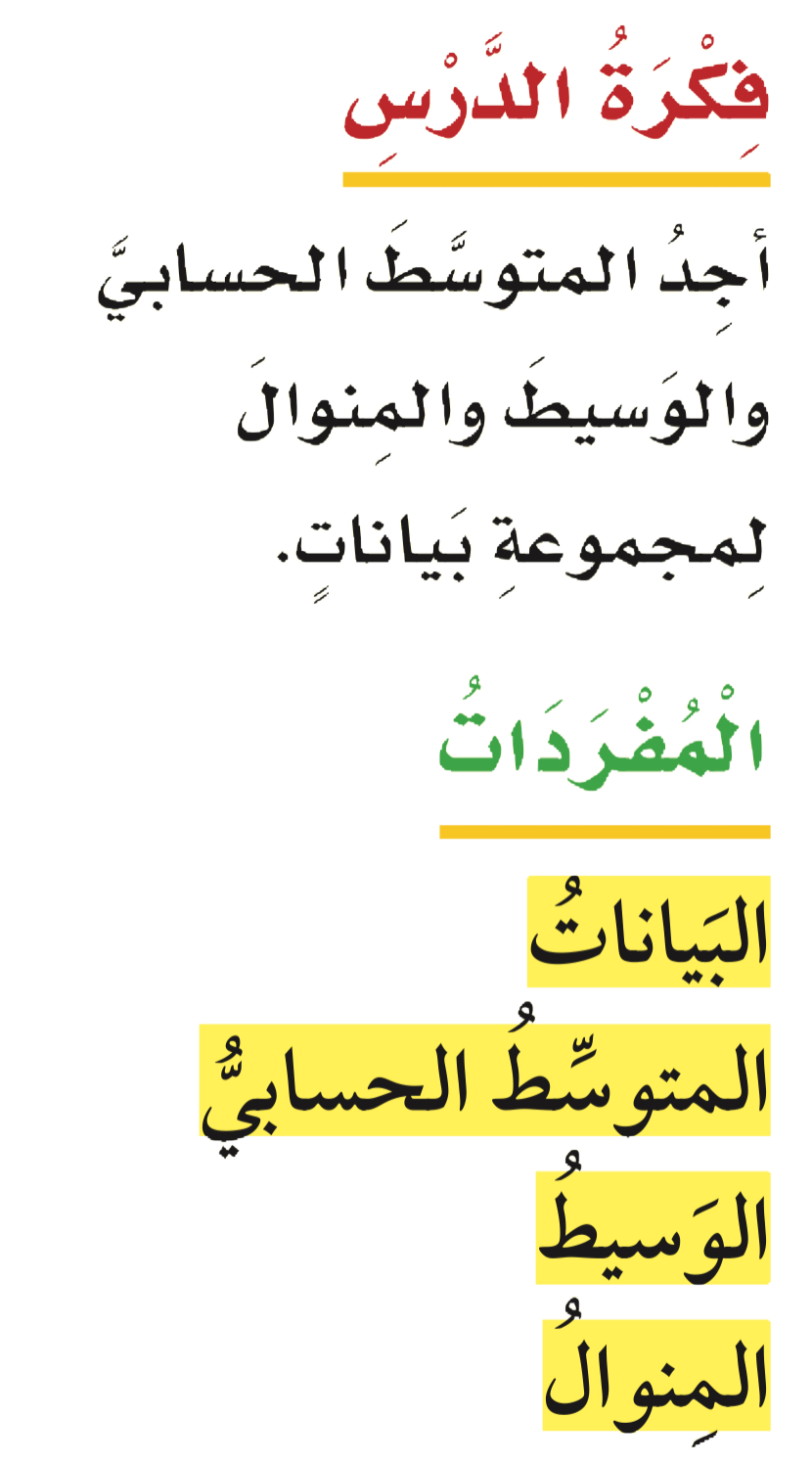 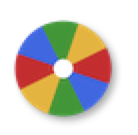 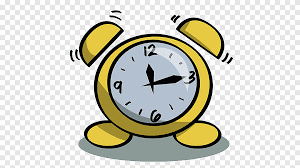 نشاط
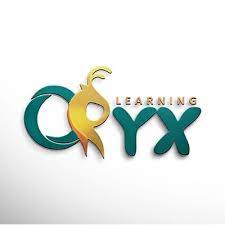 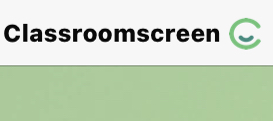 أدوات
استعد
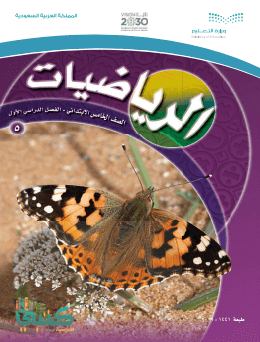 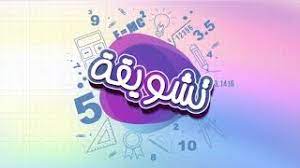 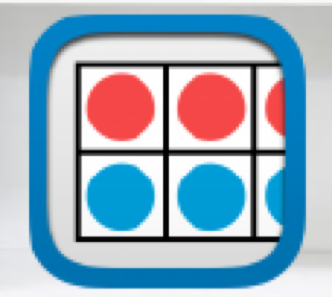 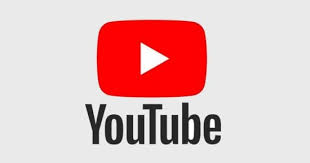 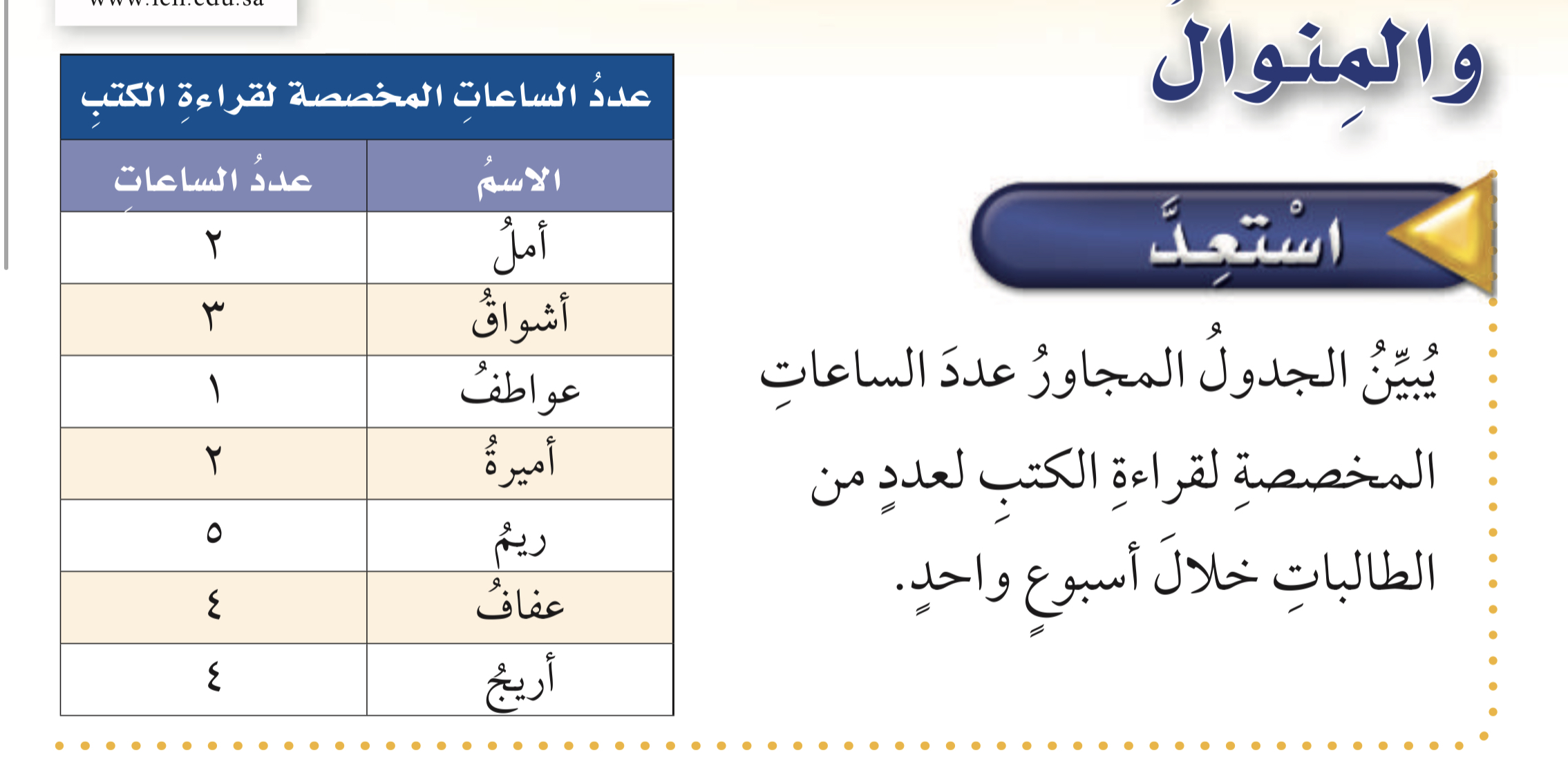 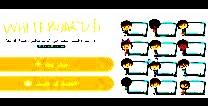 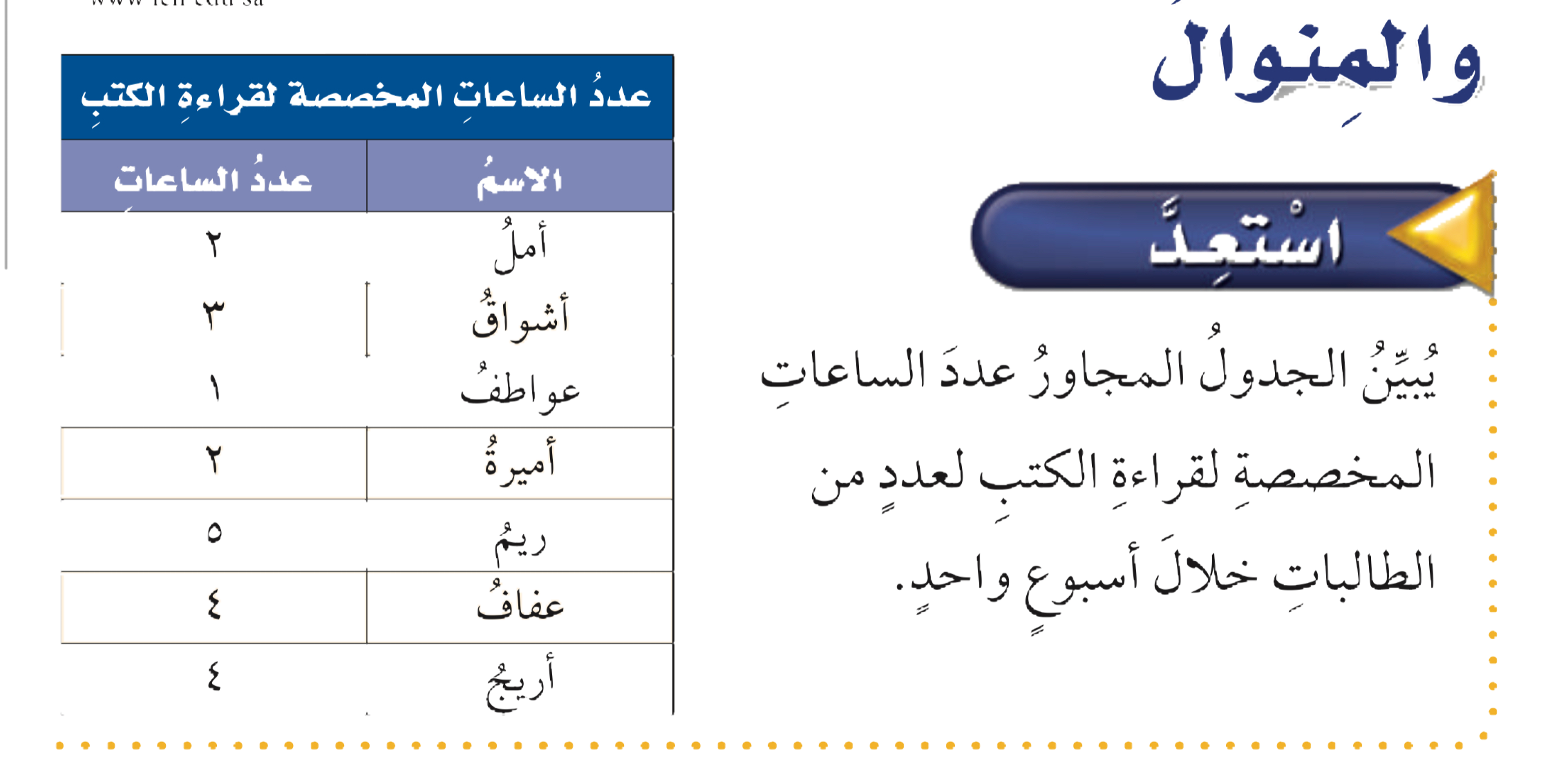 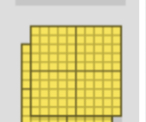 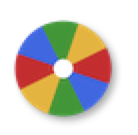 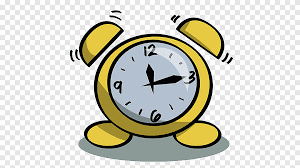 نشاط
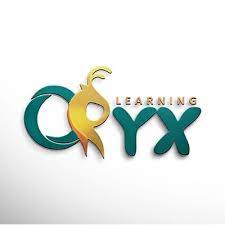 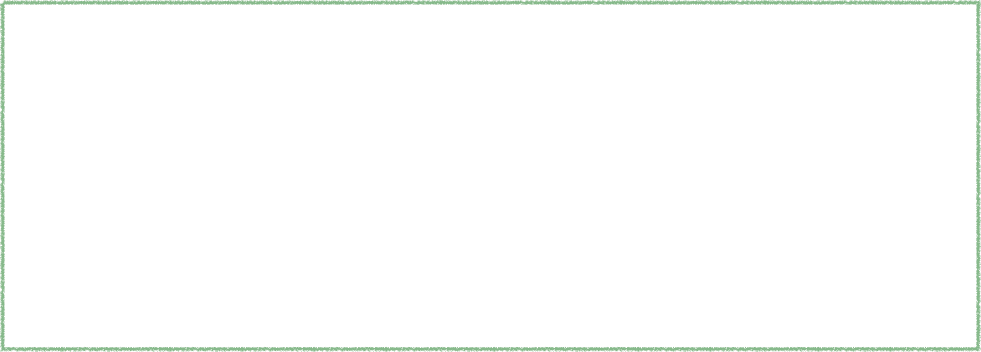 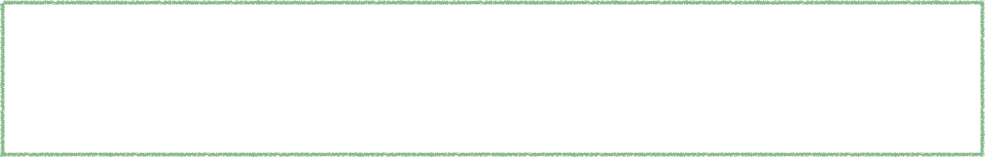 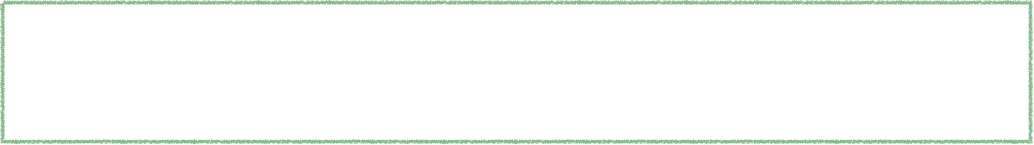 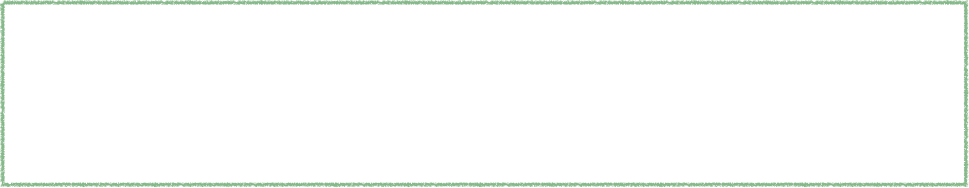 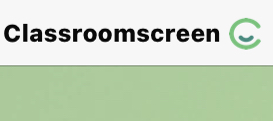 أدوات
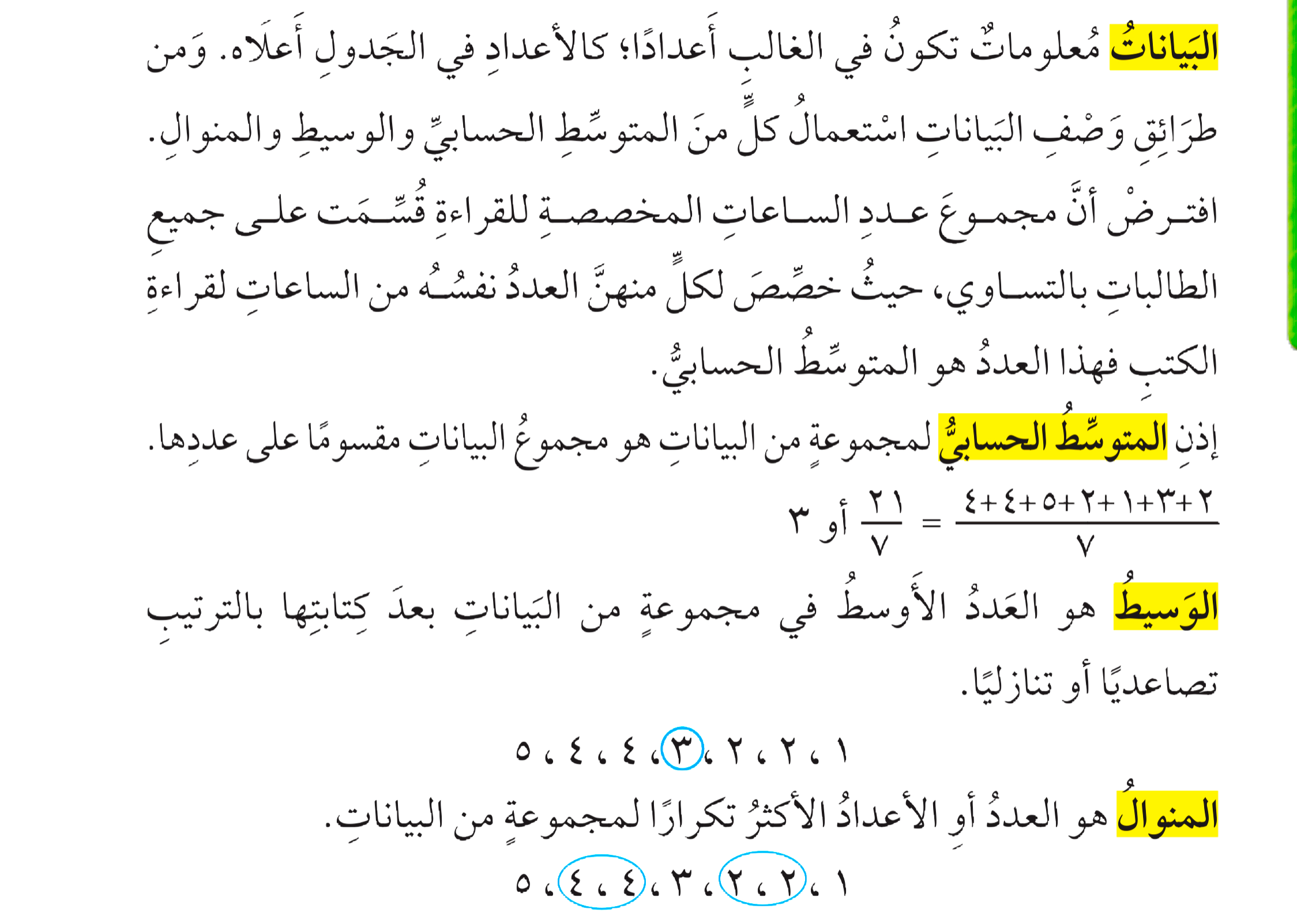 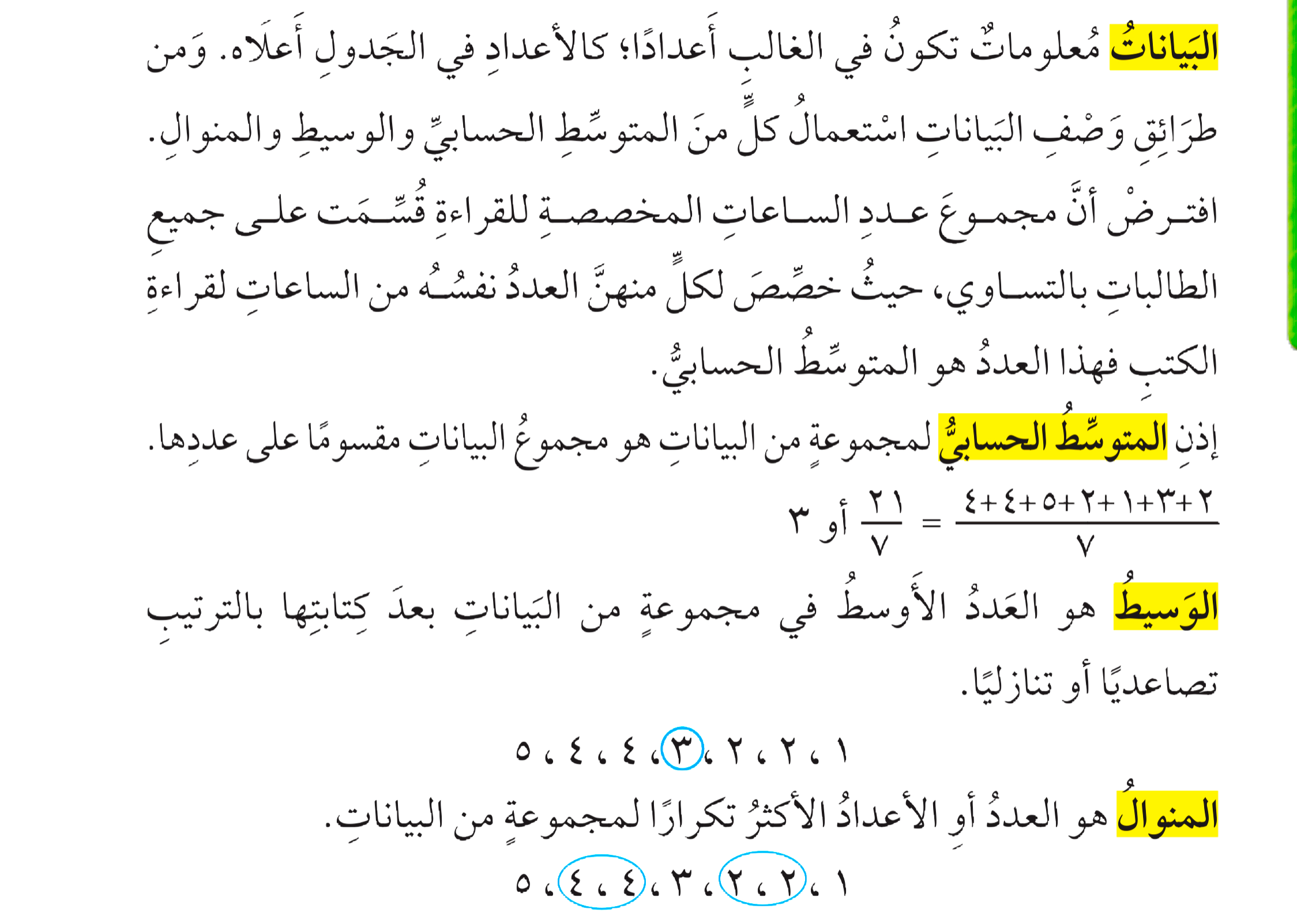 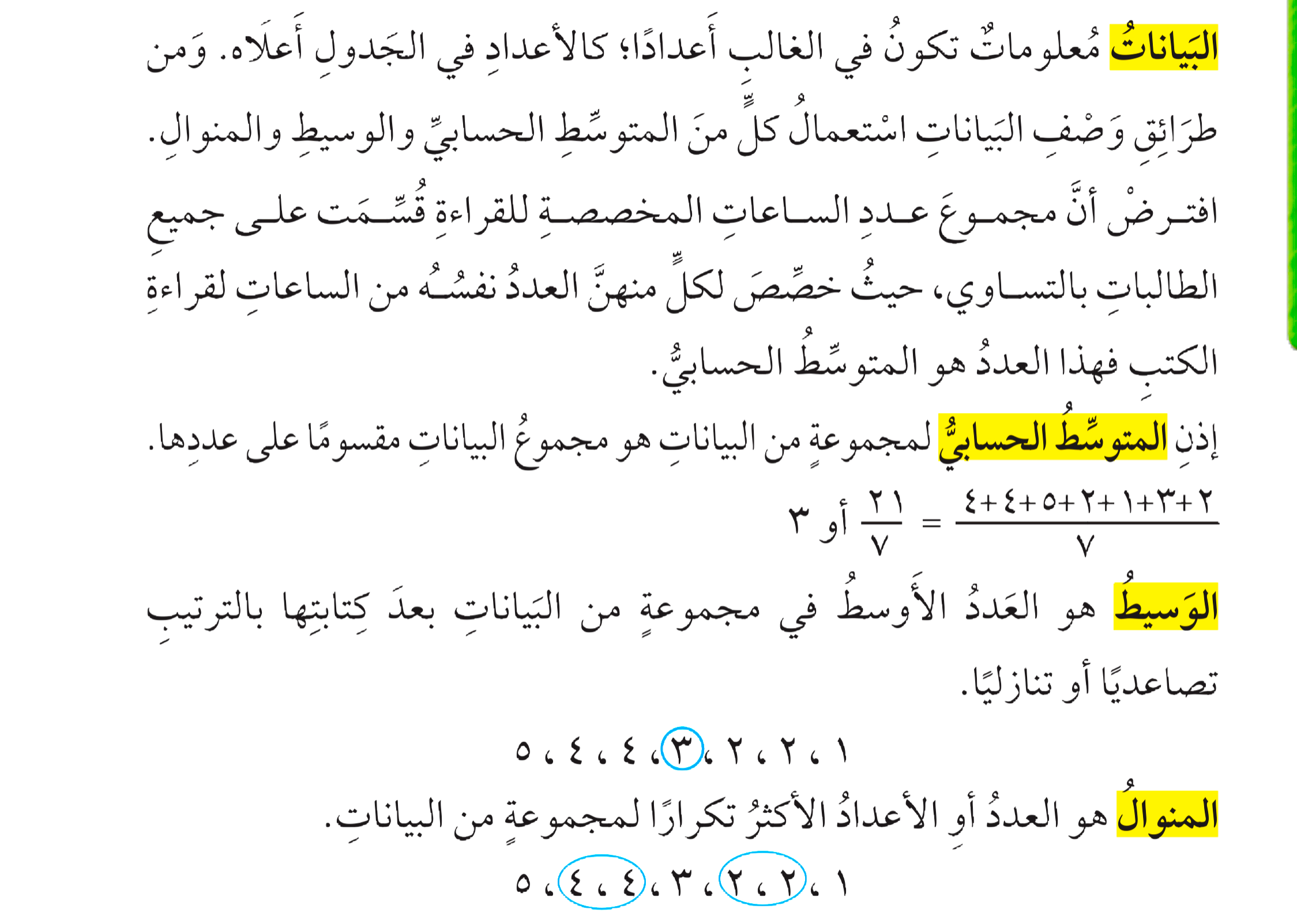 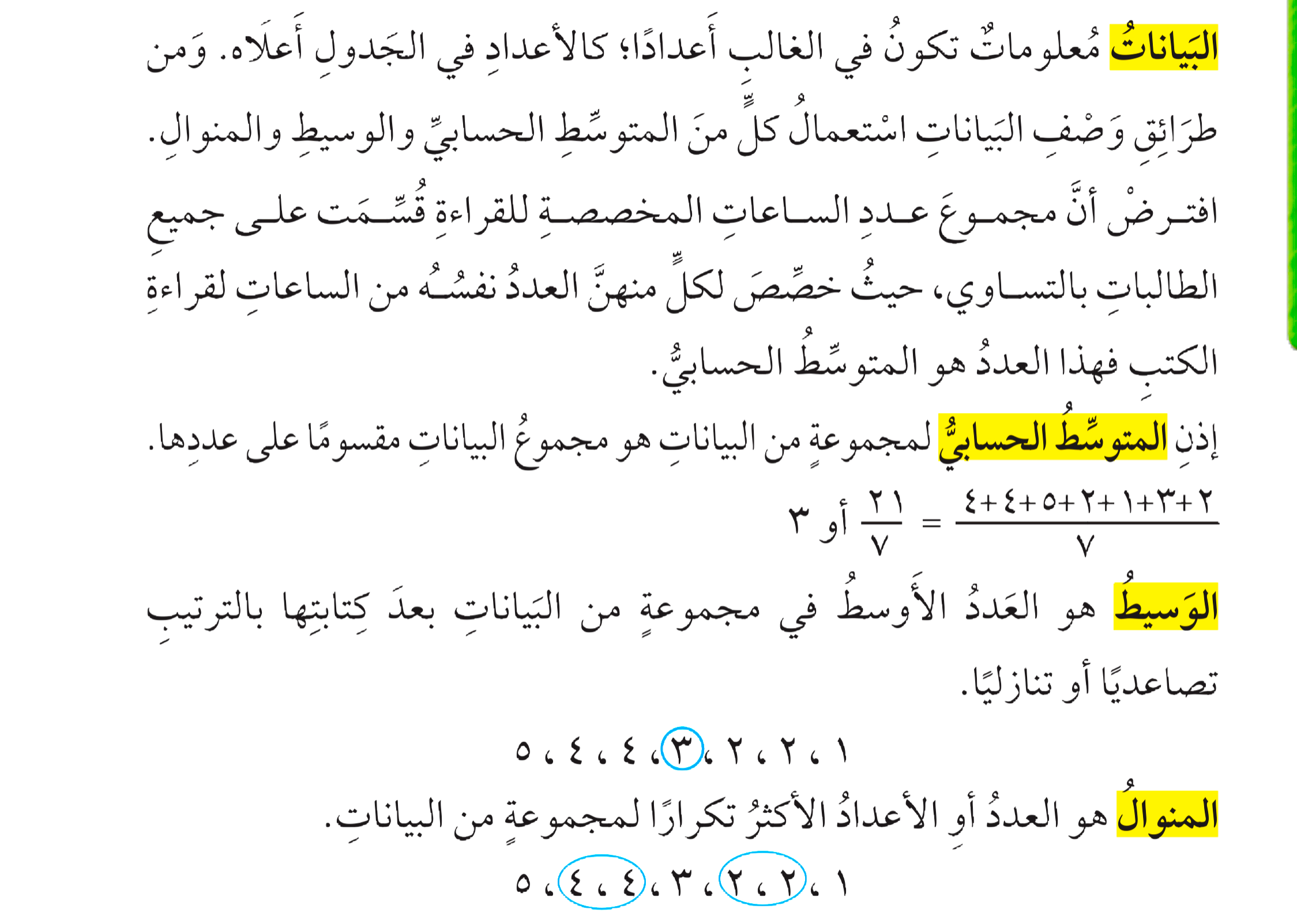 مفردات
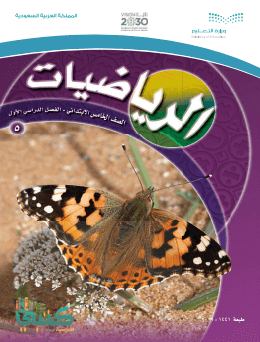 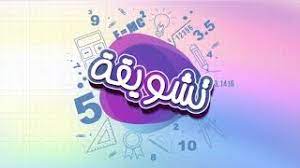 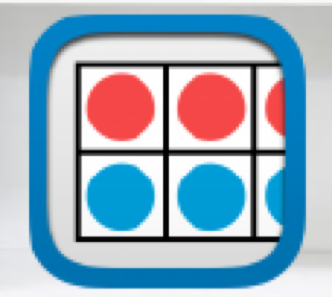 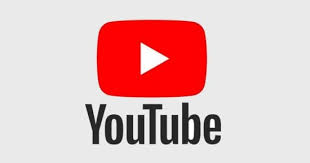 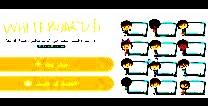 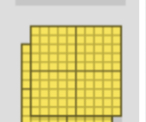 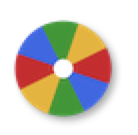 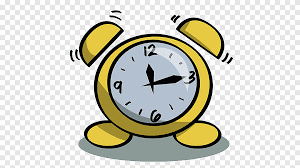 نشاط
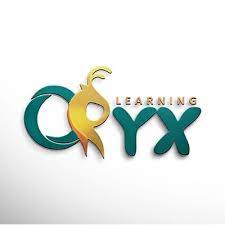 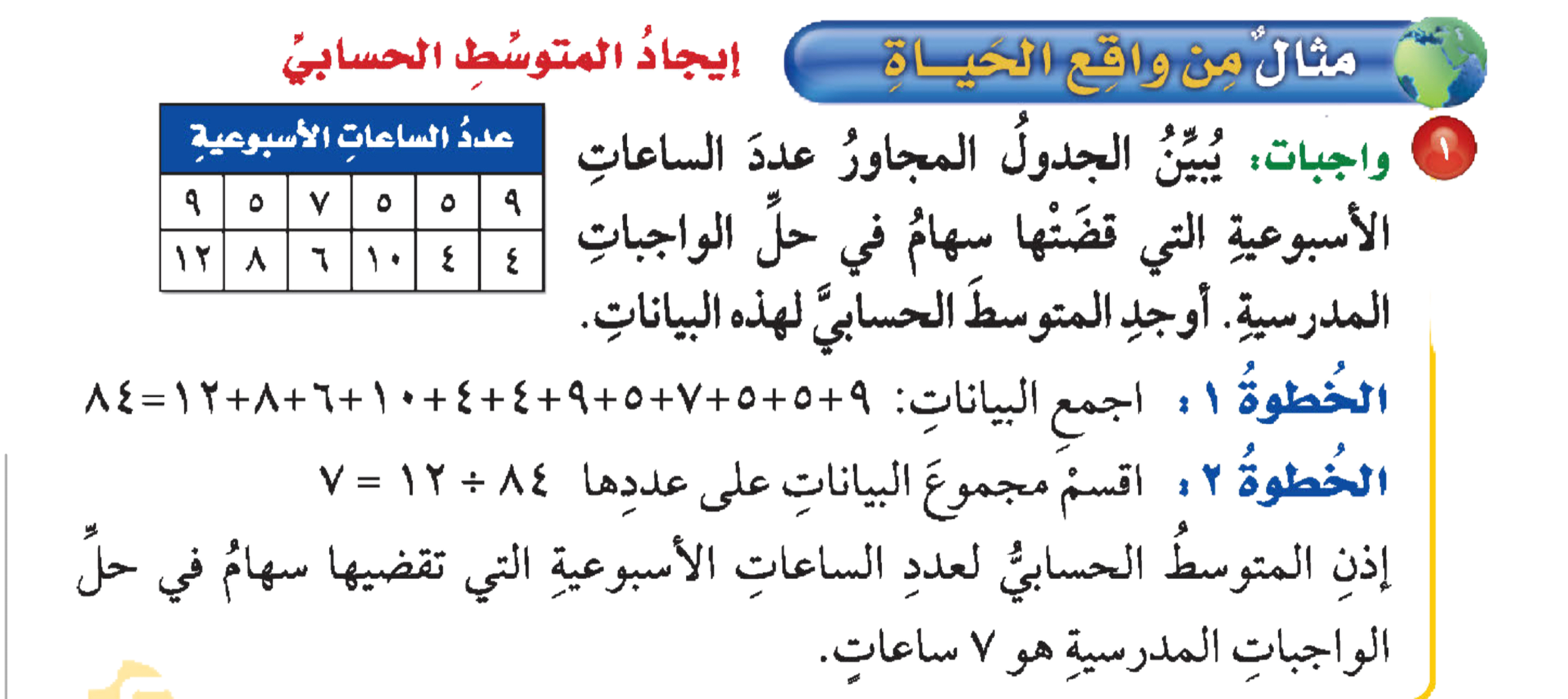 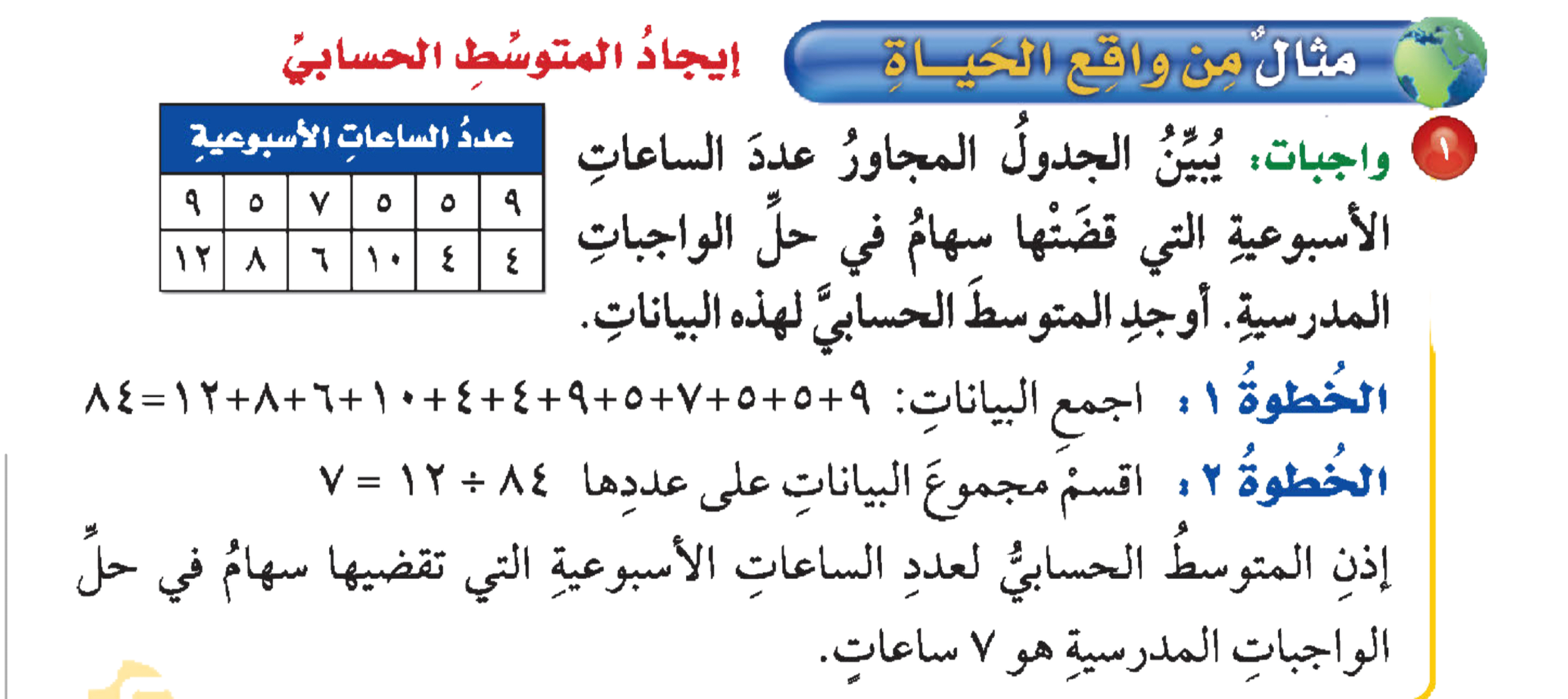 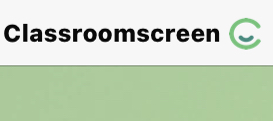 أدوات
مثال
 من واقع الحياة
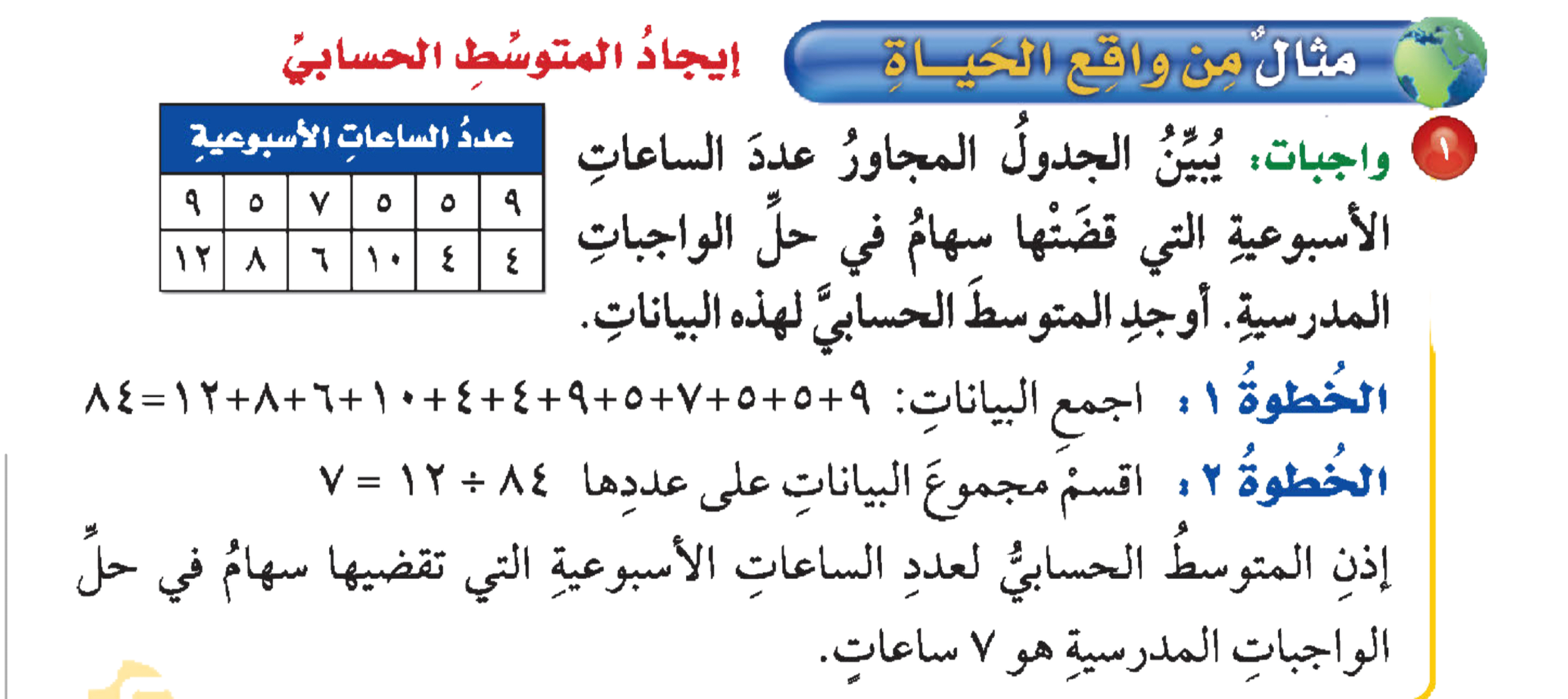 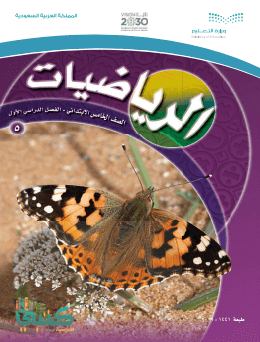 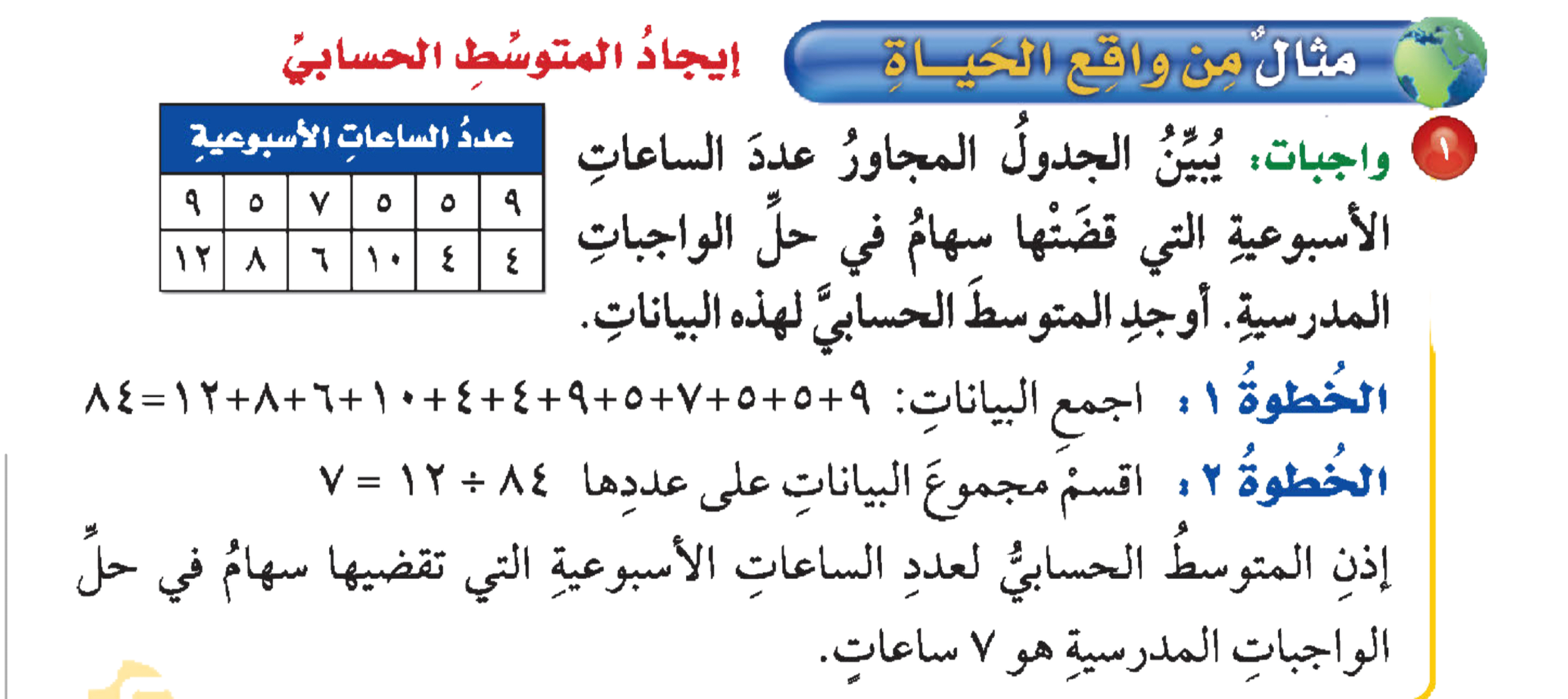 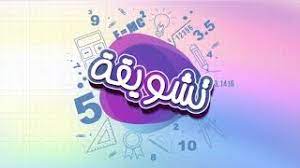 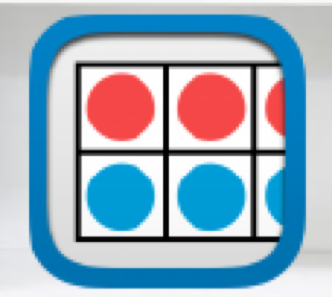 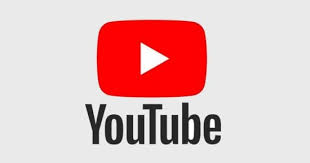 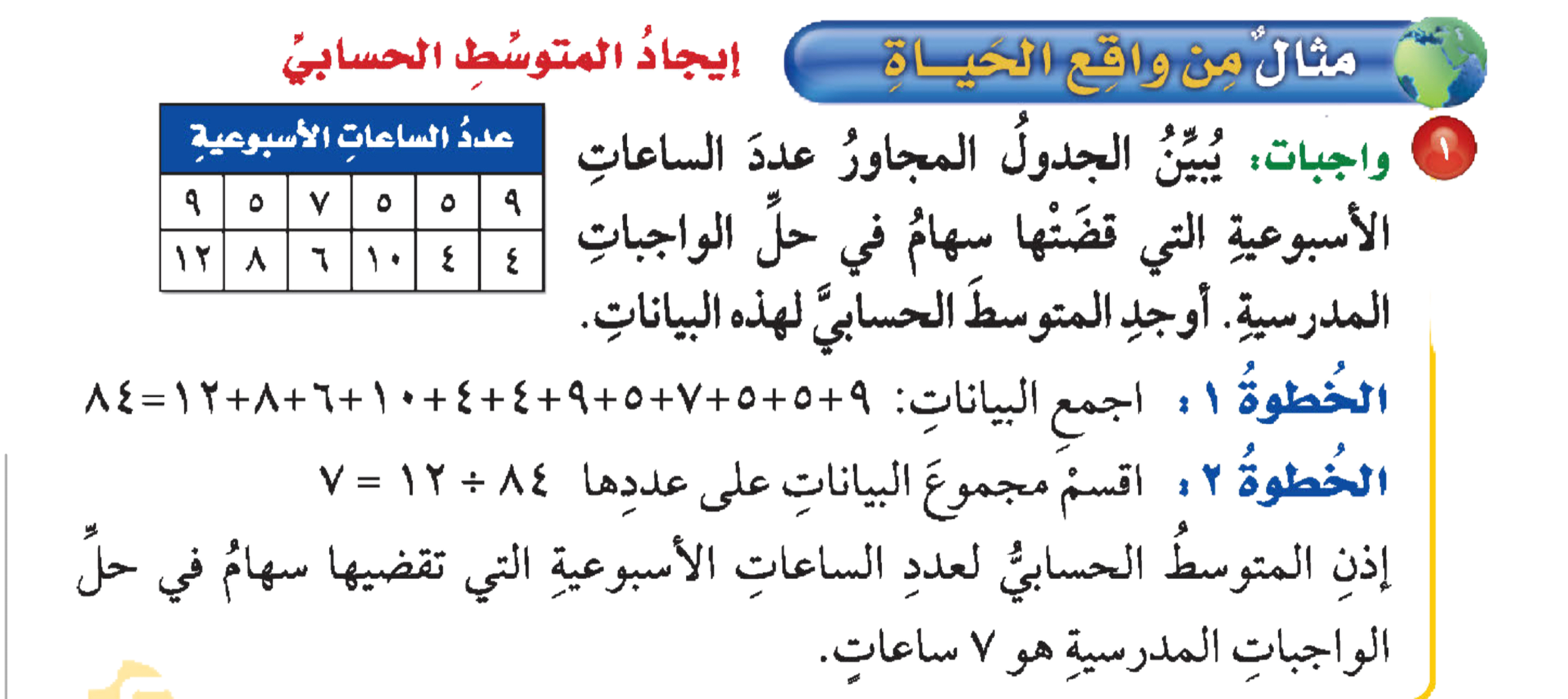 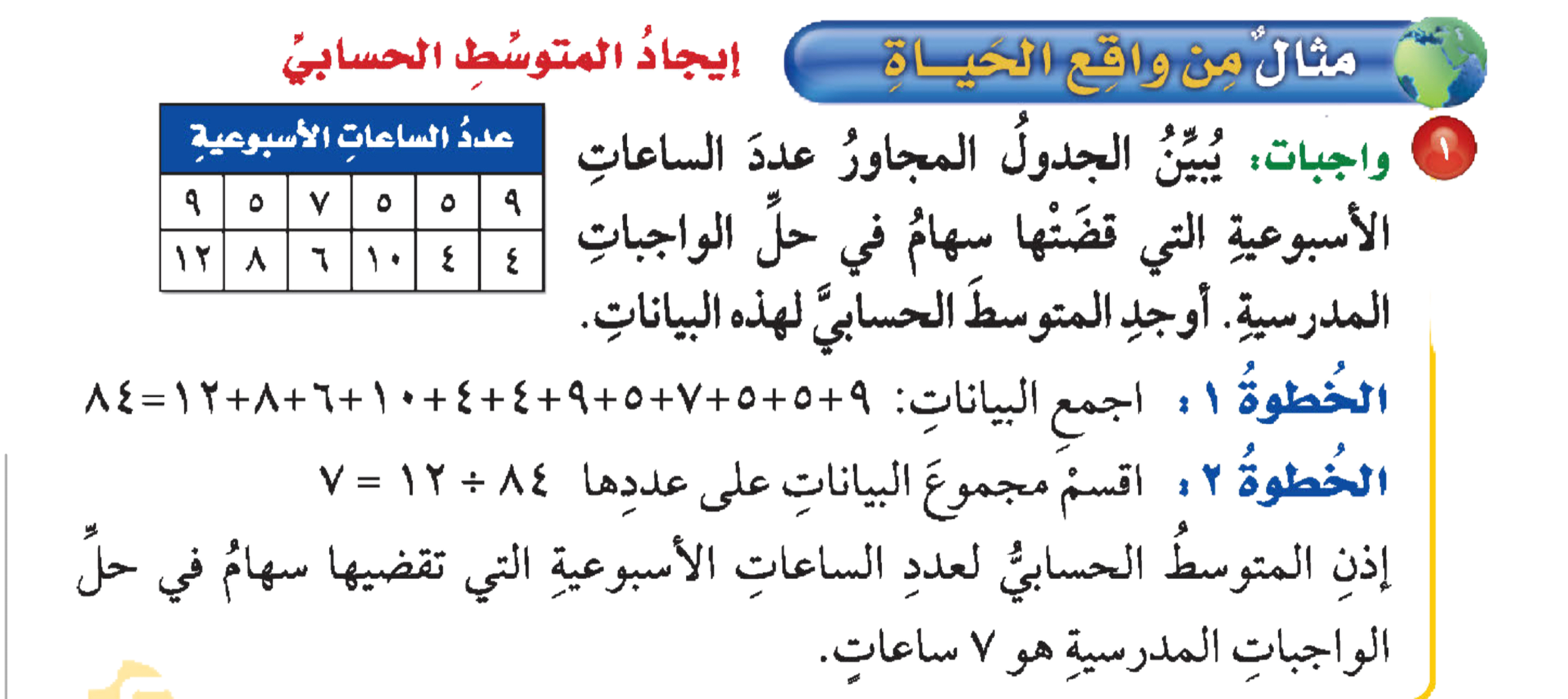 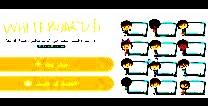 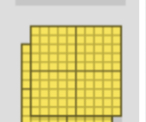 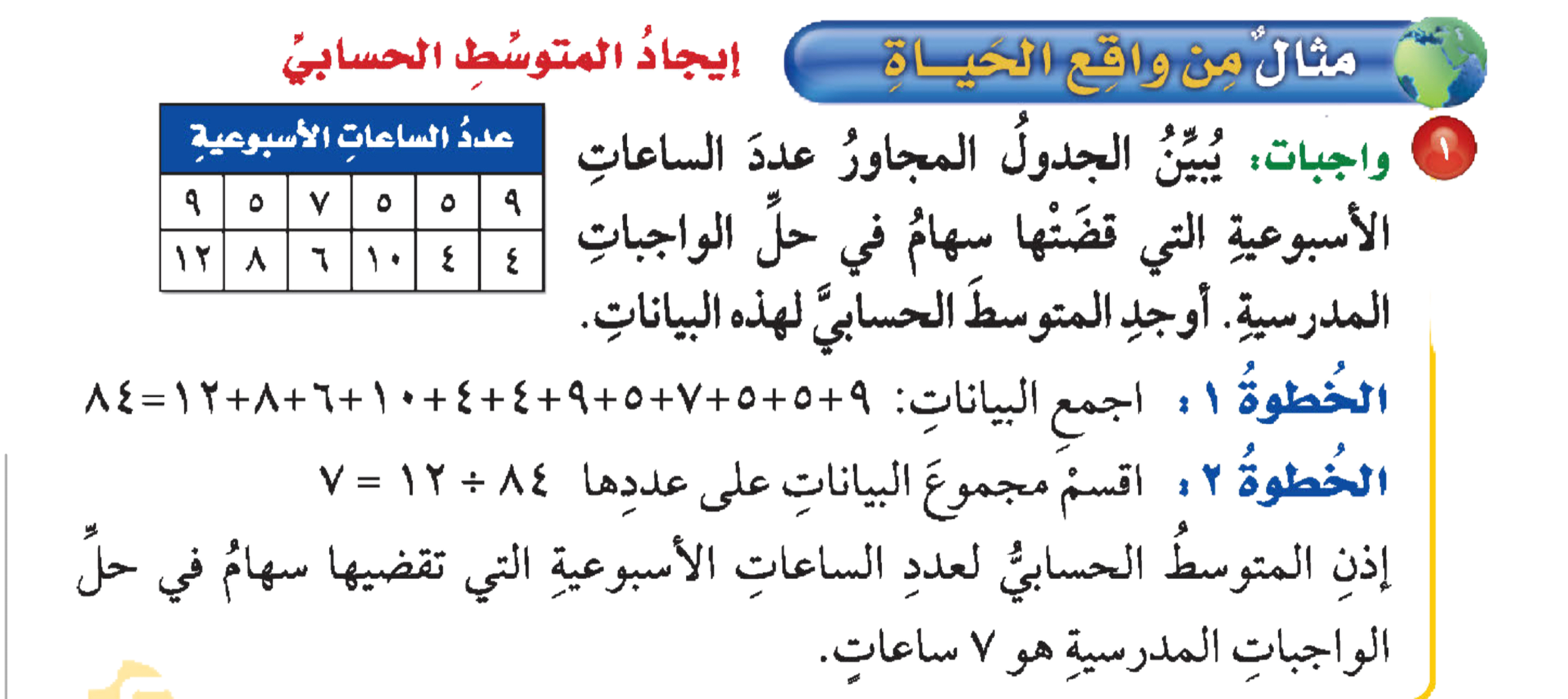 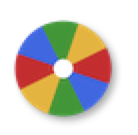 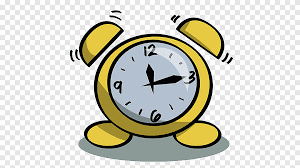 نشاط
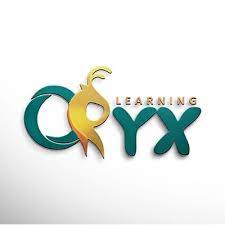 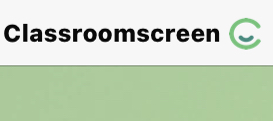 أدوات
مثال
 من واقع الحياة
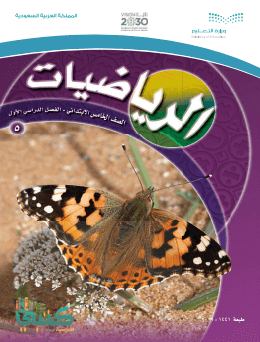 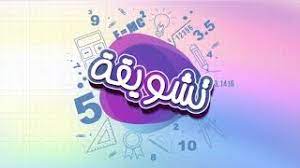 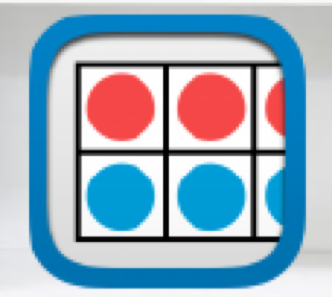 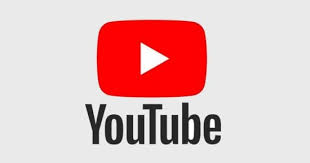 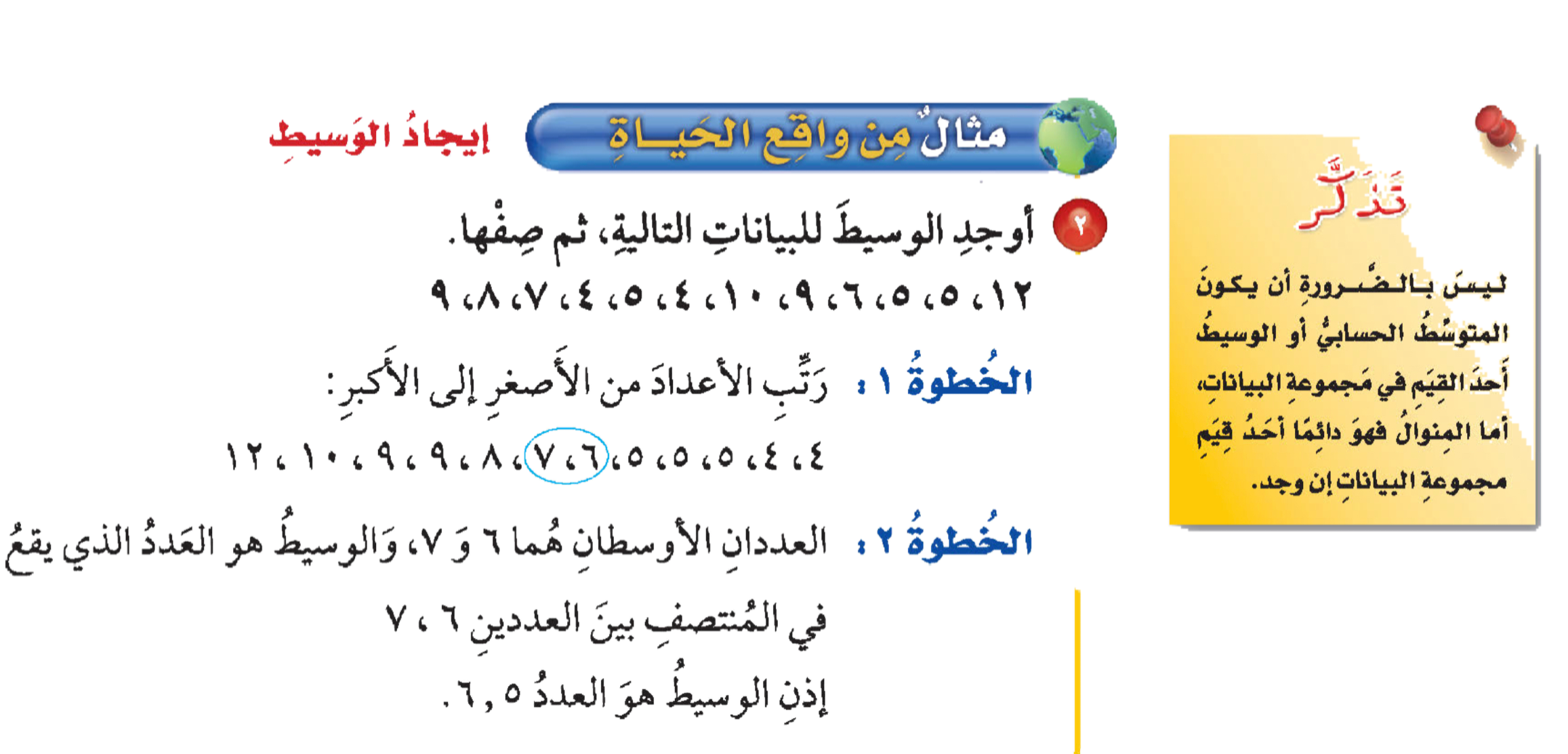 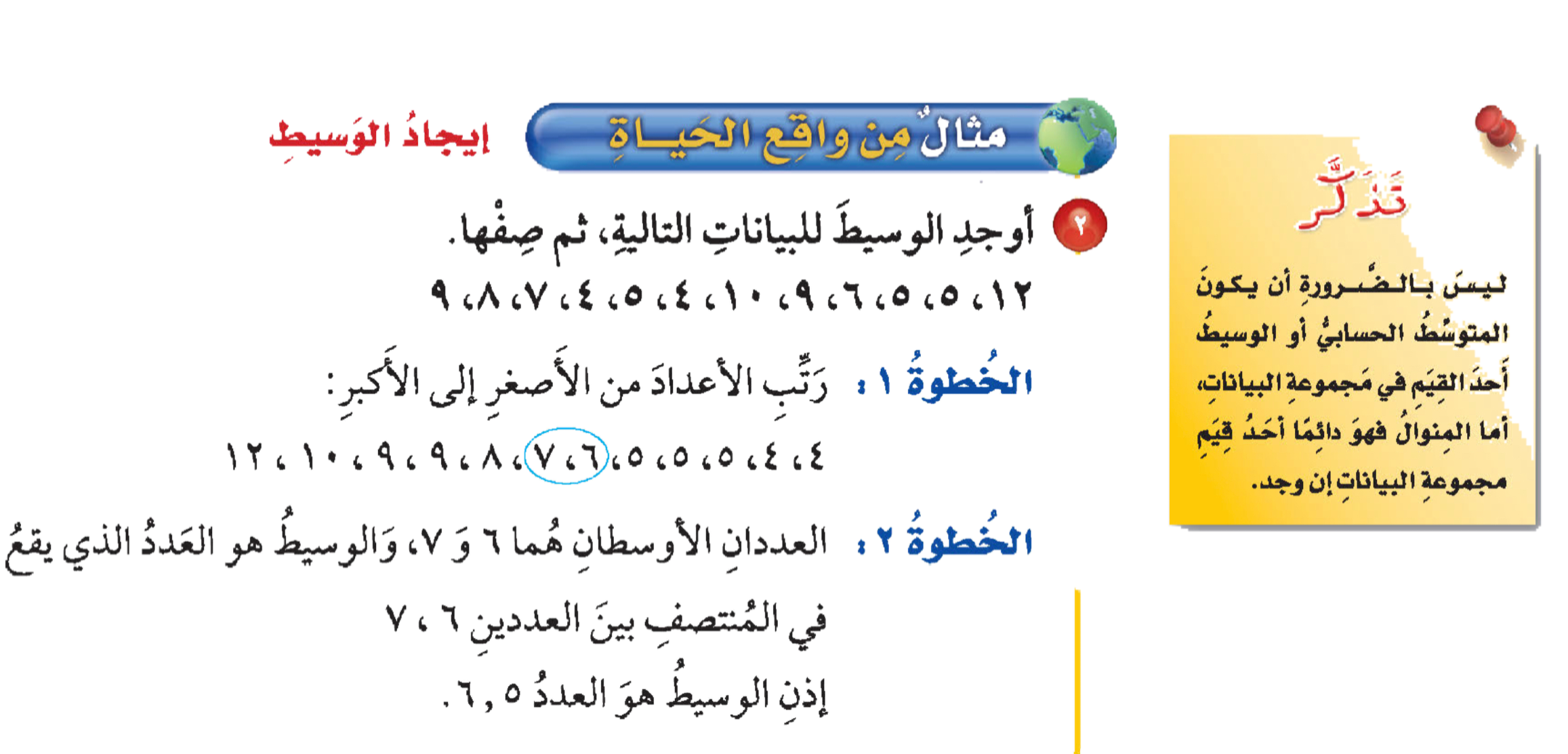 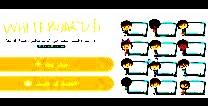 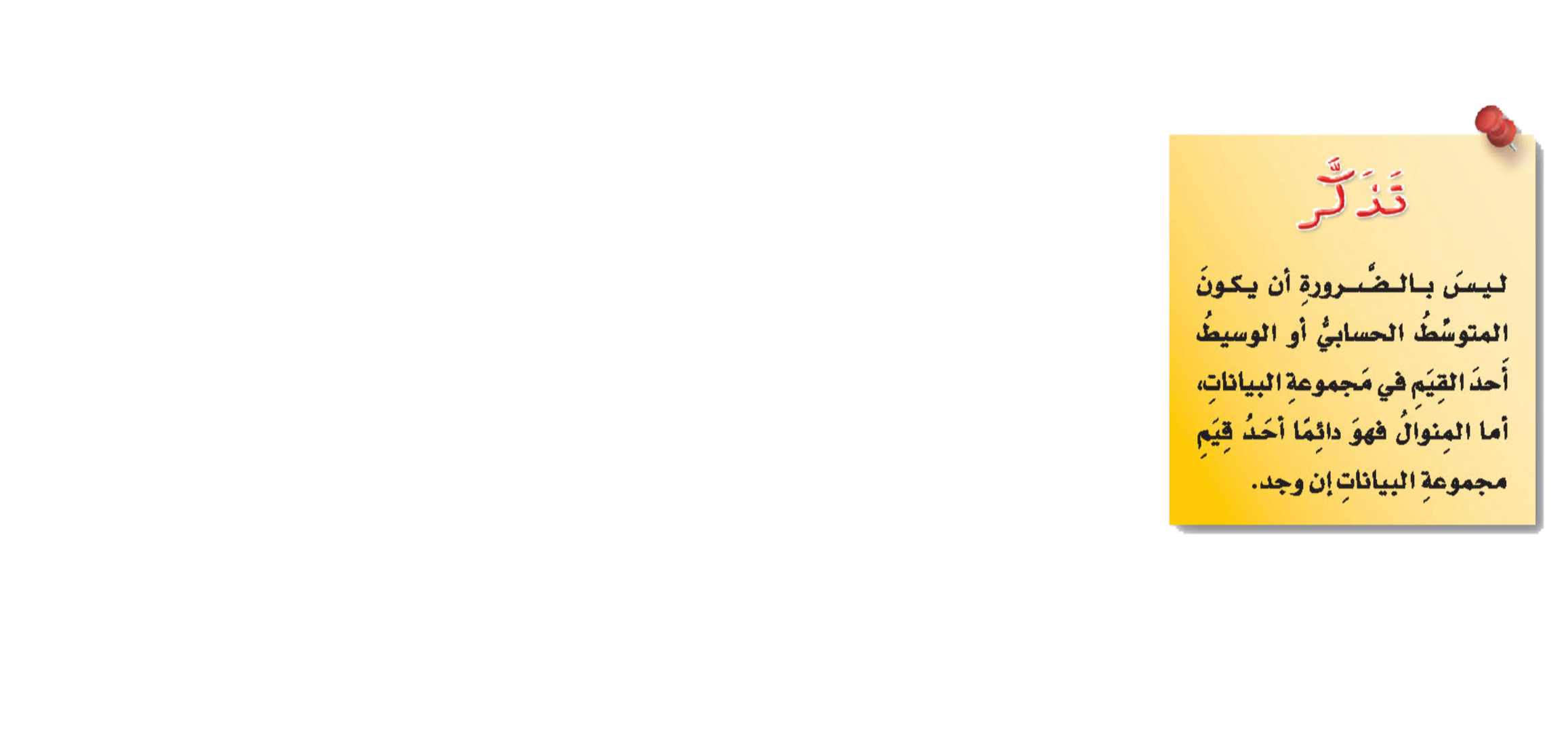 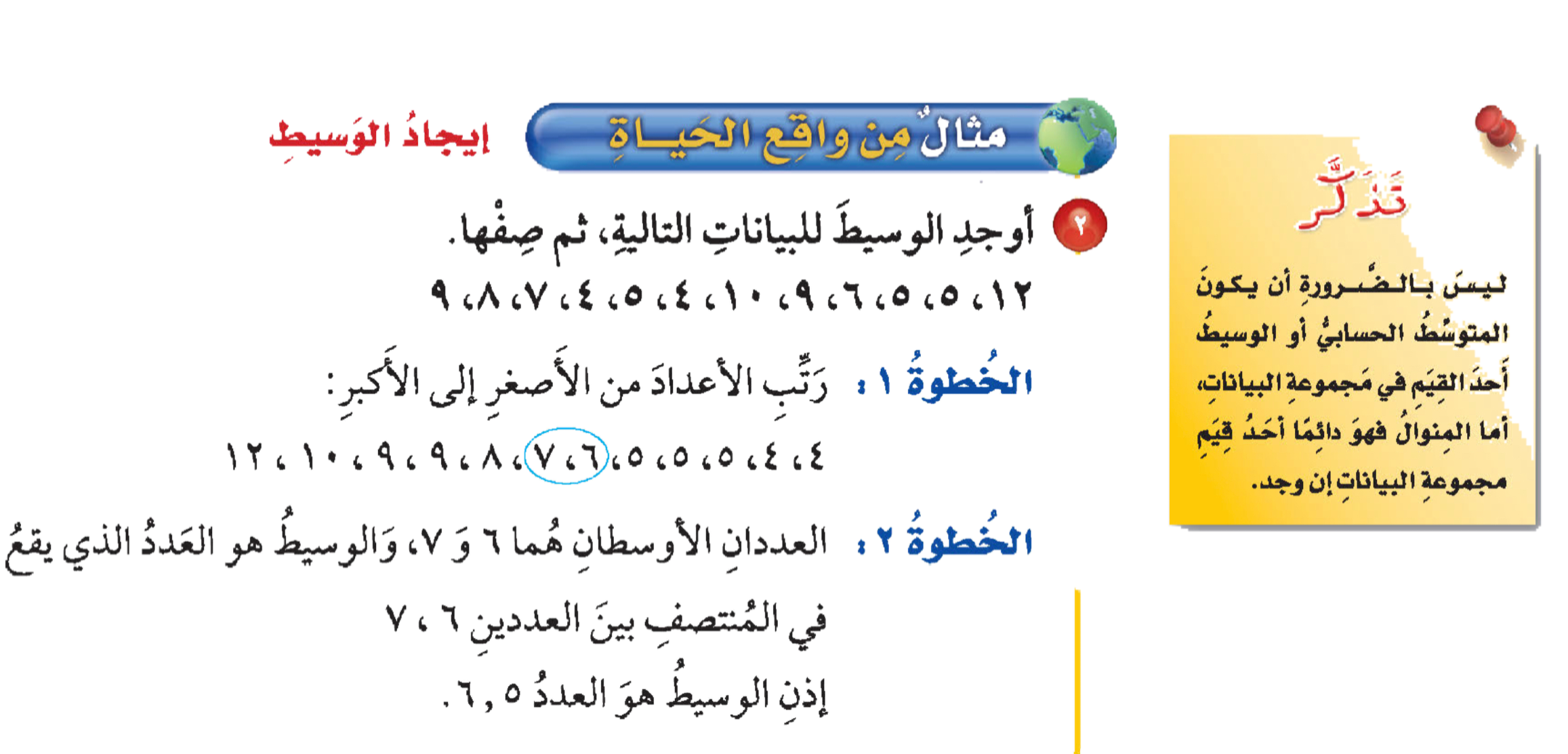 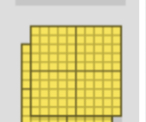 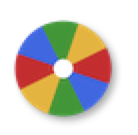 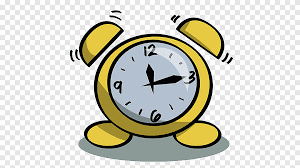 نشاط
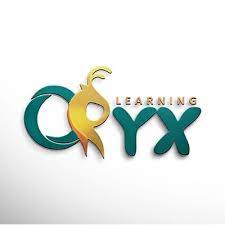 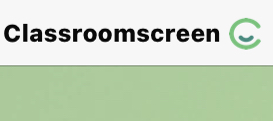 أدوات
مثال
 من واقع الحياة
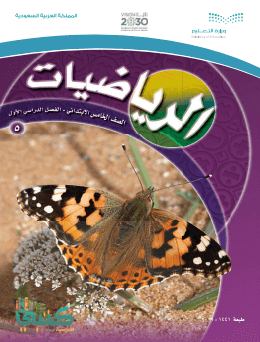 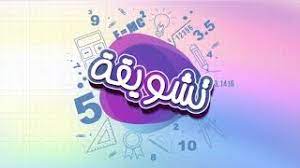 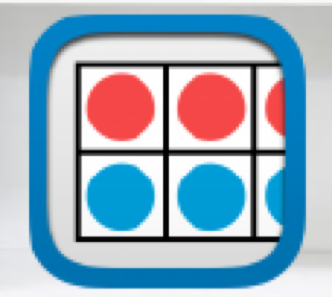 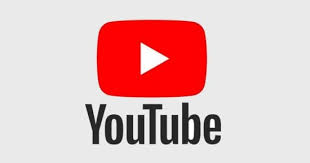 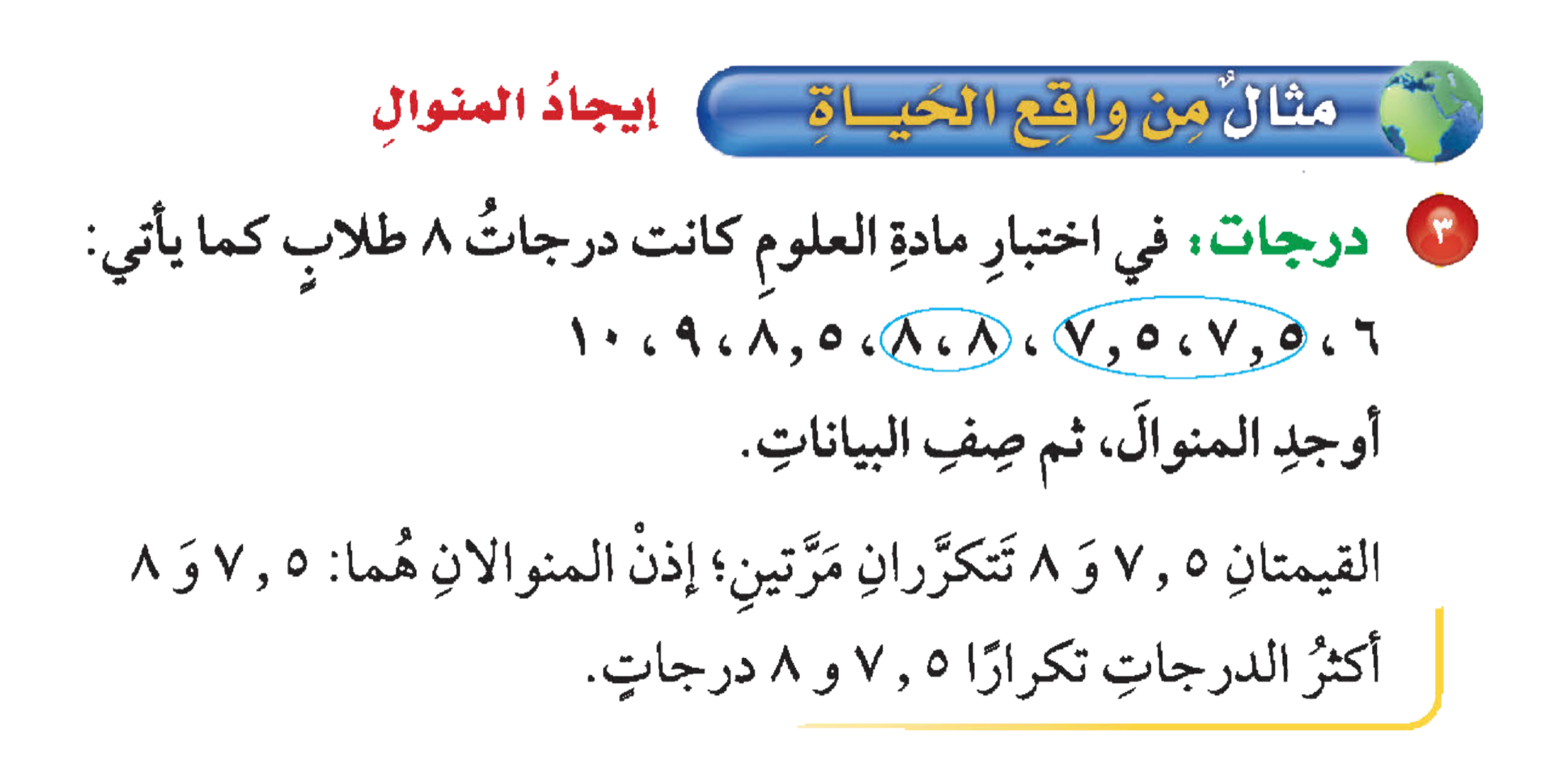 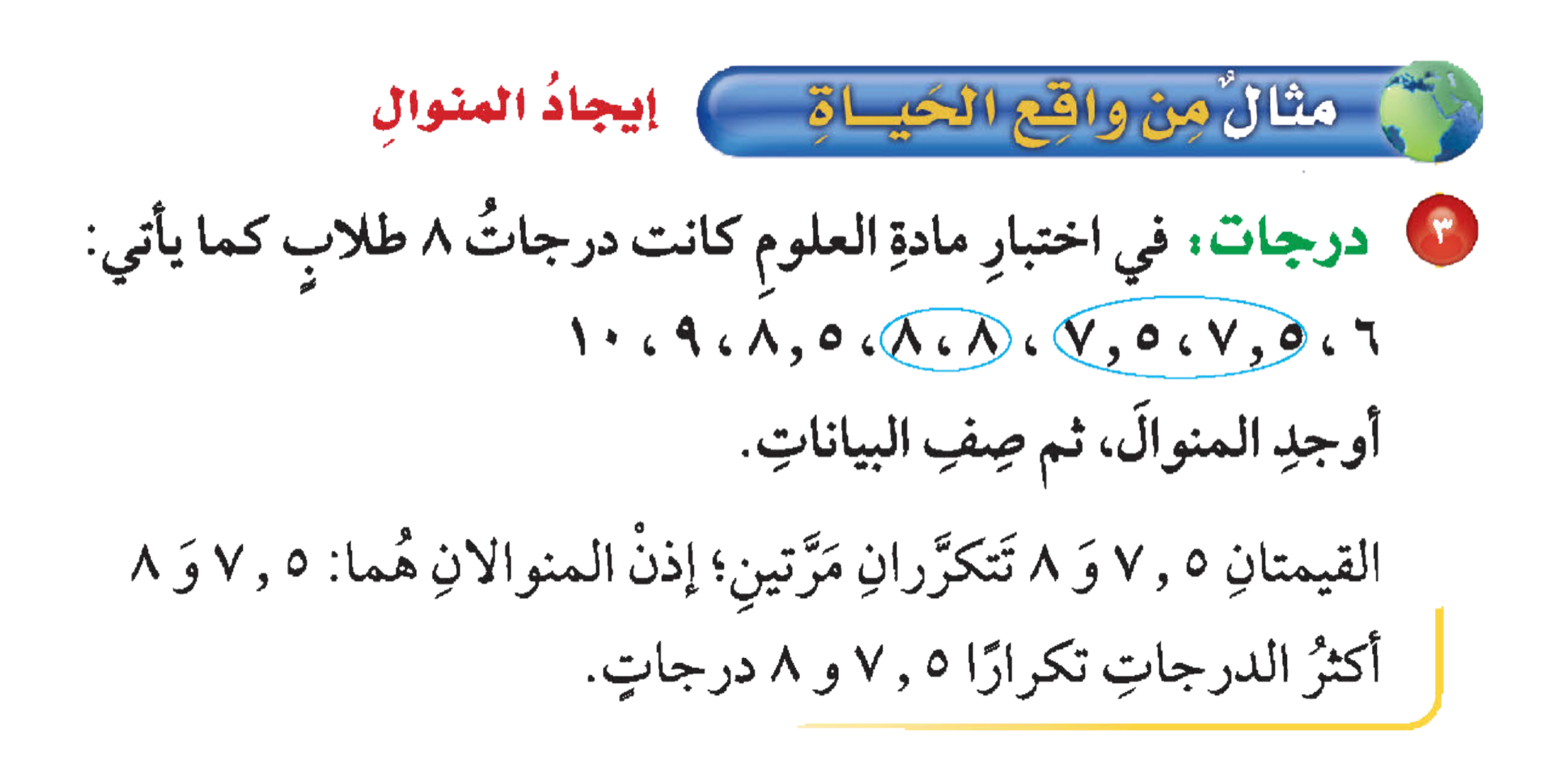 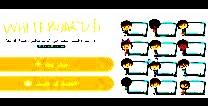 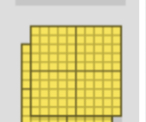 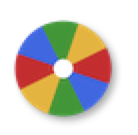 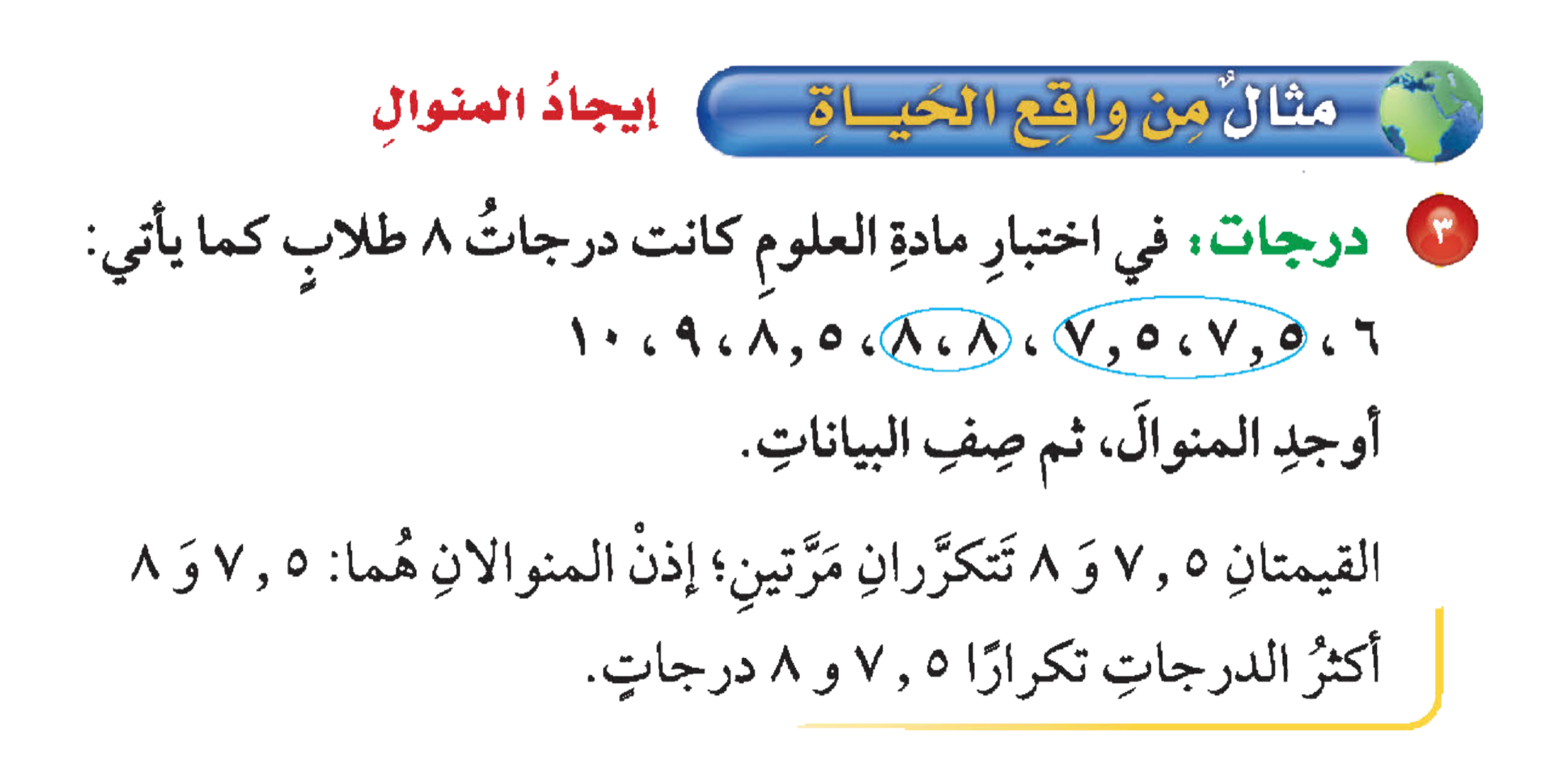 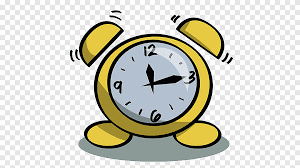 نشاط
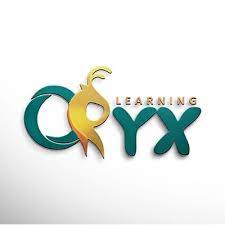 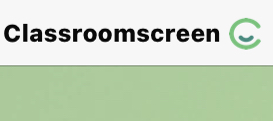 أدوات
الحل
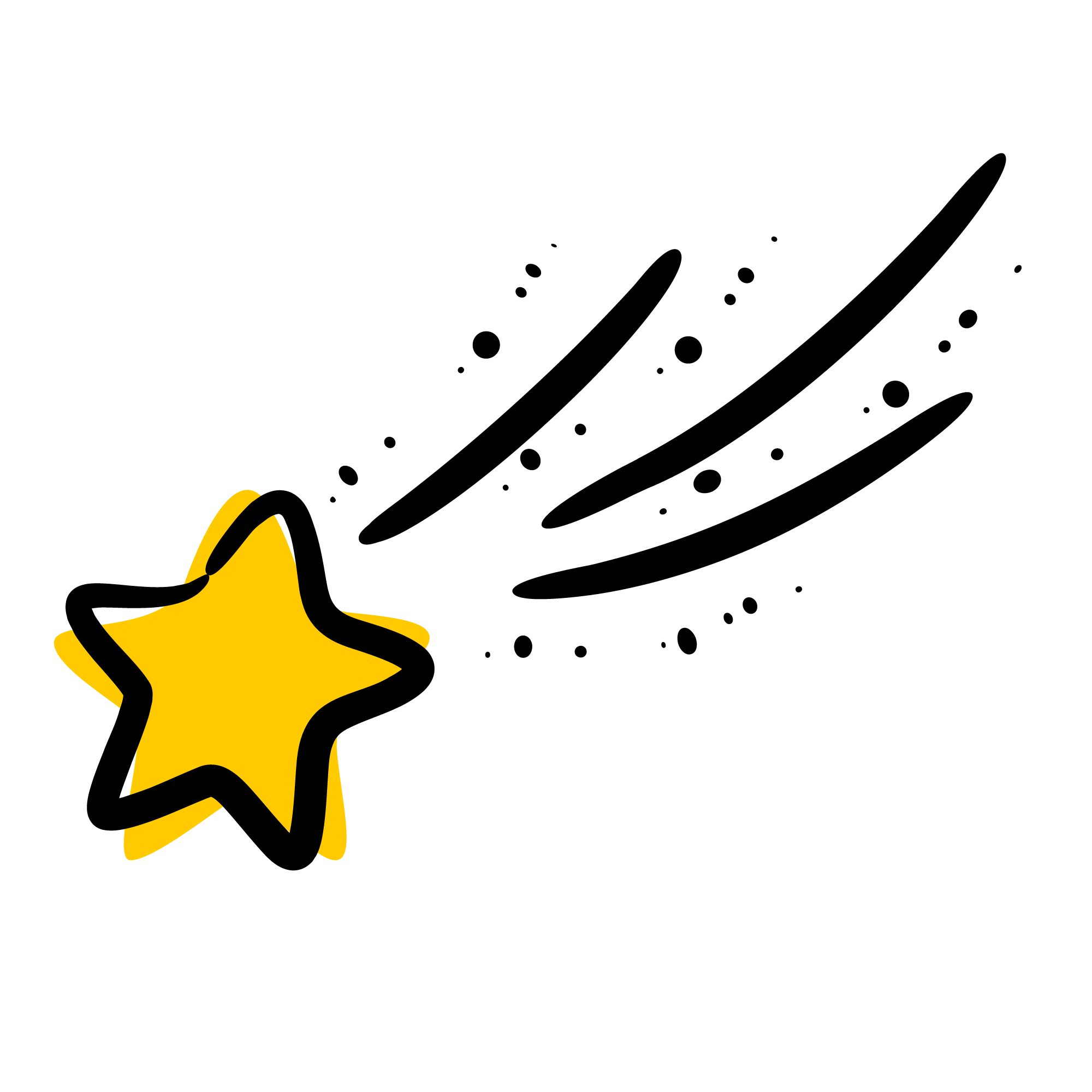 تــــــأكد
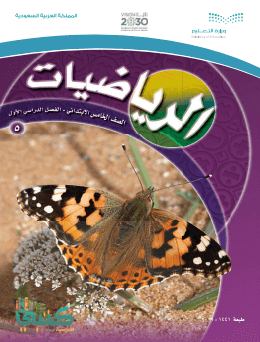 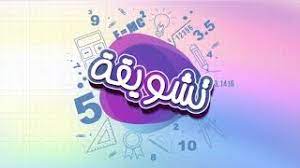 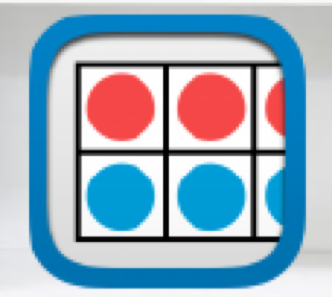 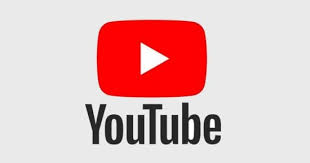 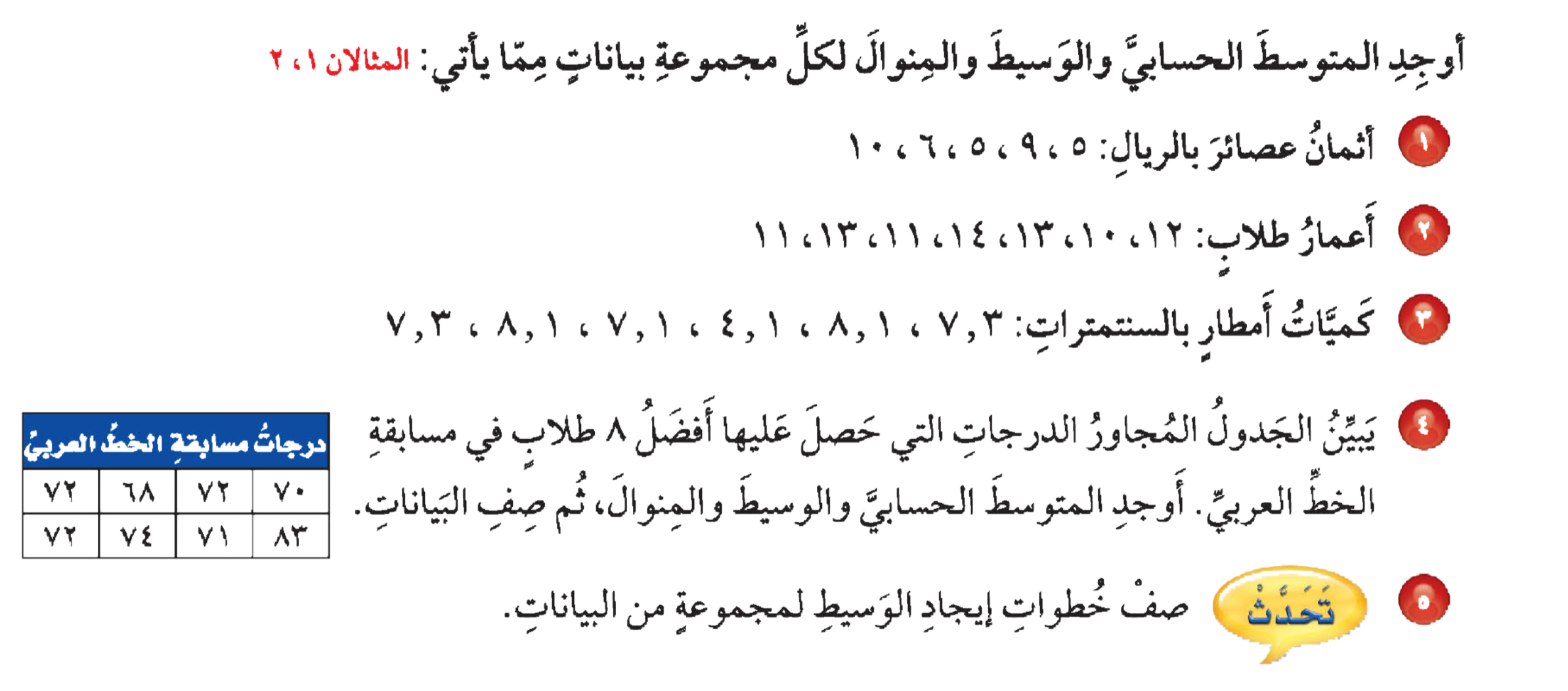 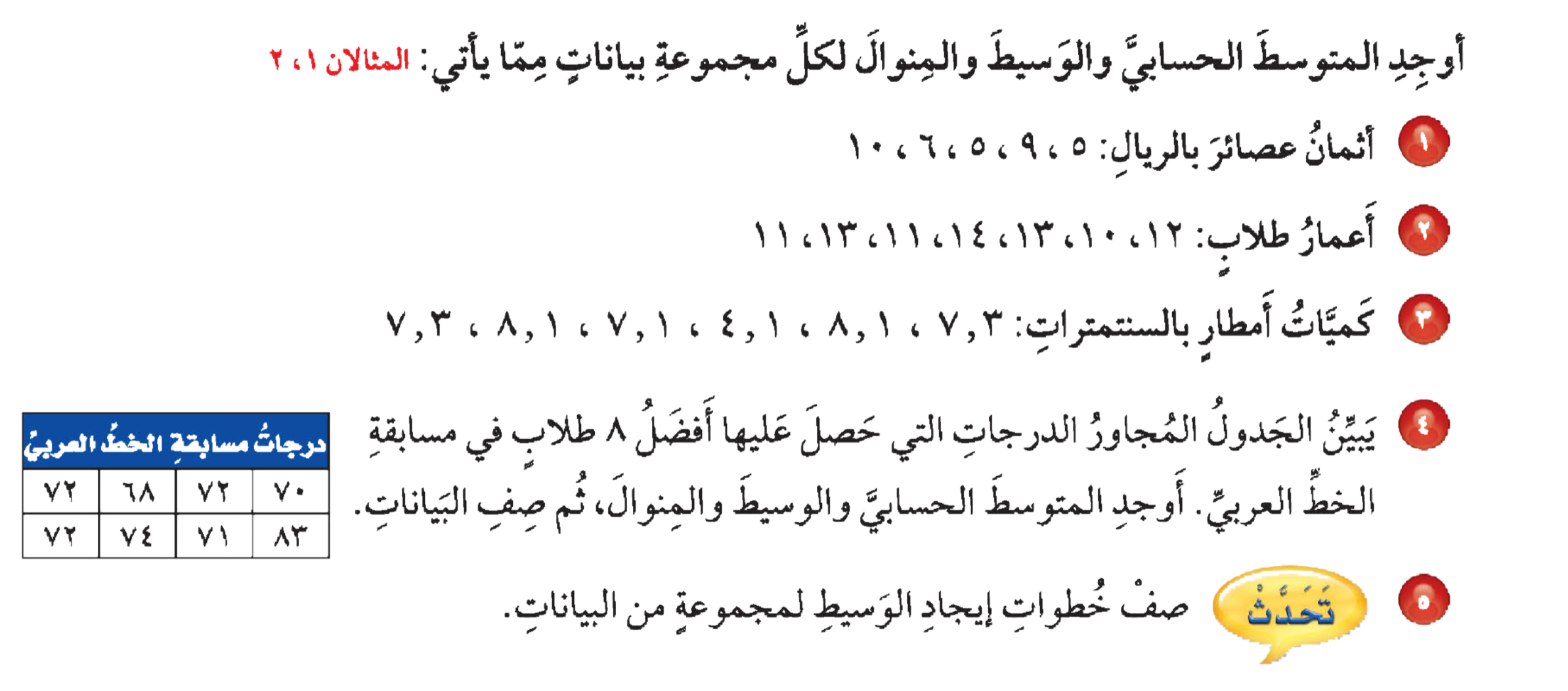 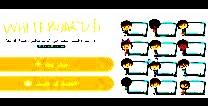 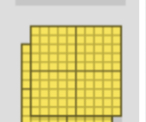 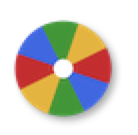 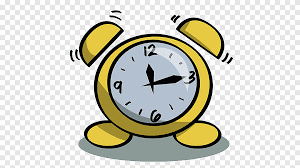 نشاط
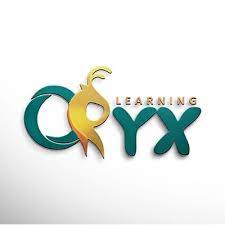 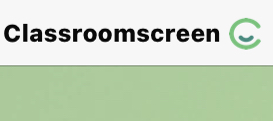 أدوات
٥ + ٩ + ٥ +٦+١٠
٧
=
تــــــأكد
٥
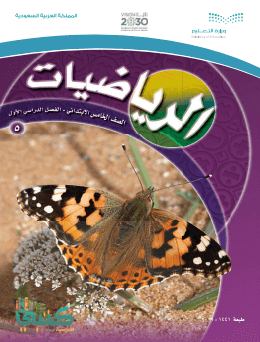 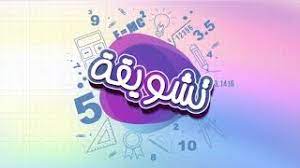 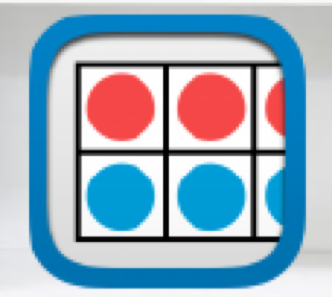 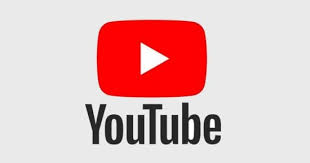 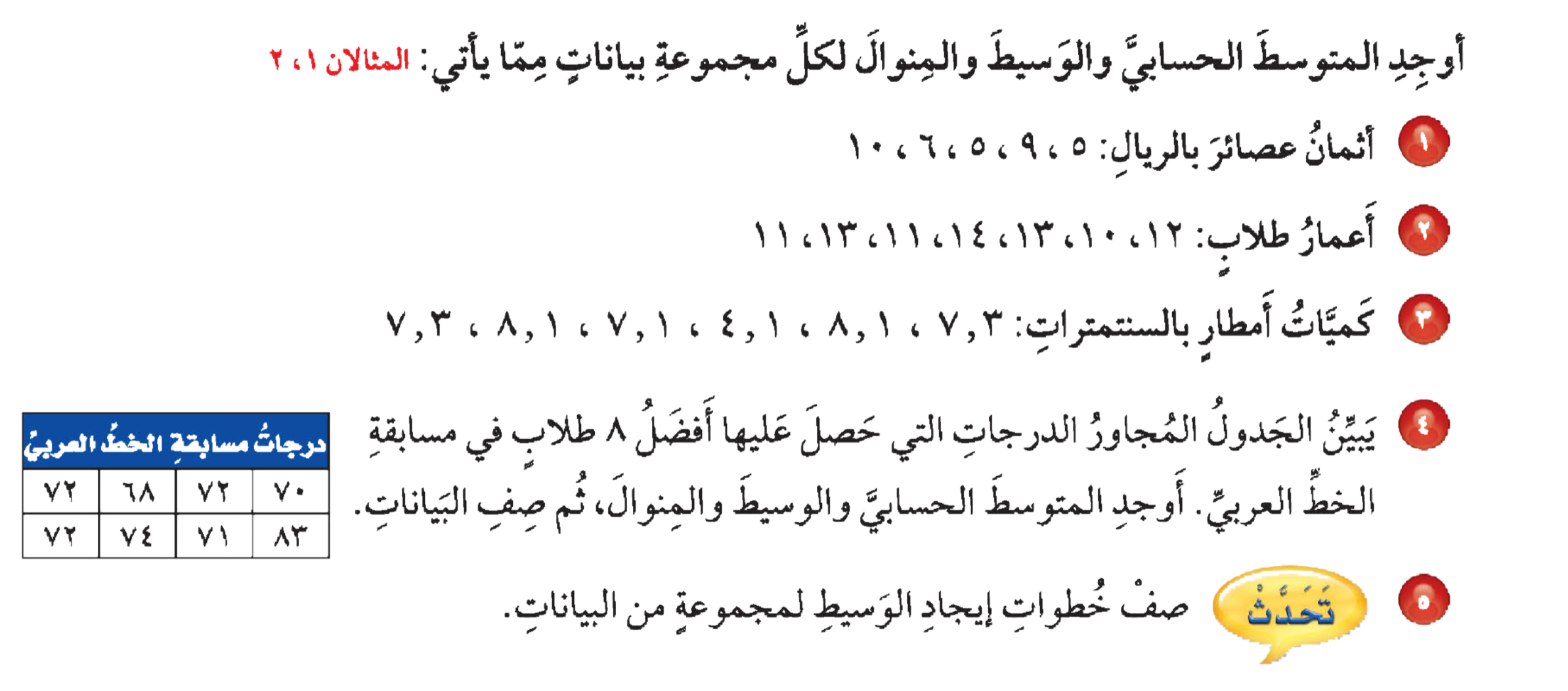 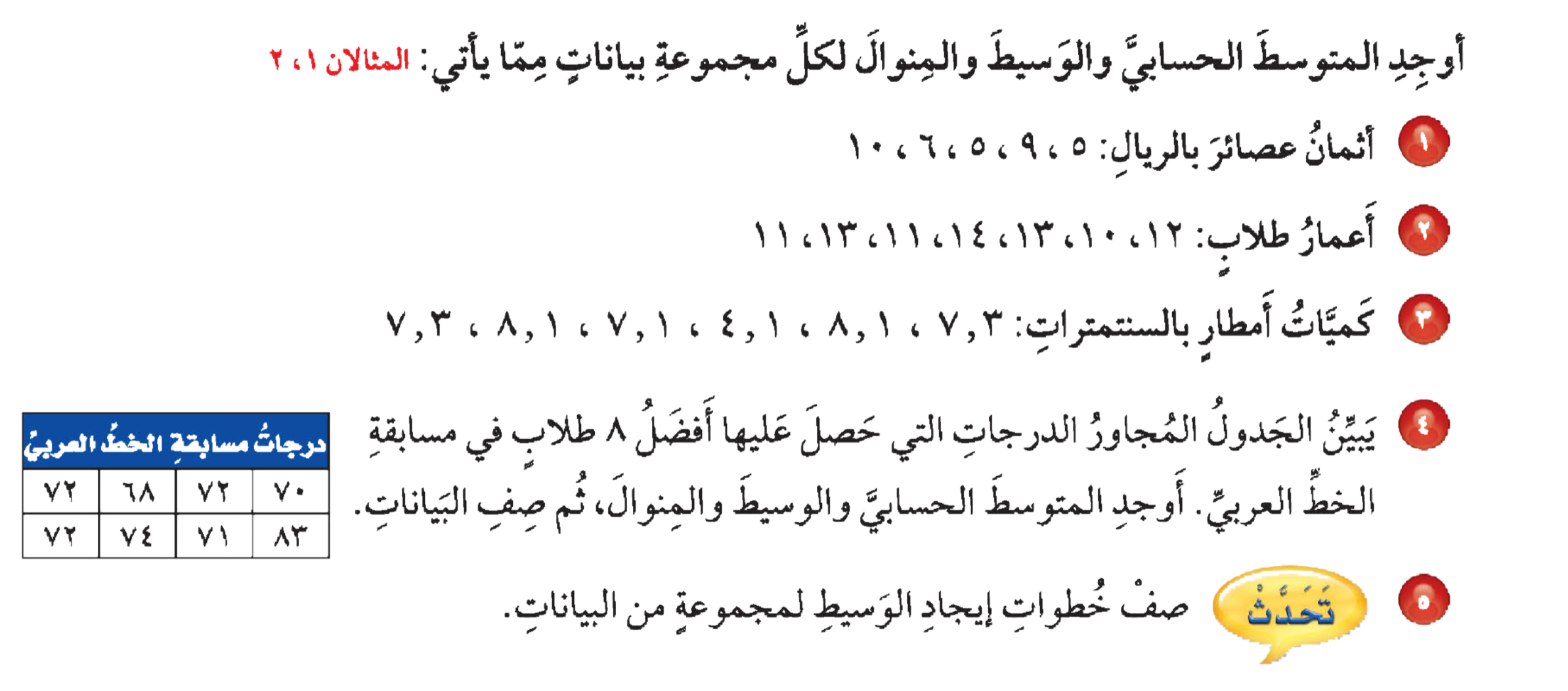 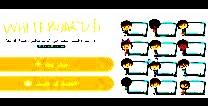 ٥ ، ٥ ، ٦ ، ٩ ، ١٠
نرتب الأعداد من الأصغر إلى الأكبر
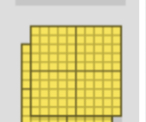 المتوسط الحسابي =
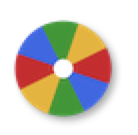 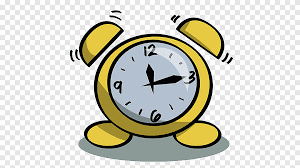 الوسيط = ٦
نشاط
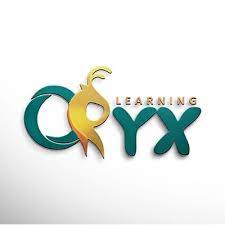 المنوال = ٥
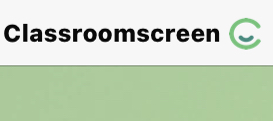 أدوات
الحل
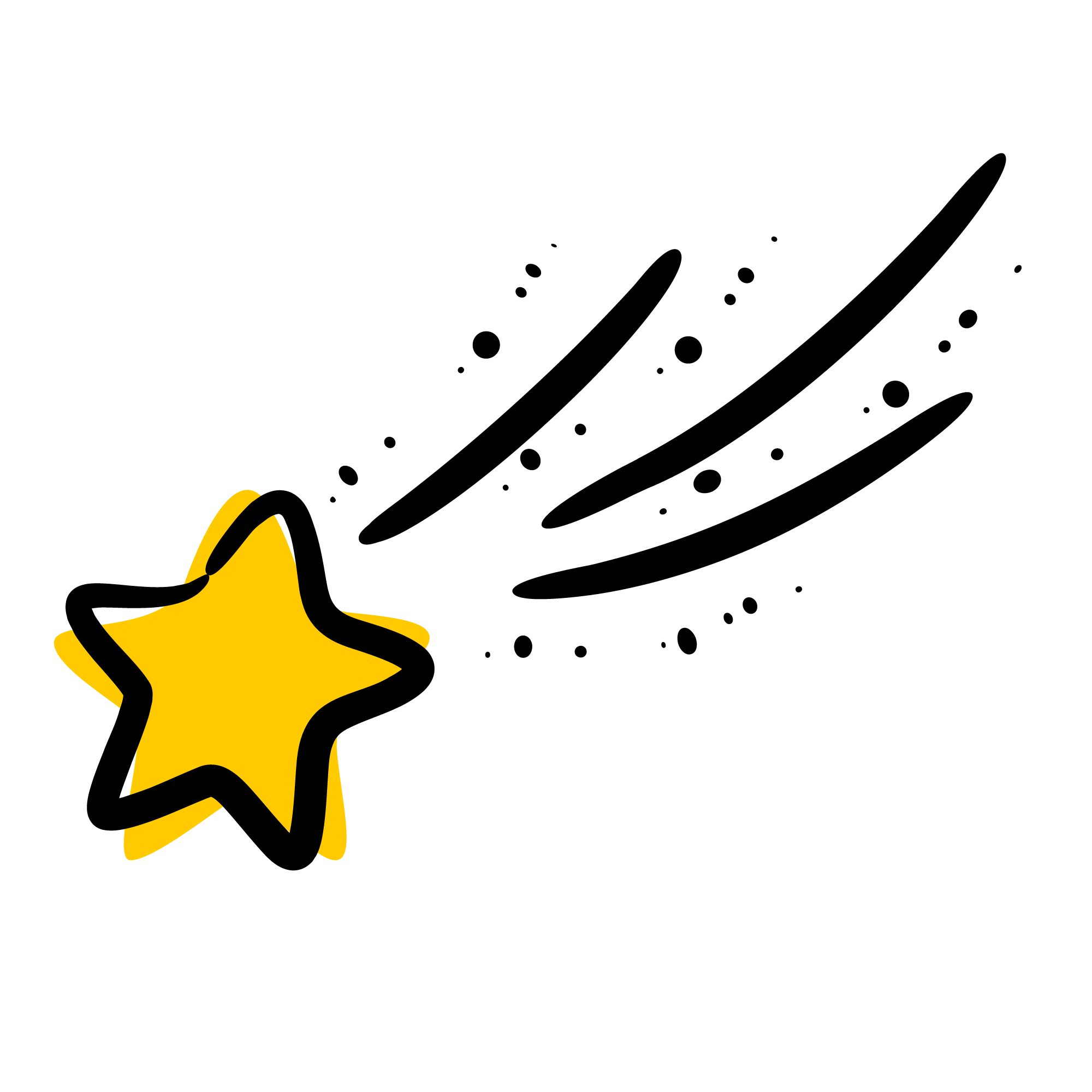 تــــــأكد
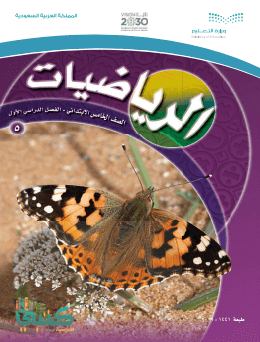 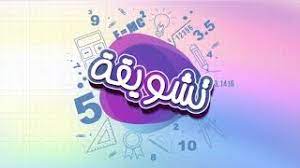 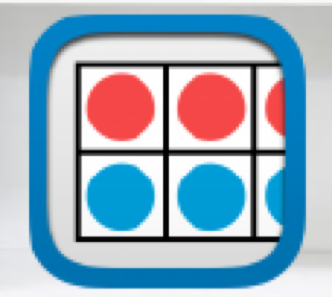 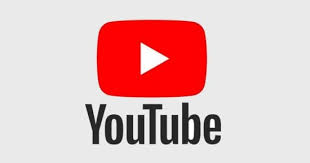 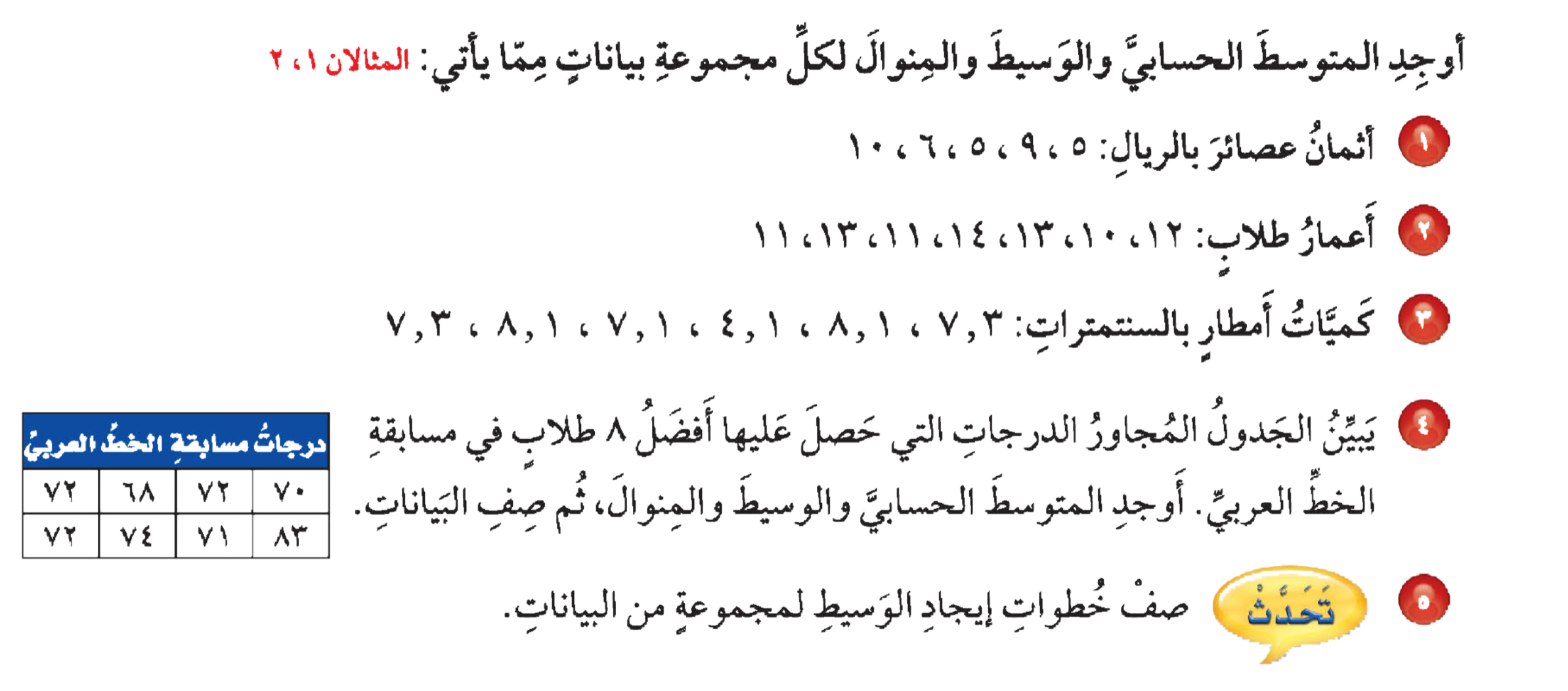 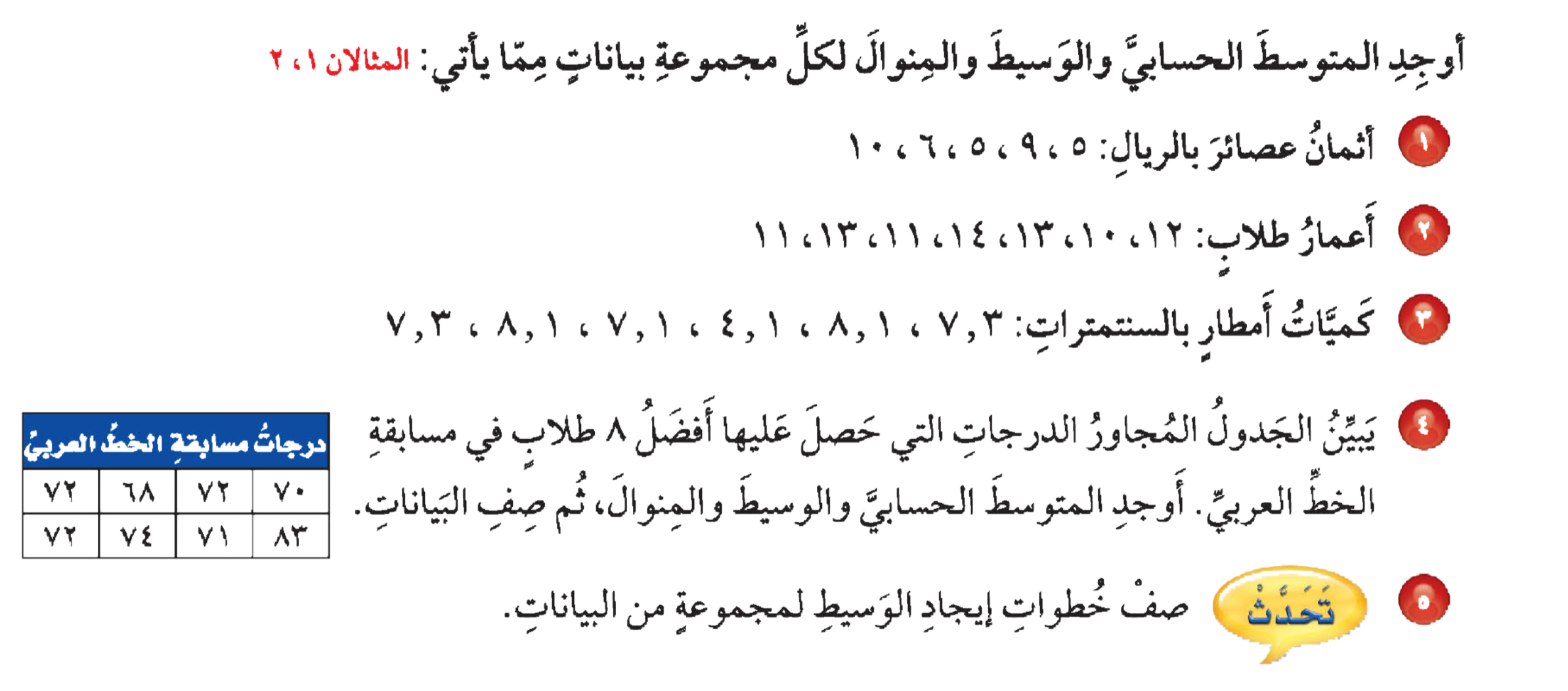 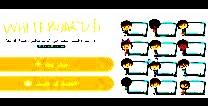 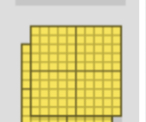 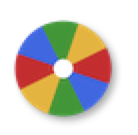 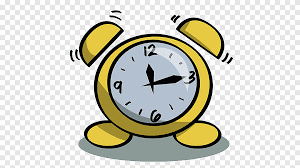 نشاط
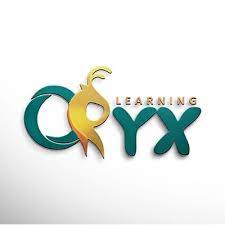 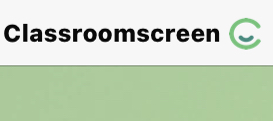 أدوات
١٠+١١+١١+١٢+١٣+١٣+١٤
١٢
=
تــــــأكد
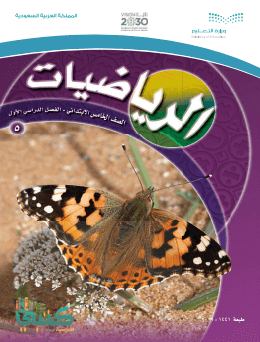 ٧
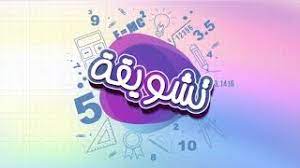 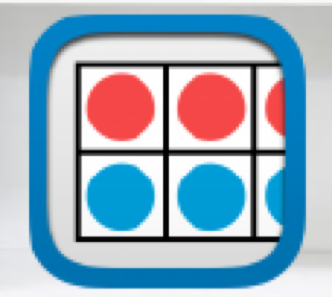 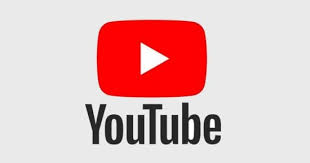 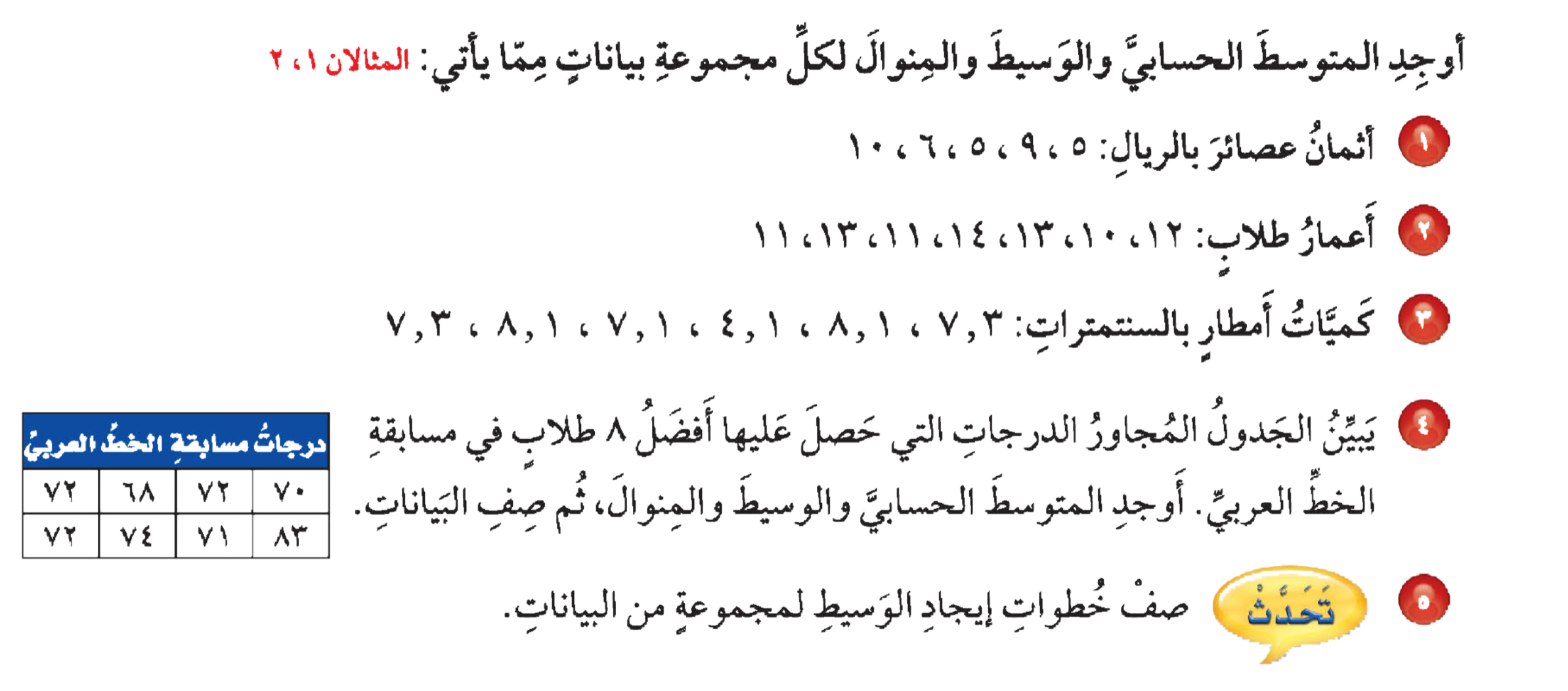 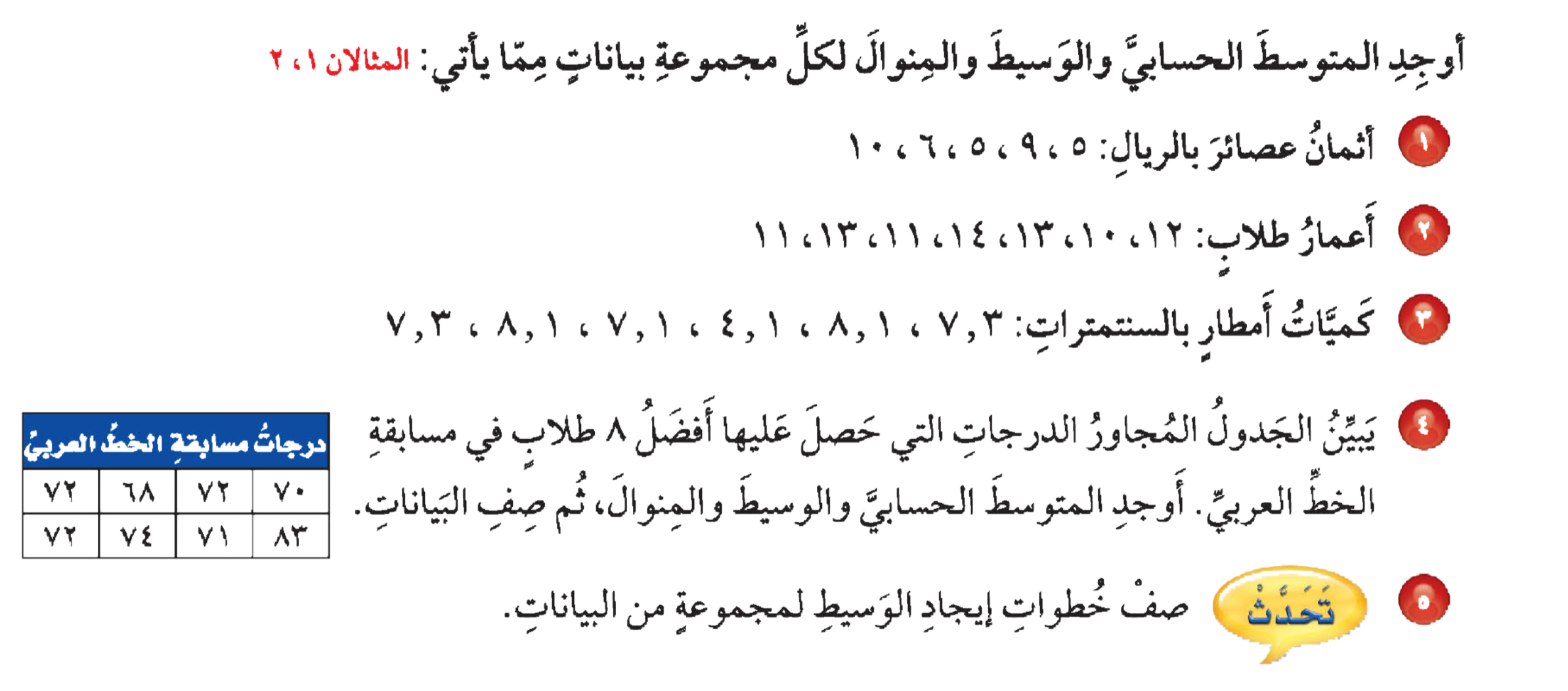 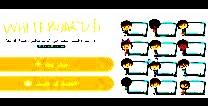 ١٠ ، ١١ ، ١١ ، ١٢ ، ١٣ ، ١٣ ، ١٤
نرتب الأعداد من الأصغر إلى الأكبر
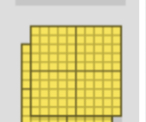 المتوسط الحسابي =
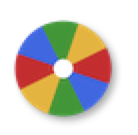 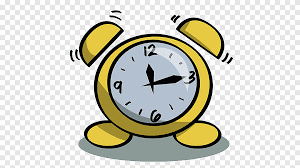 الوسيط = ١٢
نشاط
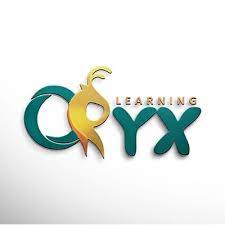 المنوال = ١١ ، ١٣
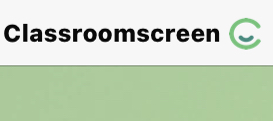 أدوات
الحل
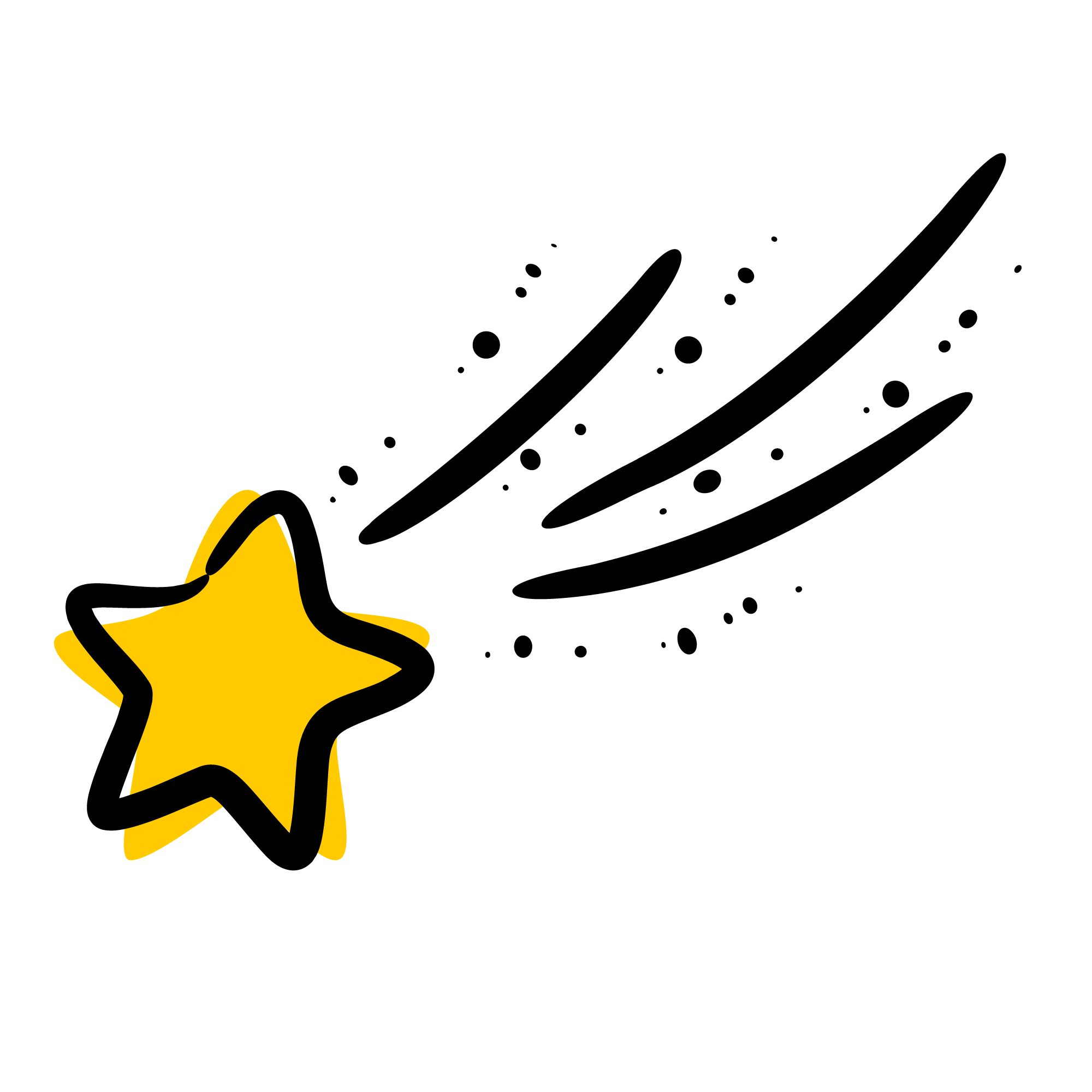 تــــــأكد
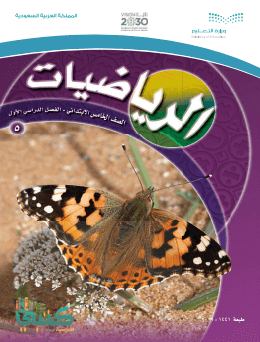 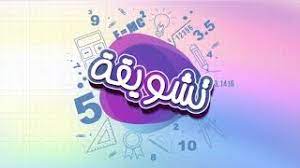 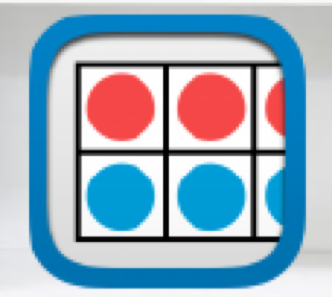 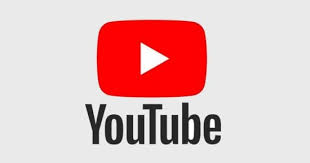 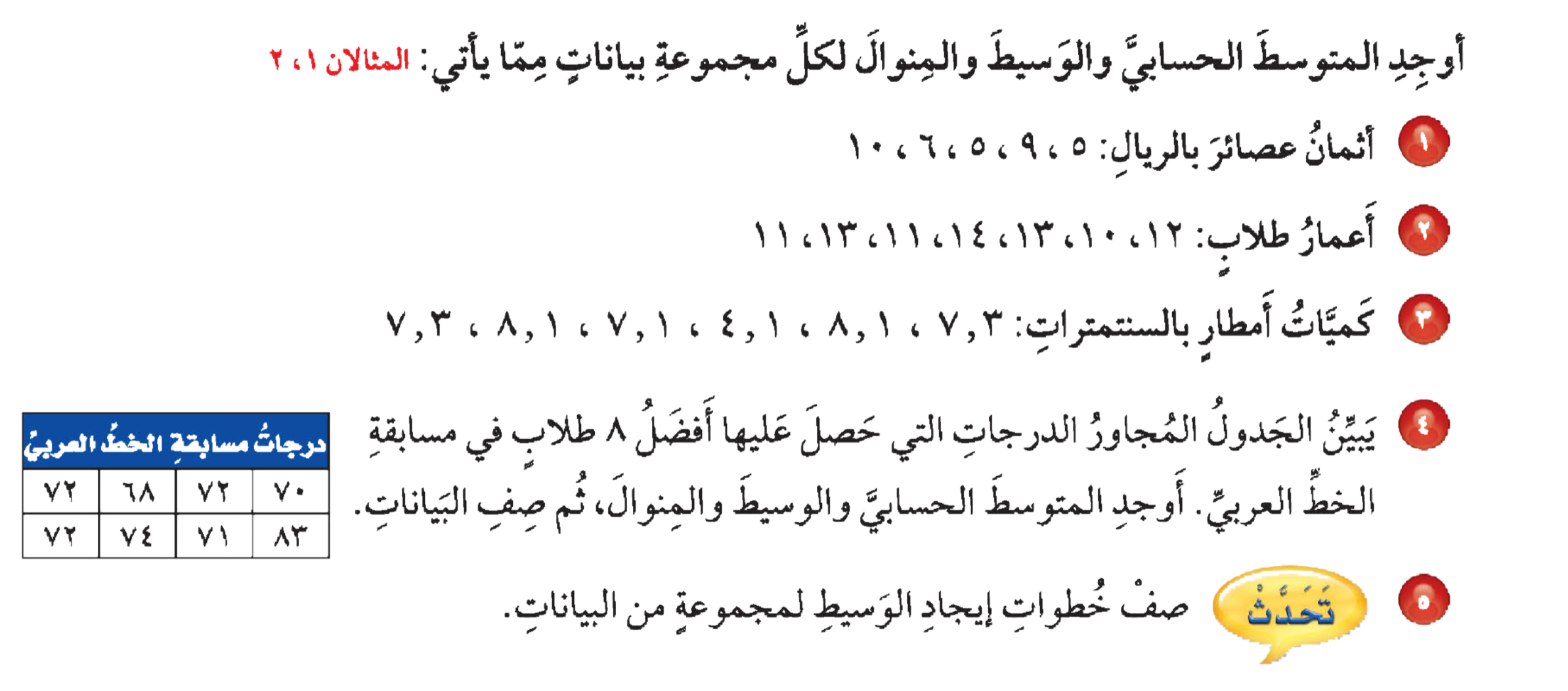 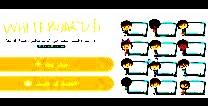 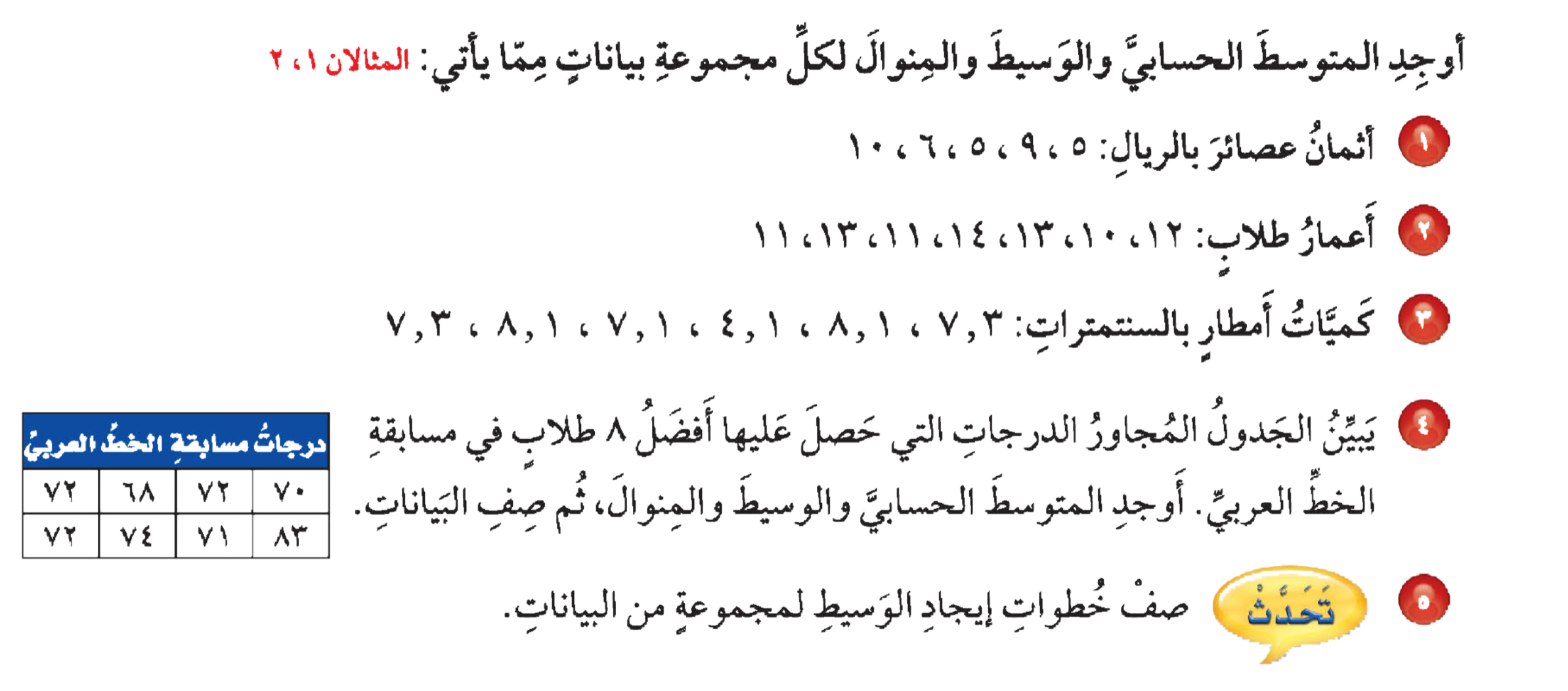 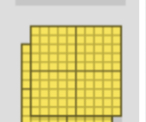 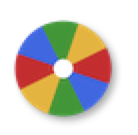 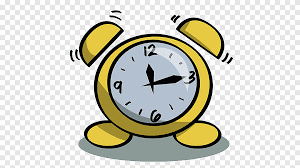 نشاط
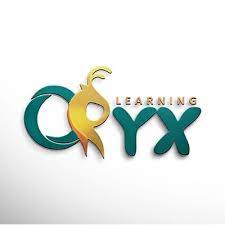 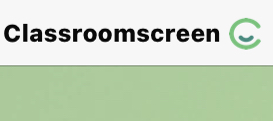 أدوات
٤٫١+٧٫١+٧٫٣+٧٫٣+٨٫١+٨٫١
٧٫٣ + ٧٫٣
٧٫٣
=
٧
=
تــــــأكد
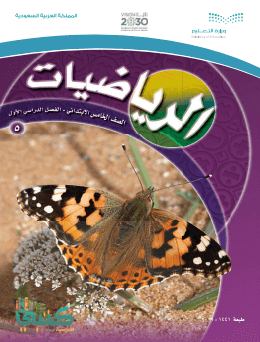 ٢
٦
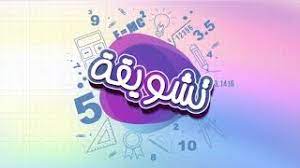 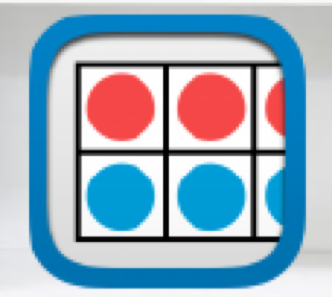 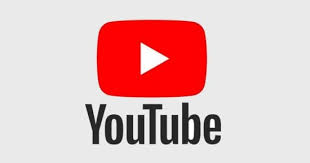 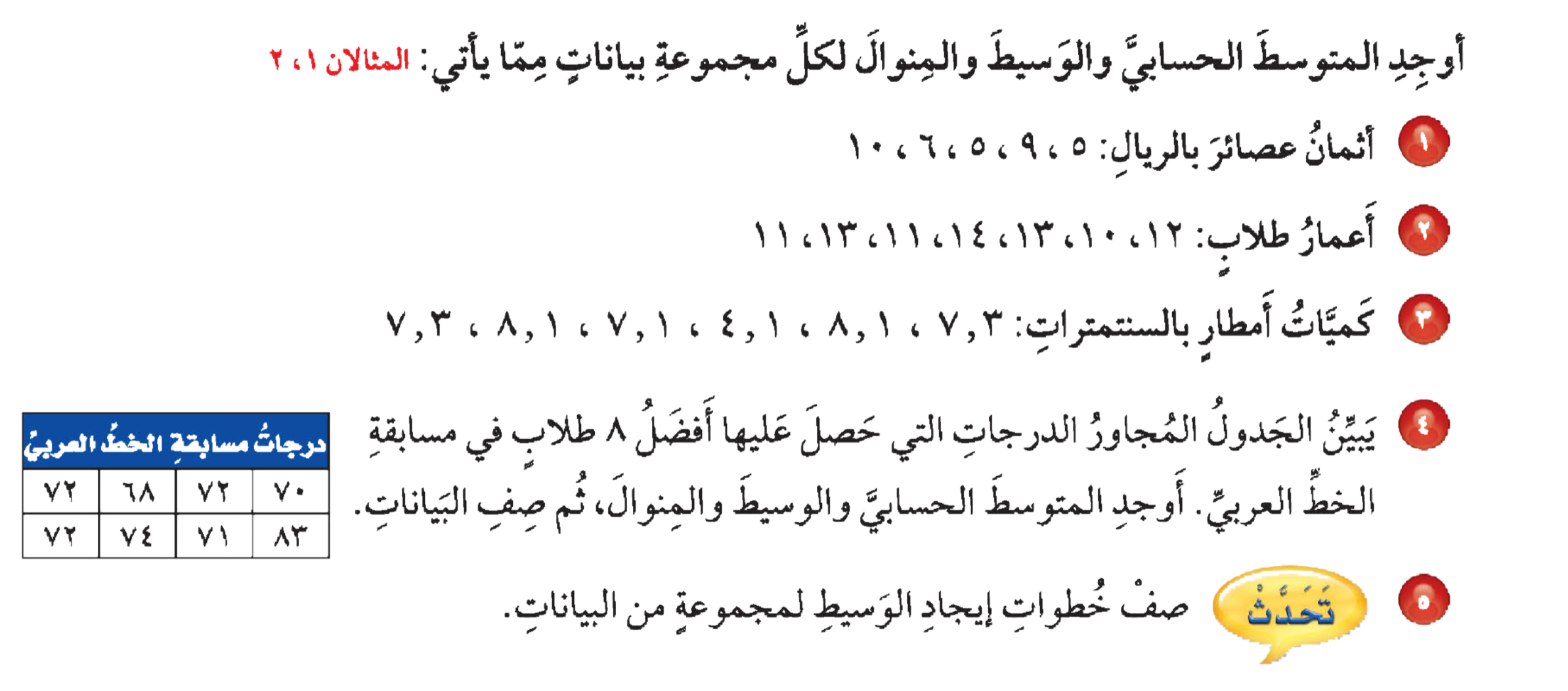 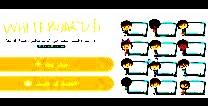 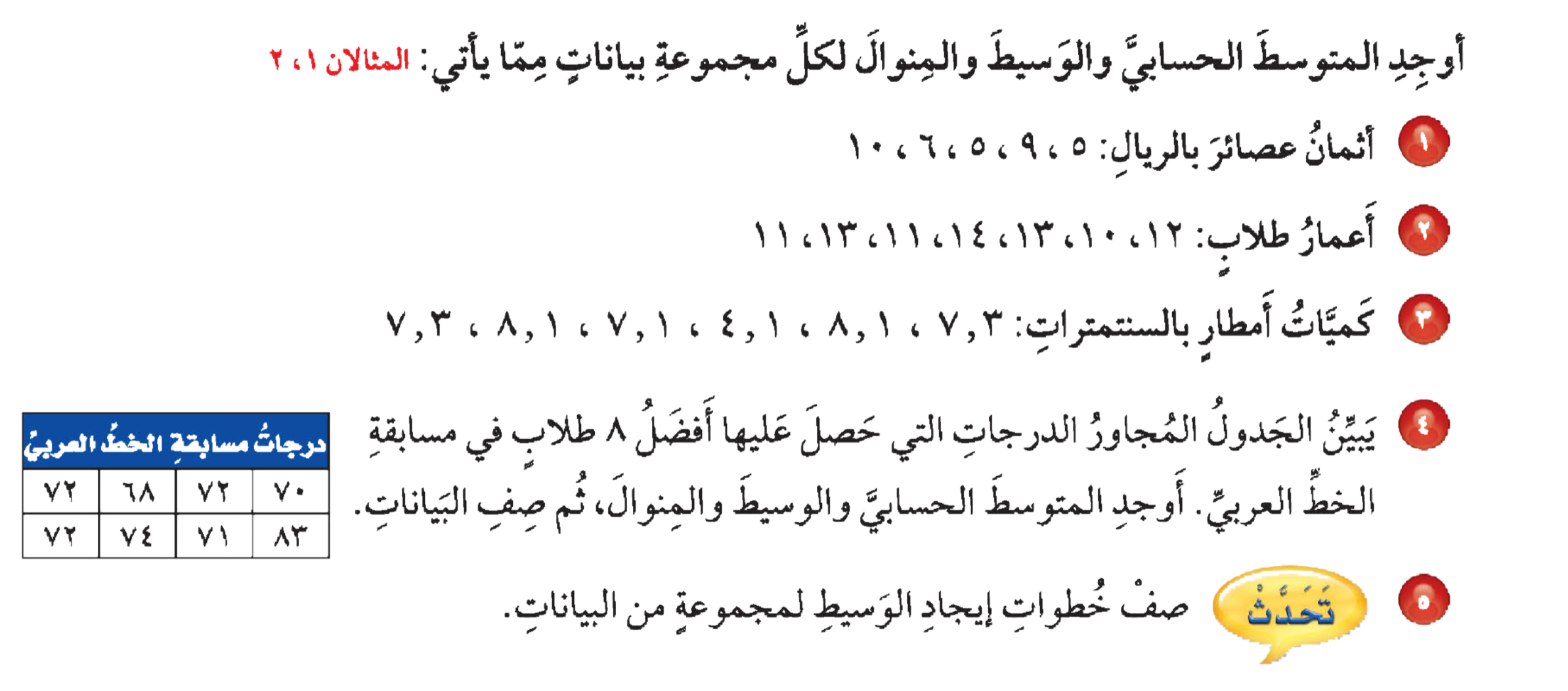 ٤٫١ ، ٧٫١ ، ٧٫٣ ، ٧٫٣ ، ٨٫١ ، ٨٫١
نرتب الأعداد من الأصغر إلى الأكبر
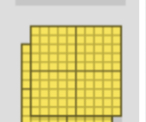 المتوسط الحسابي =
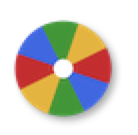 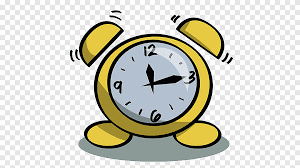 الوسيط =
نشاط
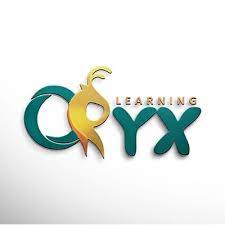 المنوال = ٧٫٣ ، ٨٫١
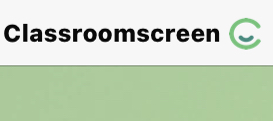 أدوات
الحل
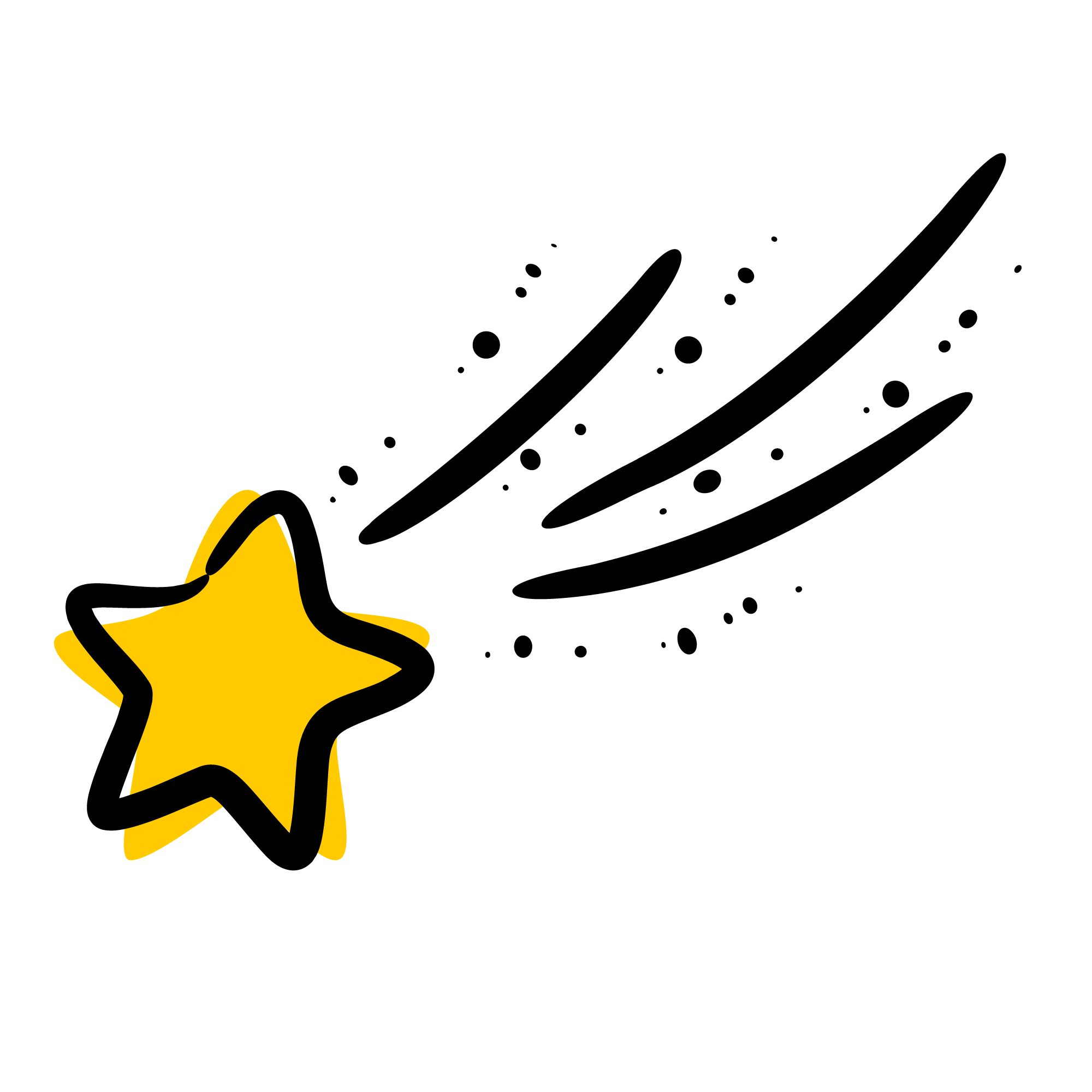 تــــــأكد
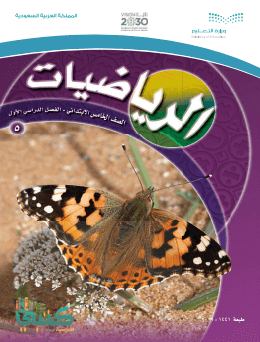 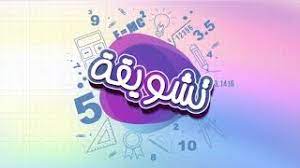 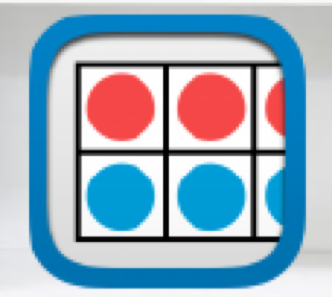 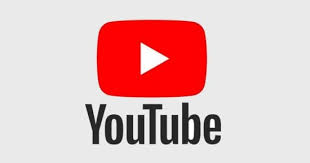 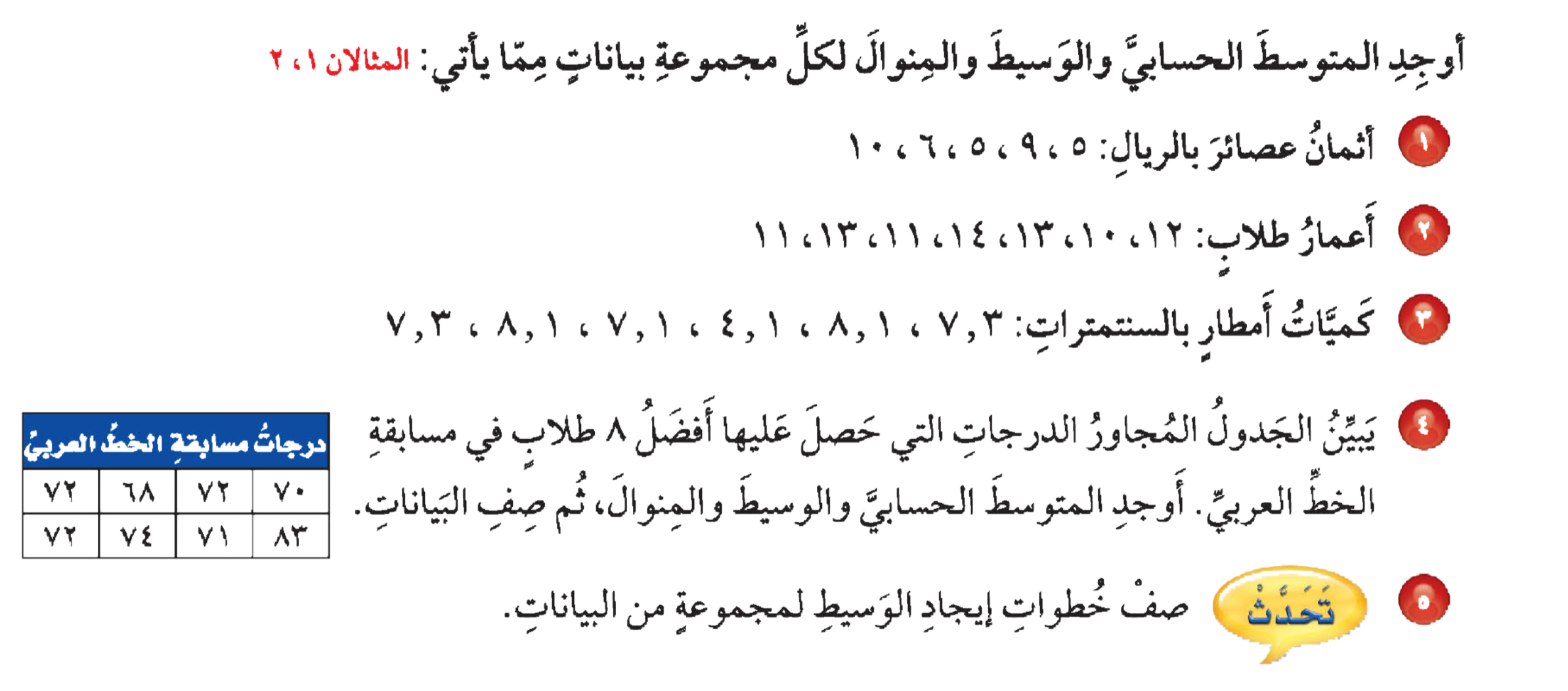 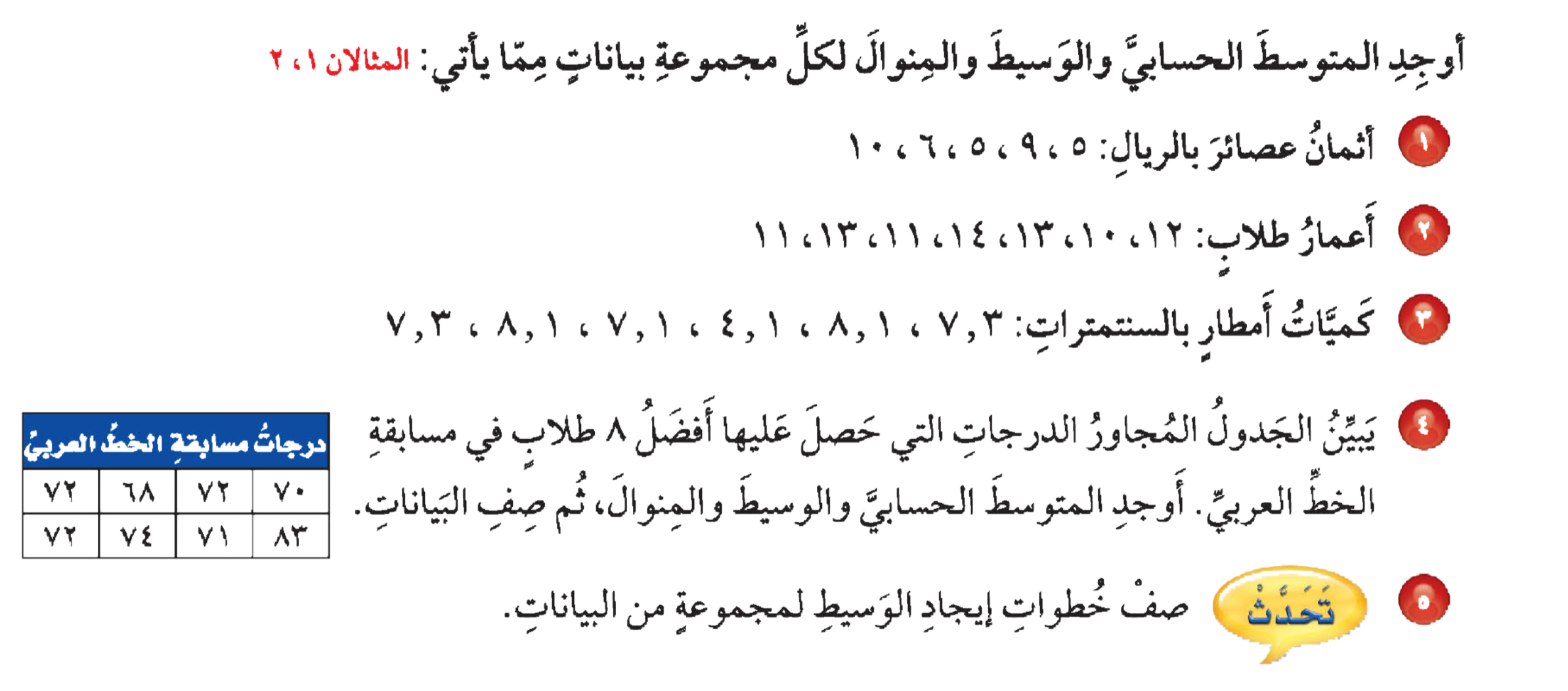 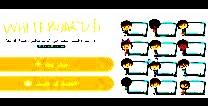 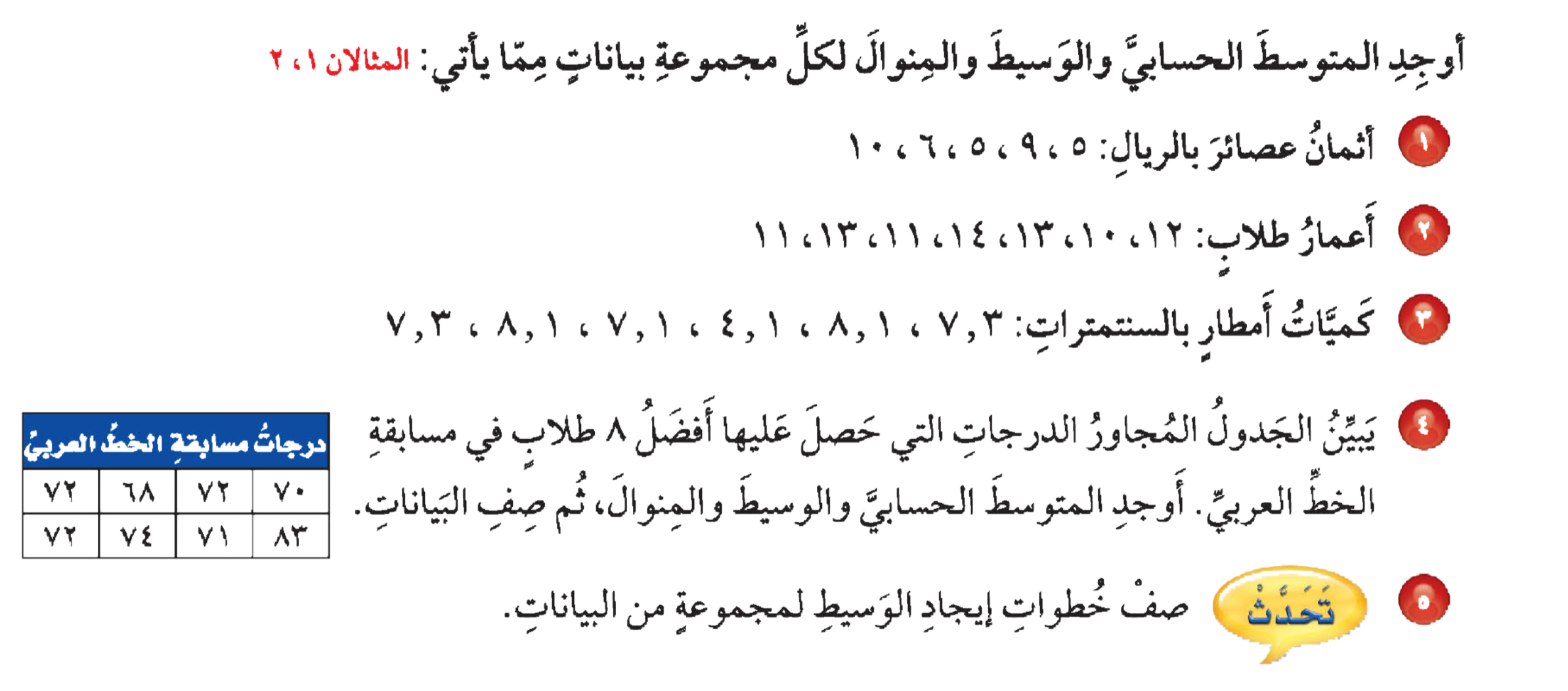 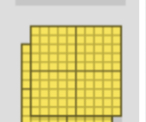 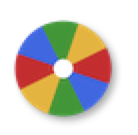 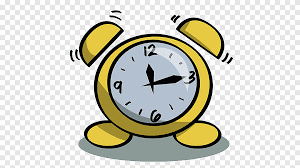 نشاط
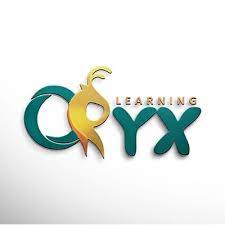 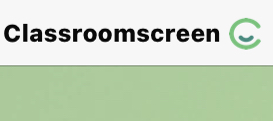 أدوات
٧٢ + ٧٢
٦٨+٧٠+٧١+٧٢+٧٢+٧٢+٧٤+٨٣
٧٢٫٧٥
=
٧٢
=
تــــــأكد
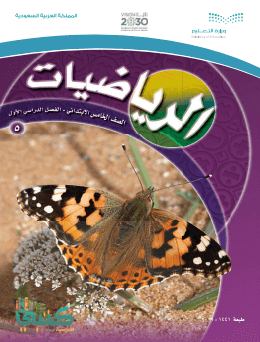 ٨
٢
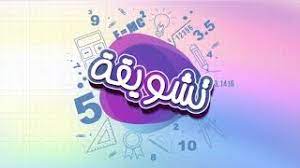 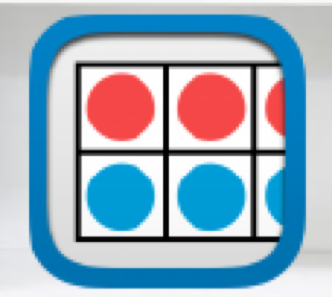 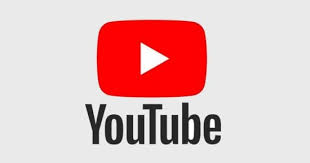 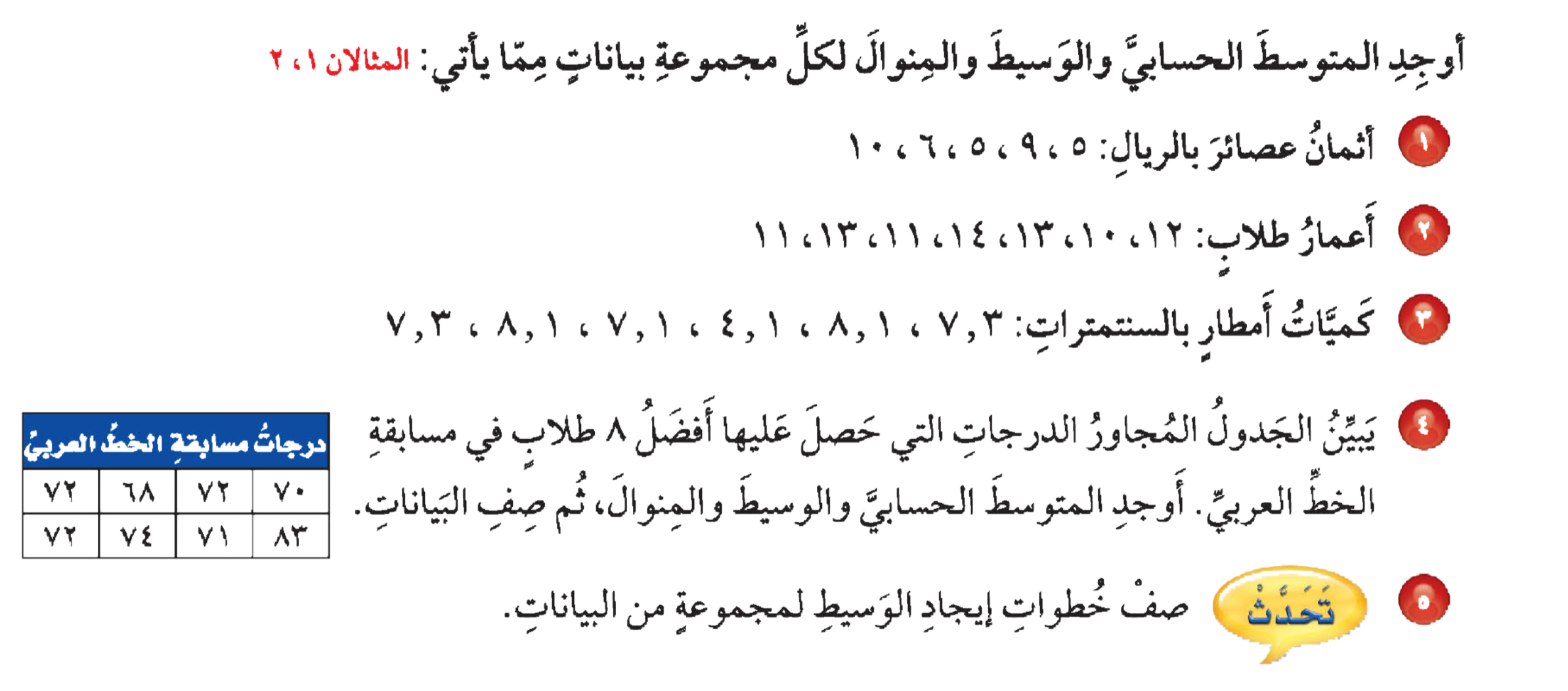 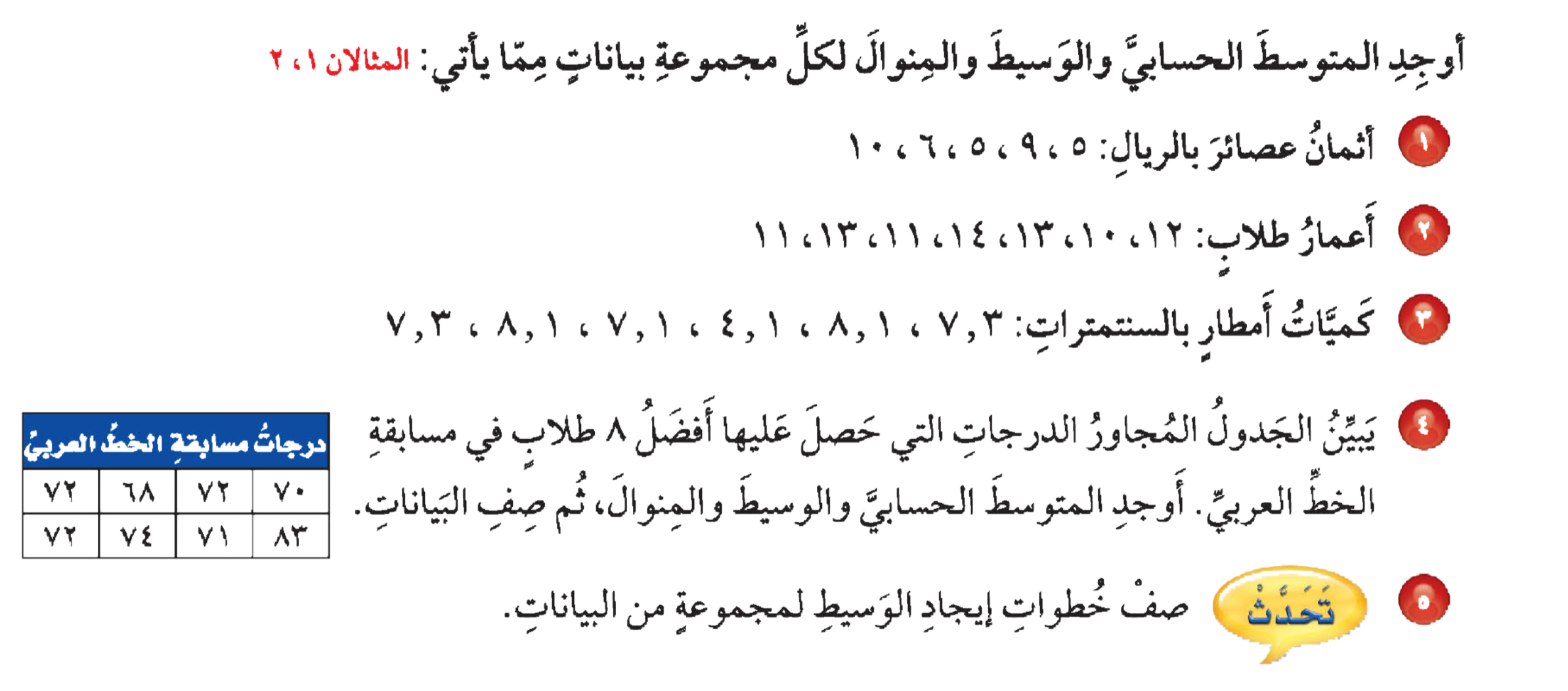 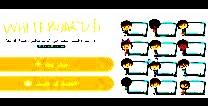 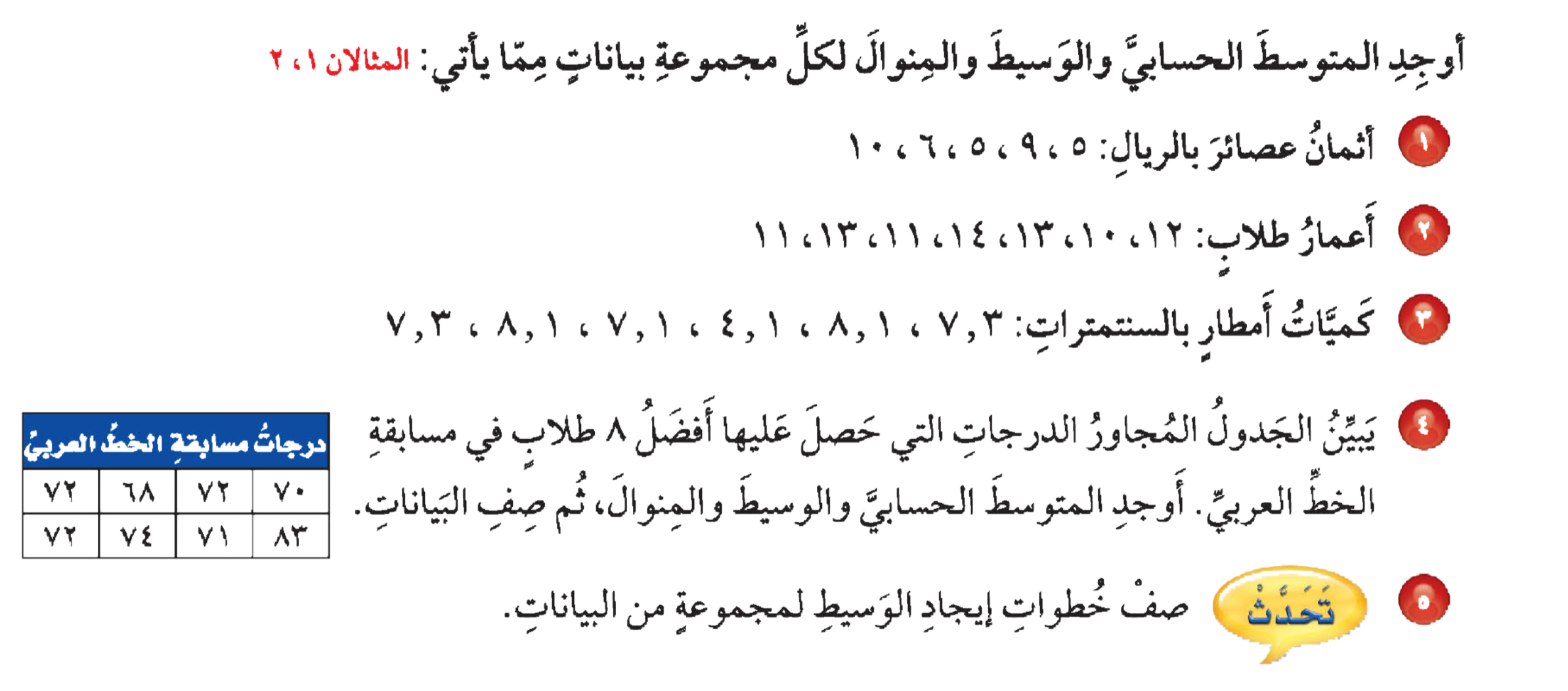 ٦٨ ، ٧٠ ، ٧١ ، ٧٢ ، ٧٢ ، ٧٢ ، ٧٤ ، ٨٣
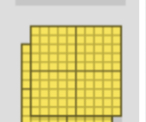 نرتب الأعداد من الأصغر إلى الأكبر
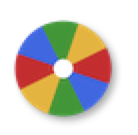 المتوسط الحسابي =
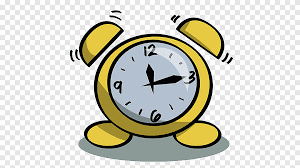 نشاط
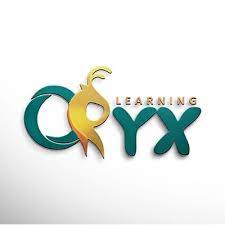 الوسيط =
المنوال = ٧٢
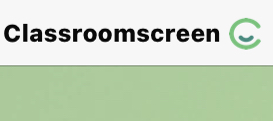 أدوات
الحل
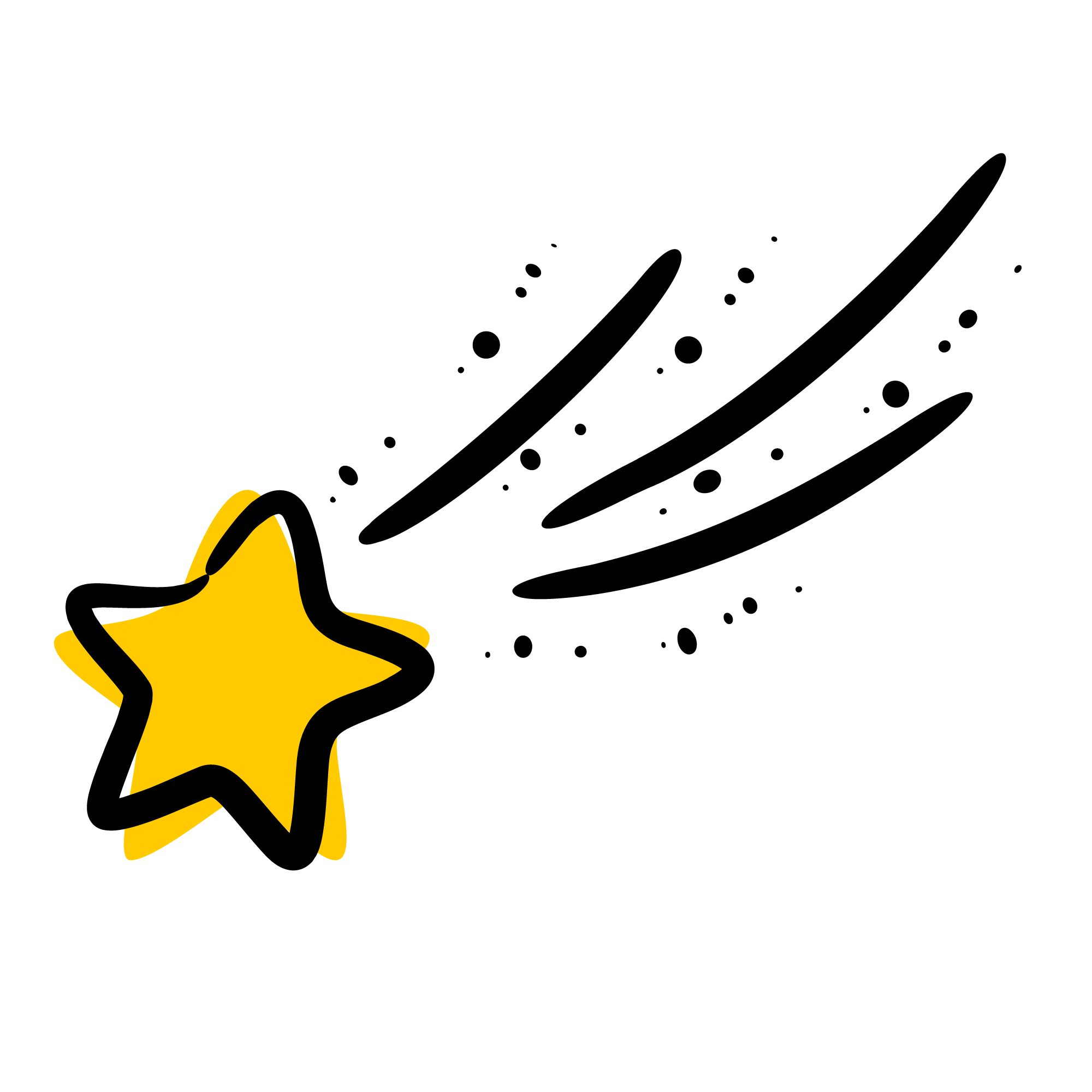 مسائل
 مهارات التفكير العليا
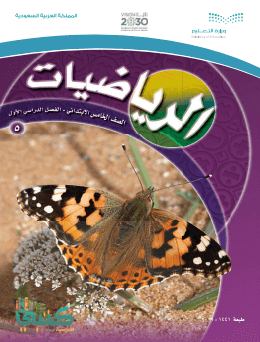 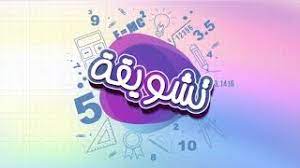 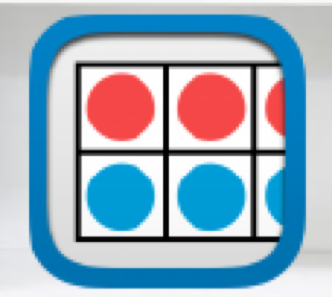 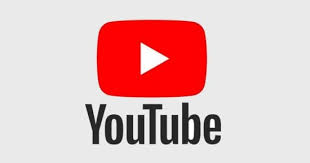 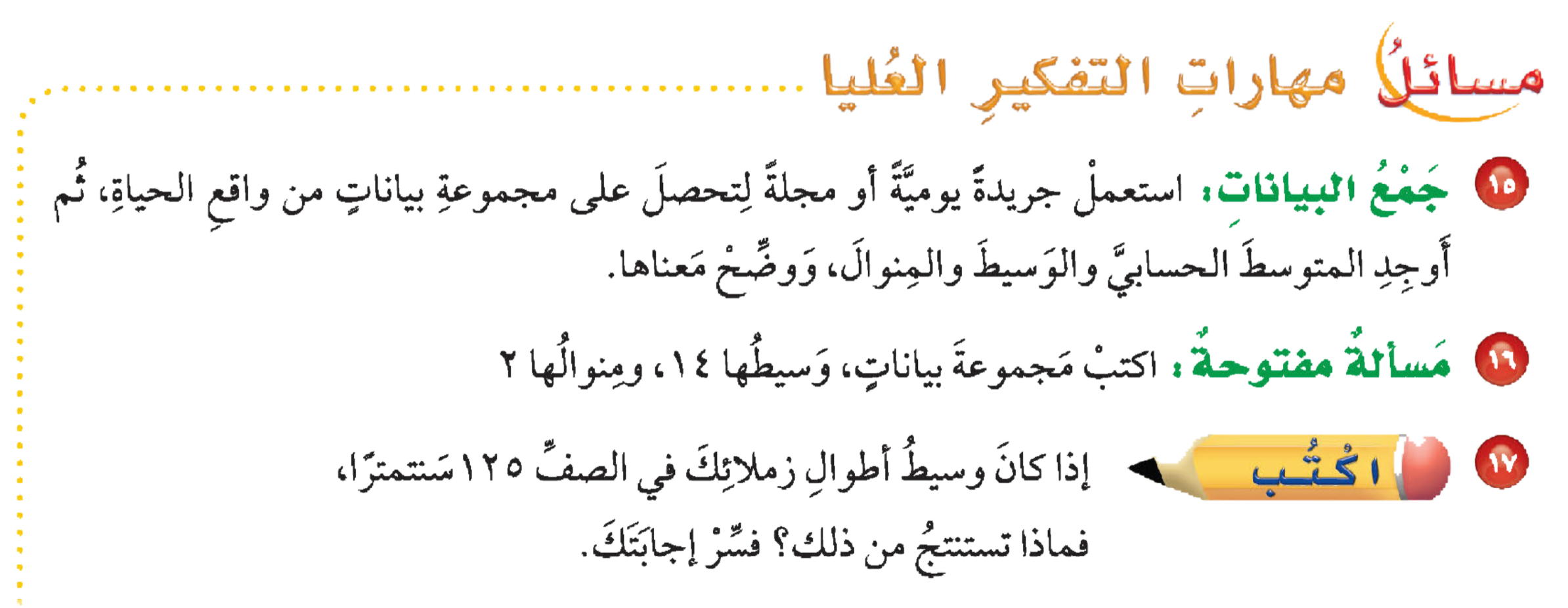 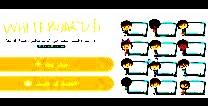 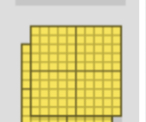 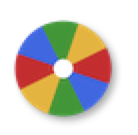 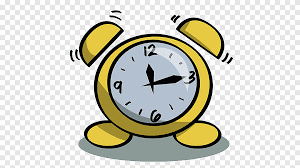 نشاط
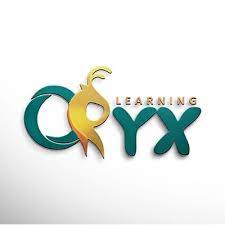 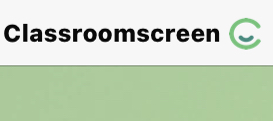 أدوات
مسائل
 مهارات التفكير العليا
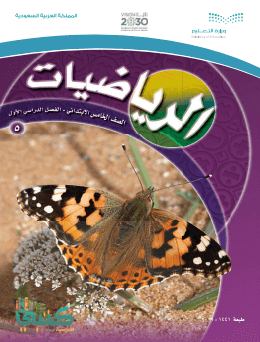 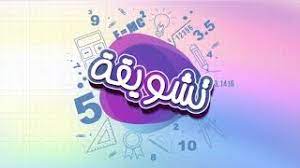 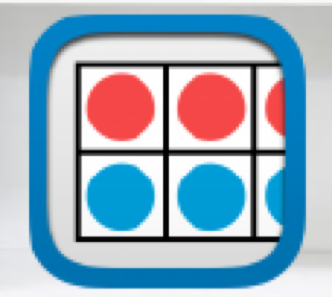 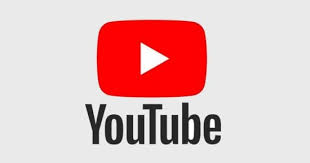 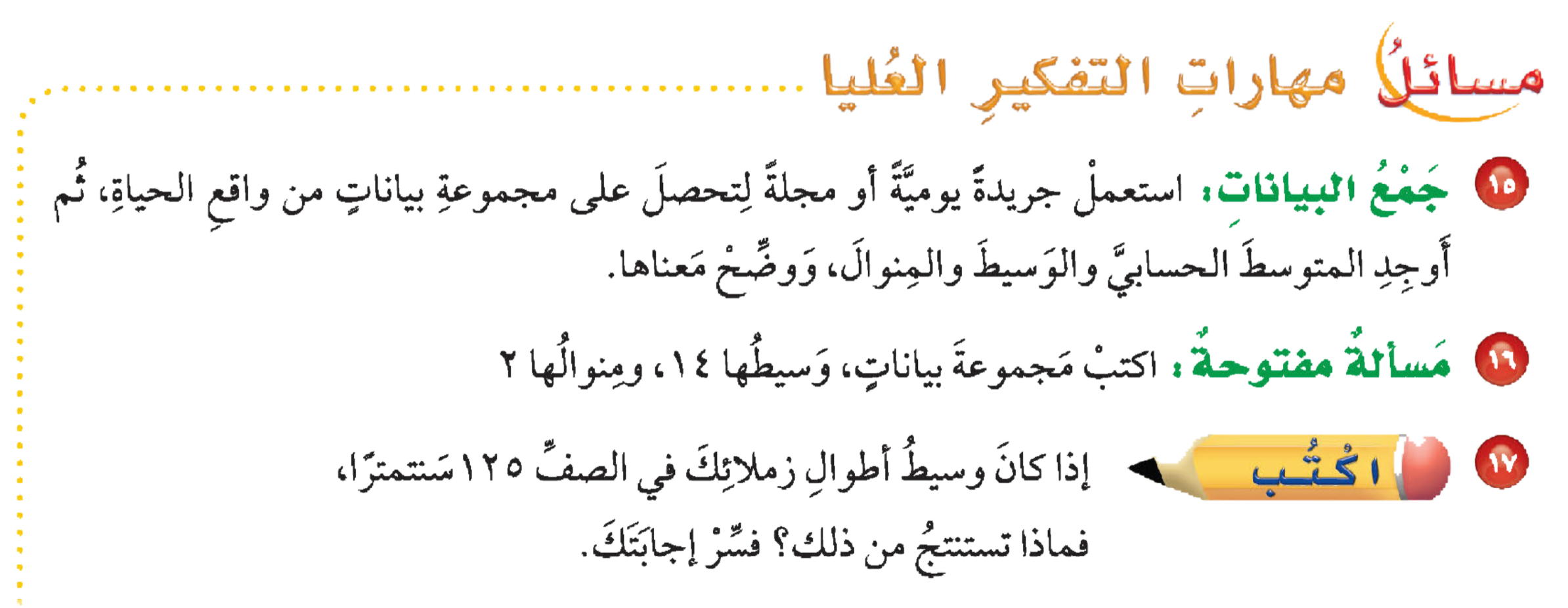 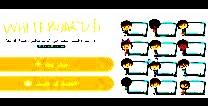 ۲۸ ،۲۸  ، ۲۰ ، ۲۳ ، ۲۰ ، ١٤   ، ۱۲  ، ۷ ، ۲ ،۲ ،۰
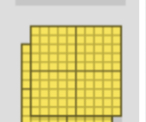 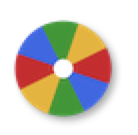 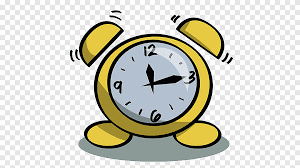 نشاط
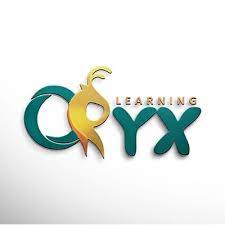 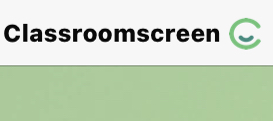 أدوات
الحل
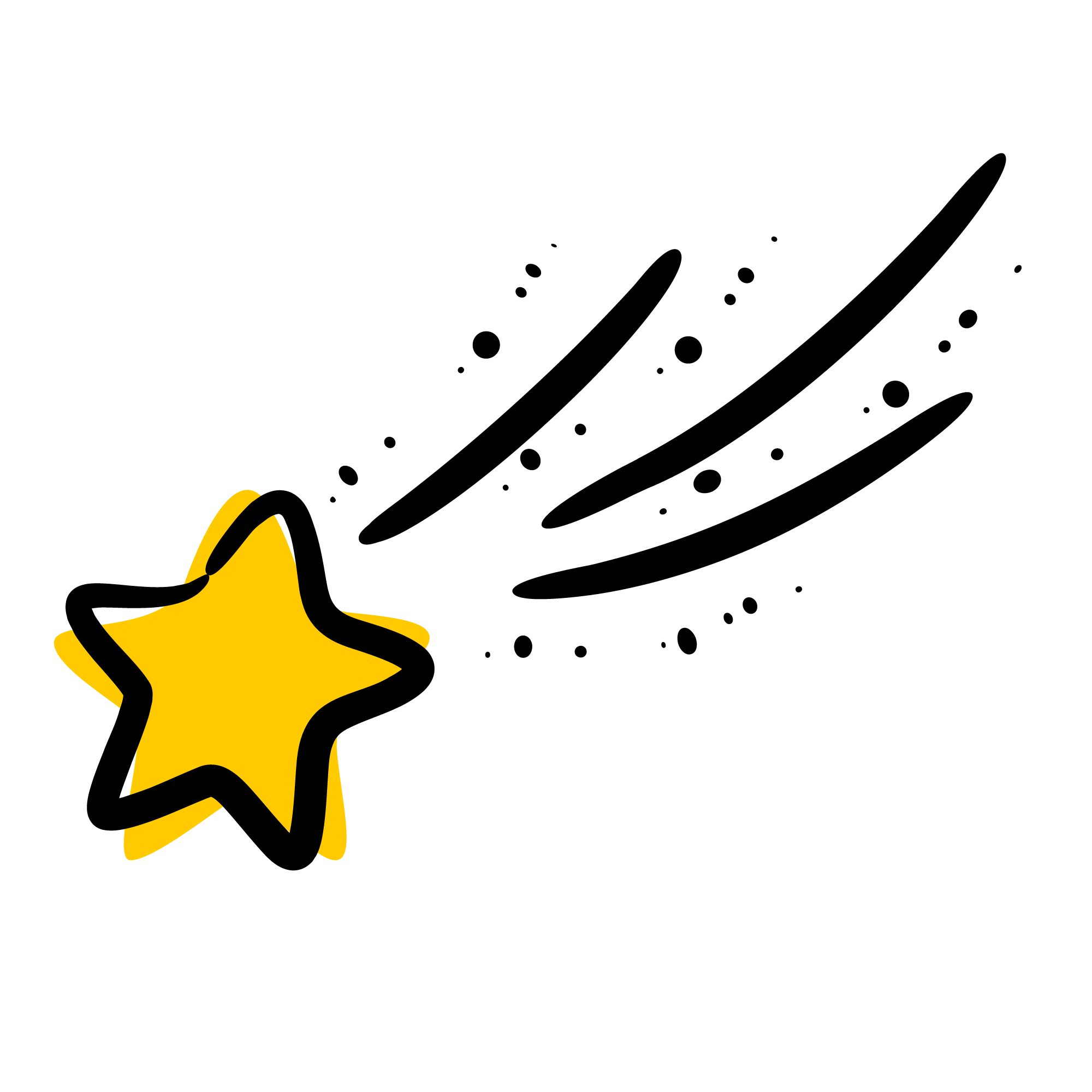 مسائل
 مهارات التفكير العليا
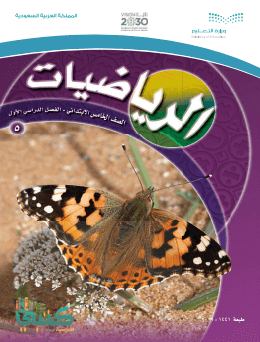 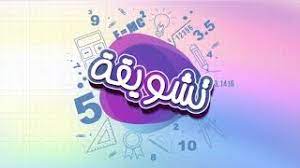 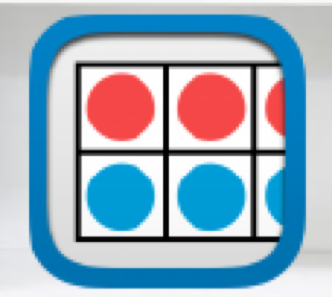 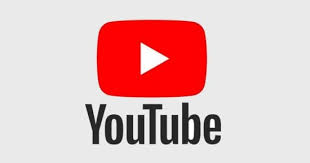 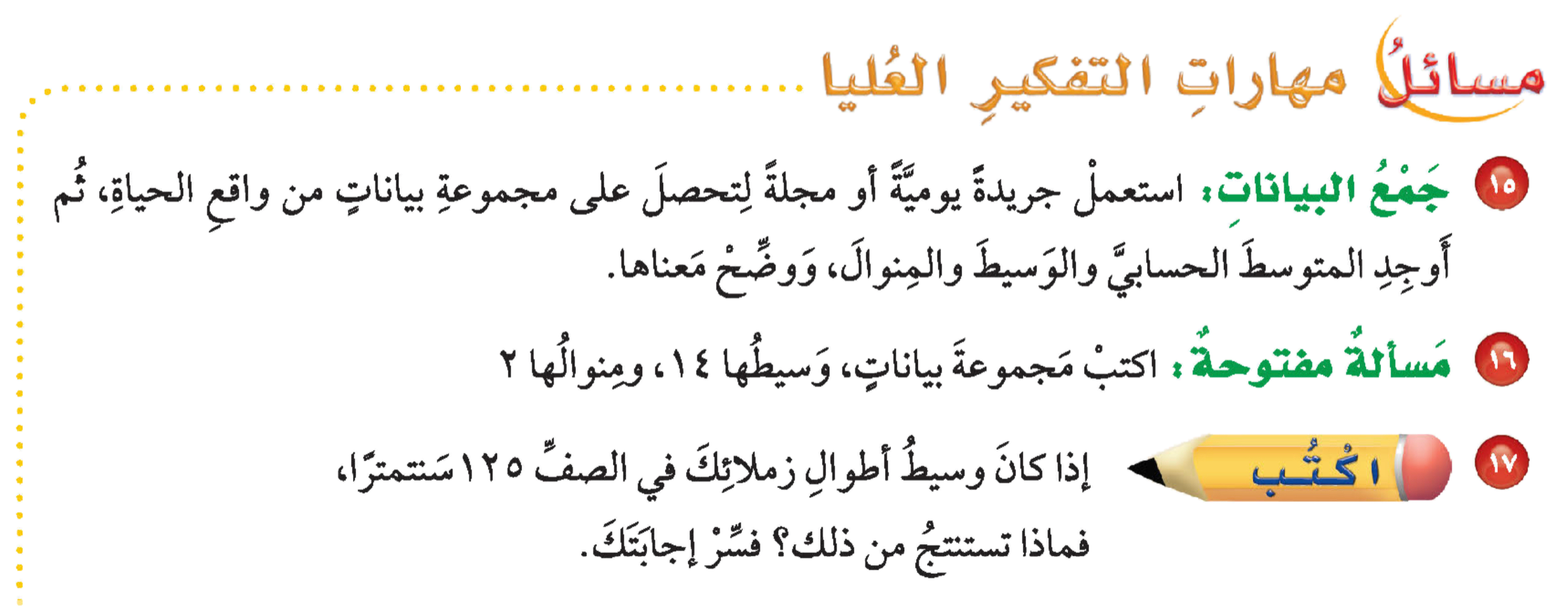 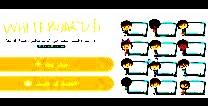 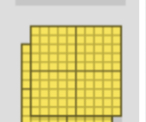 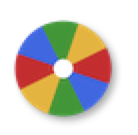 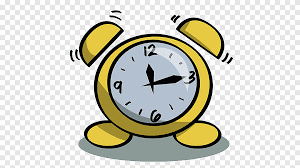 نشاط
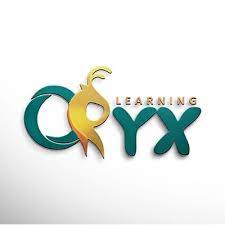 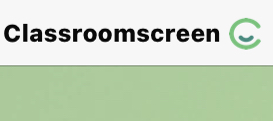 أدوات
مسائل
 مهارات التفكير العليا
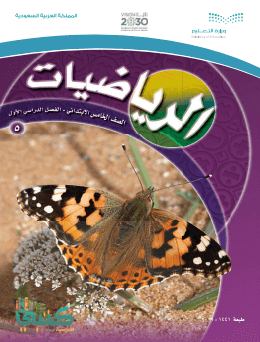 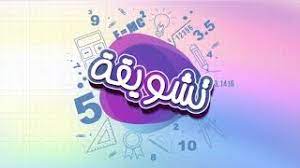 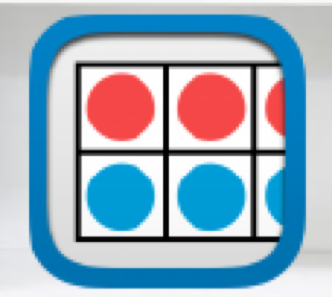 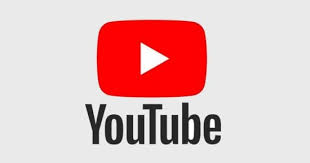 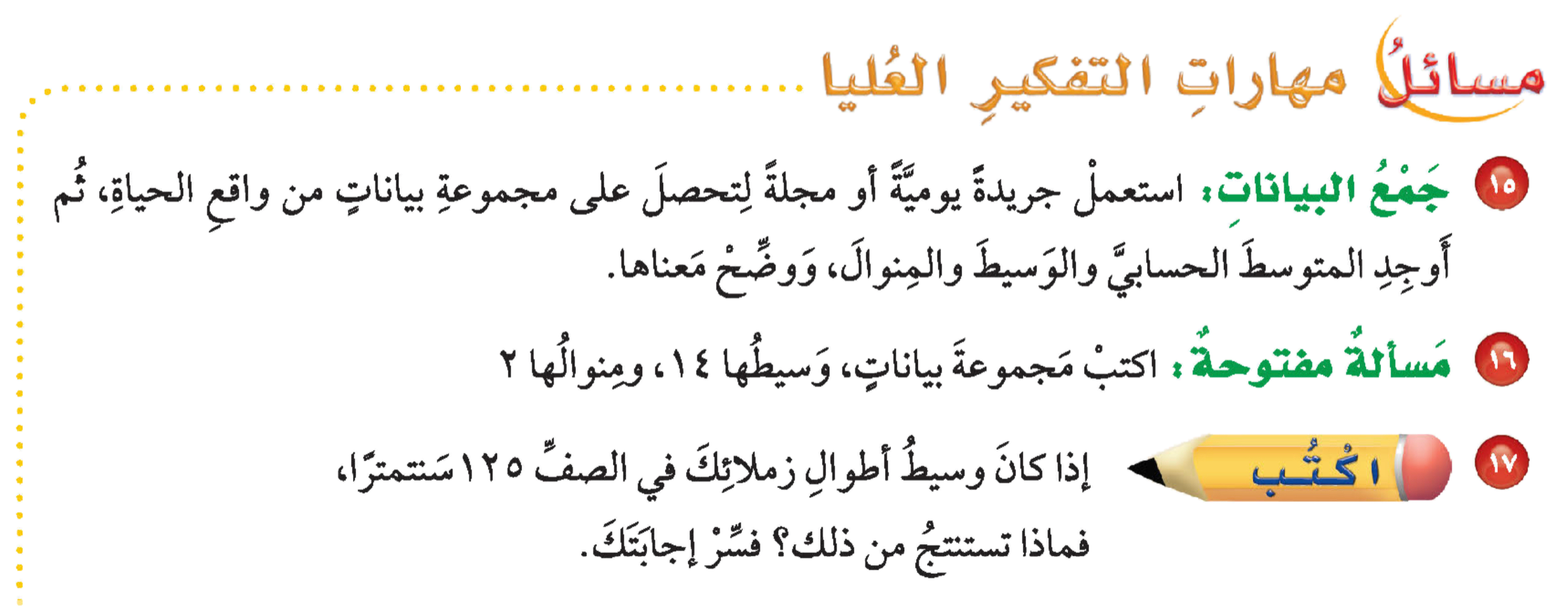 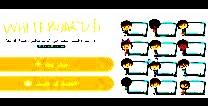 أستنتج من ذلك أنه إذا كان  متوسط طول الزملاء هو ١٢٥ سم أي يقع في الوسط 
أي هناك عدد من الزملاء طولهم أكبر من ١٢٥ سم يساوي عدد الزملاء طولهم أقل من سم
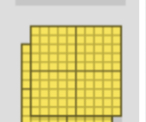 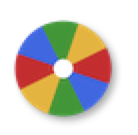 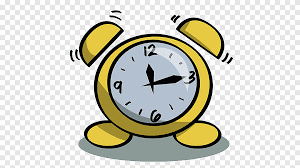 نشاط
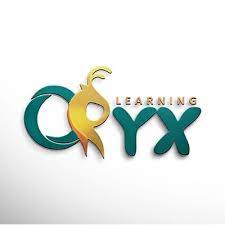 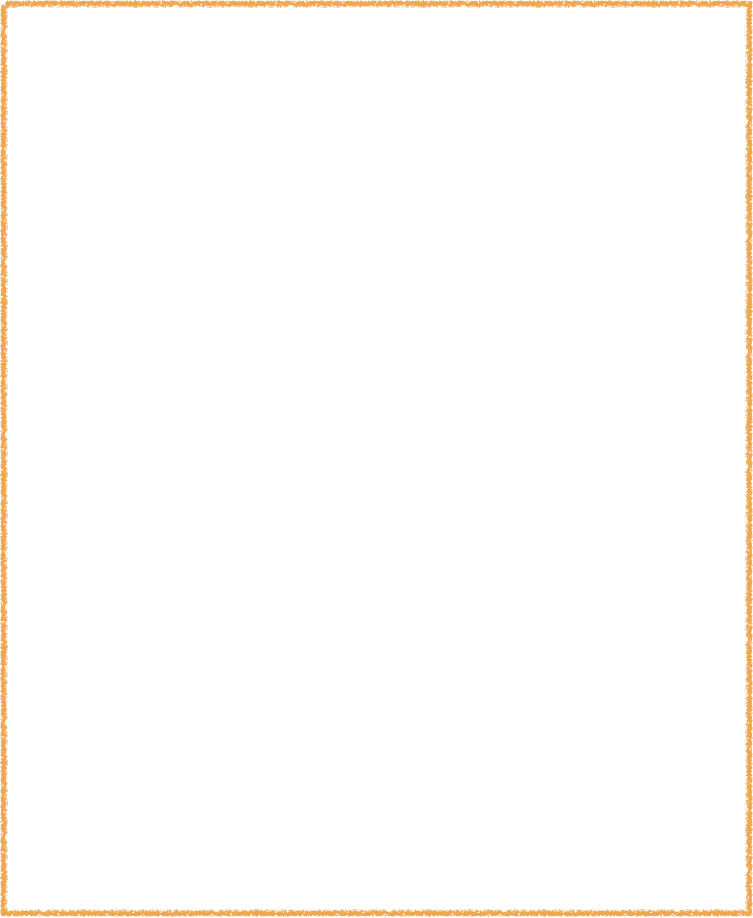 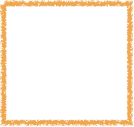 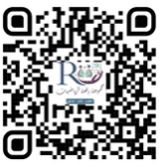 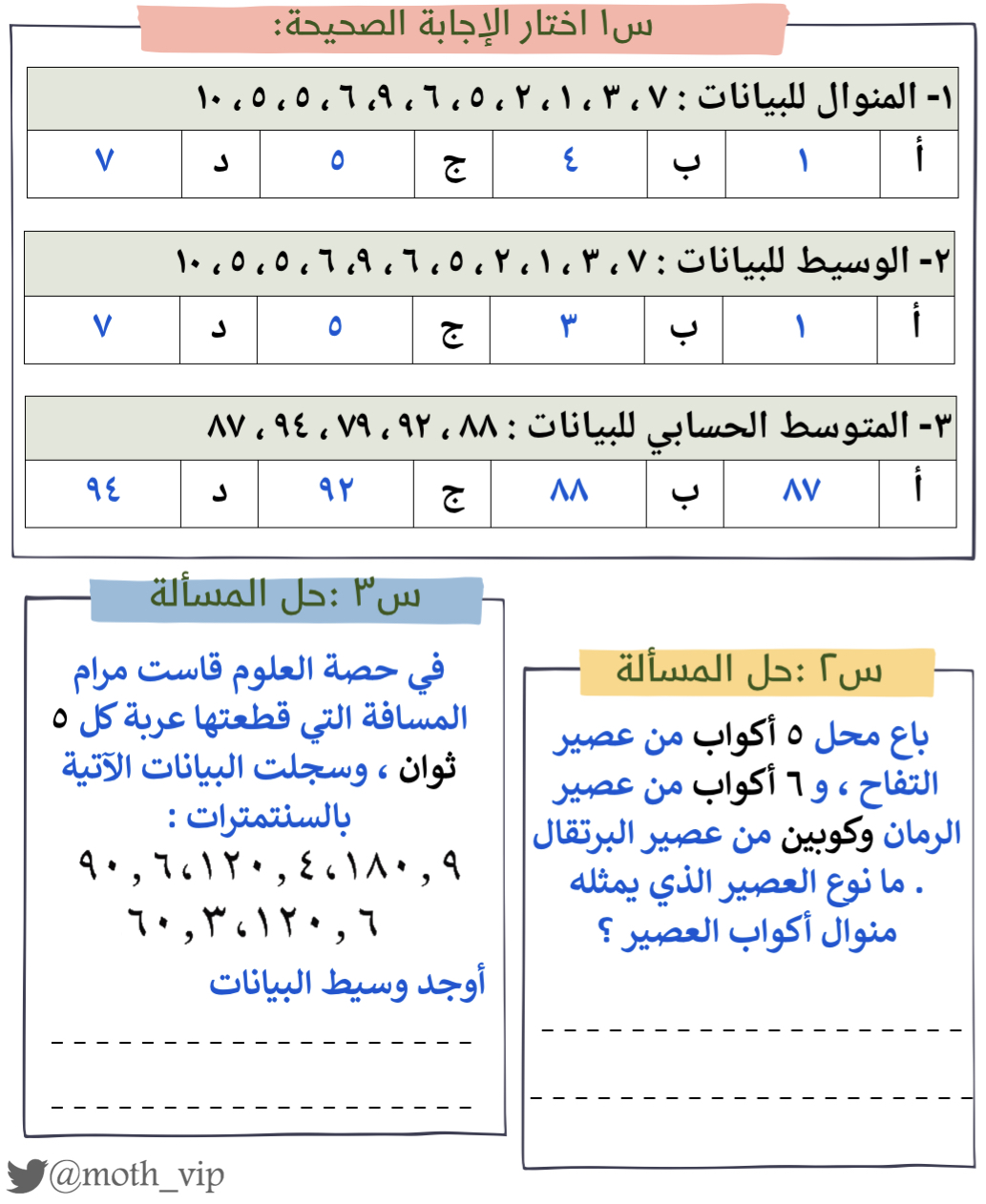 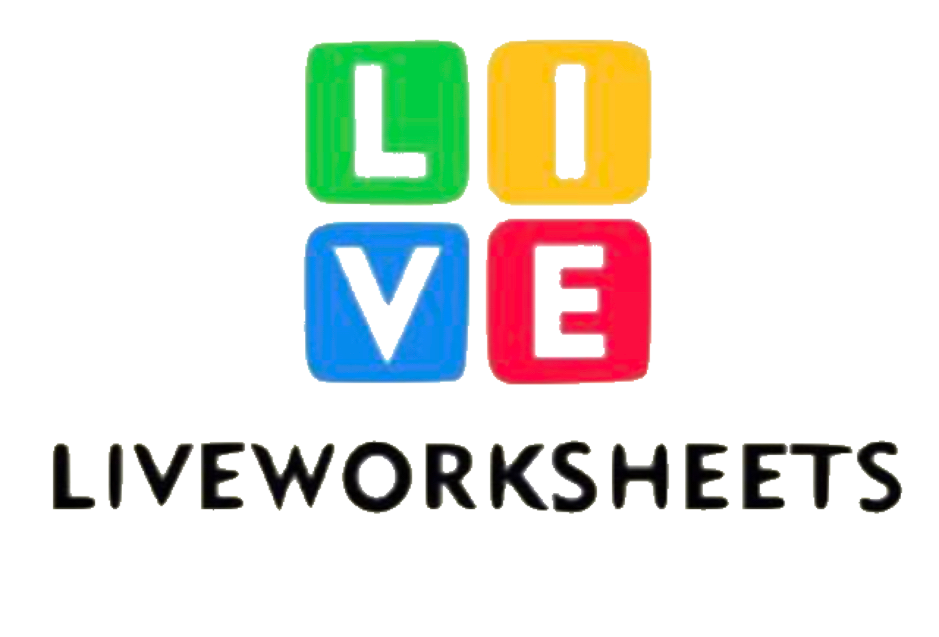 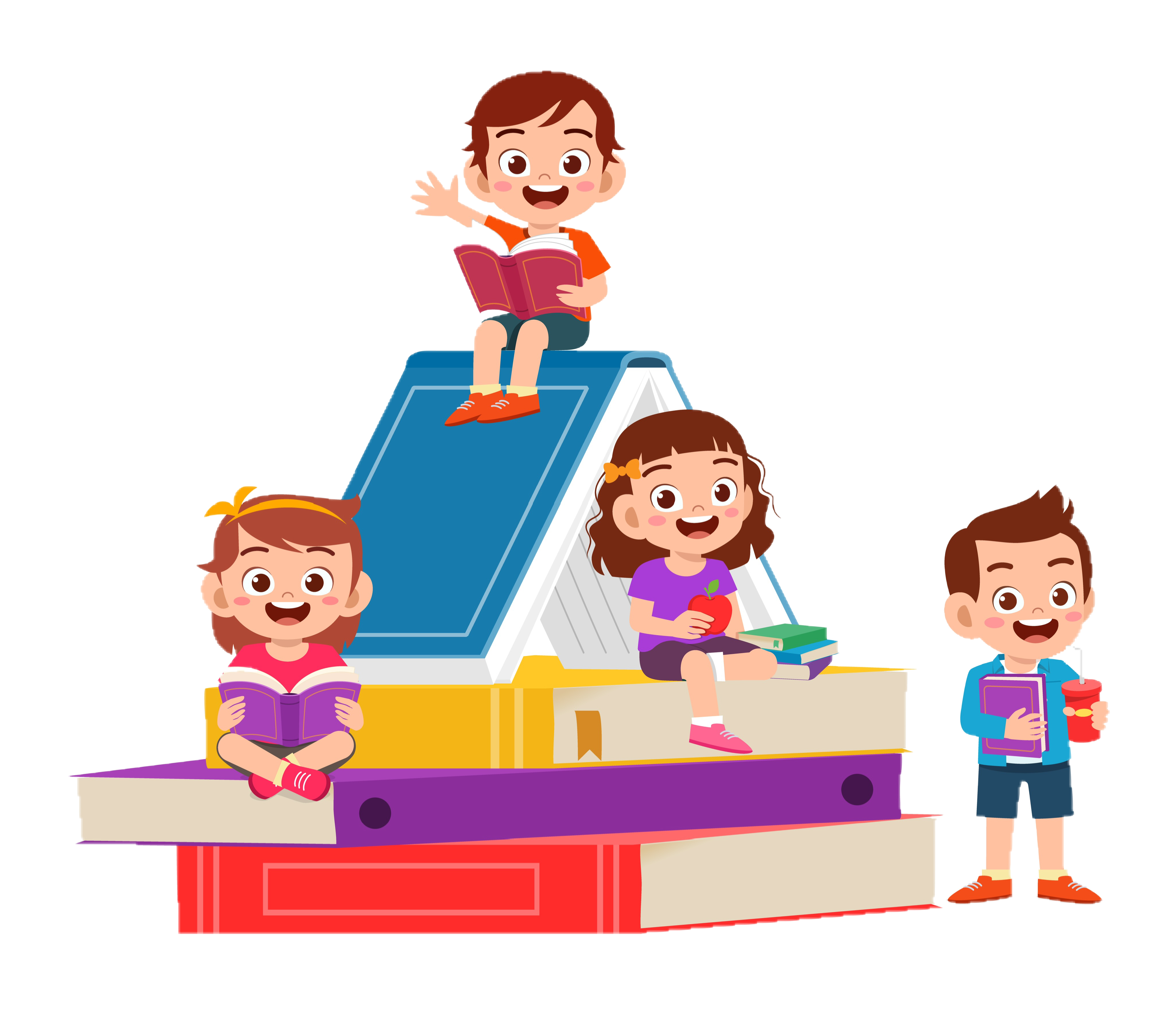 الواجـــب
٦ ، ١٠ ، ١٤
سؤال :
صفحة :
١٥
لا تستسلم على الاطلاق  ، الأشياء الجميلة تأخذ وقتا كن صبورا
ختاماً